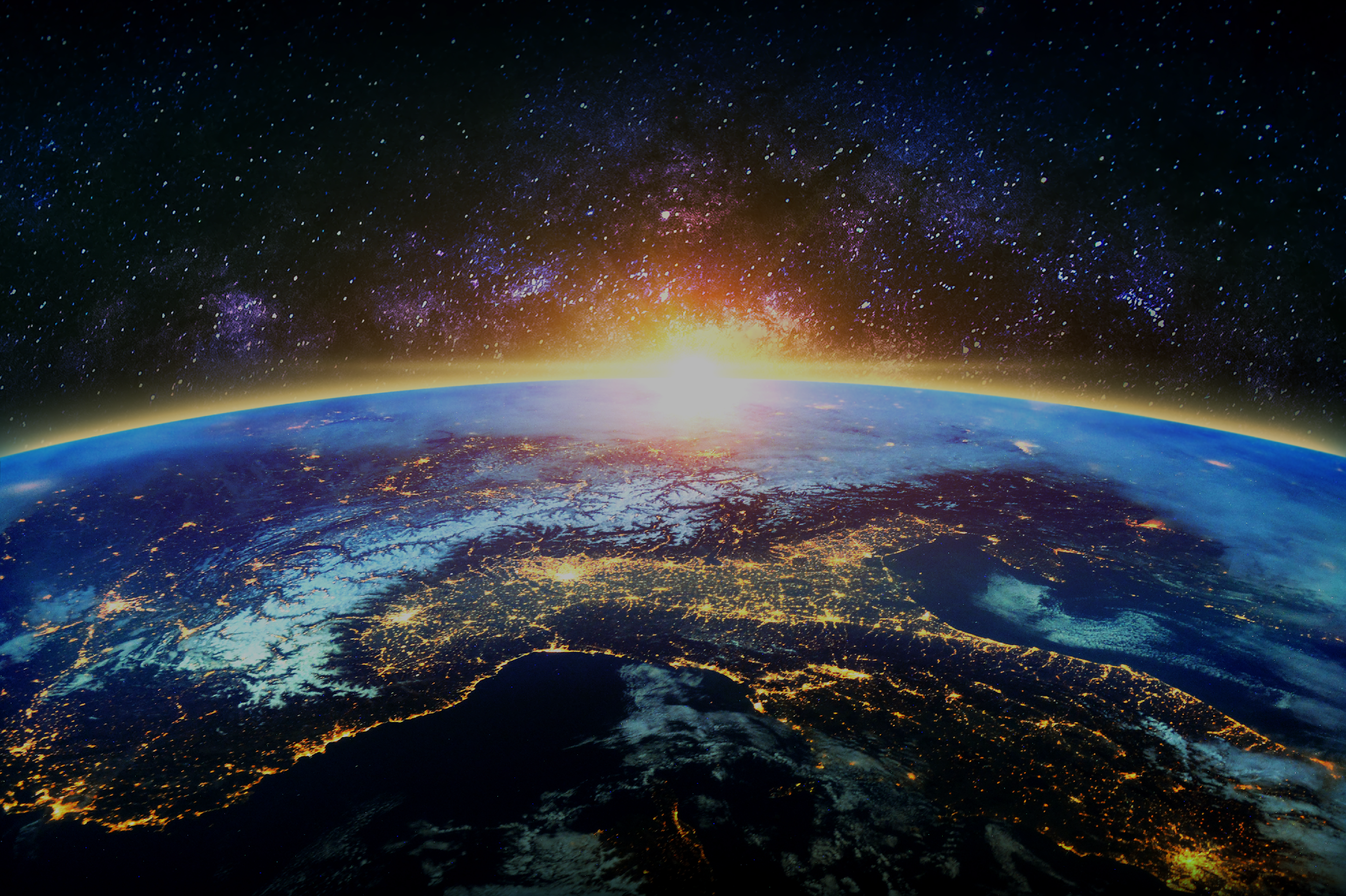 www.verbolia.com
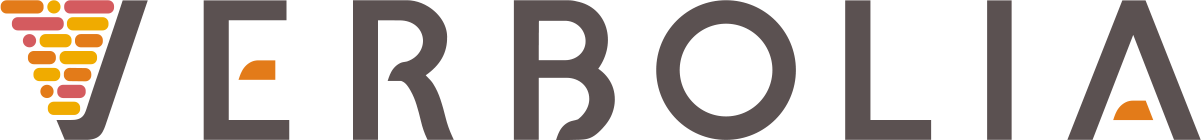 Scalable traffic acquisition platform for ecommerce
Founded 2018
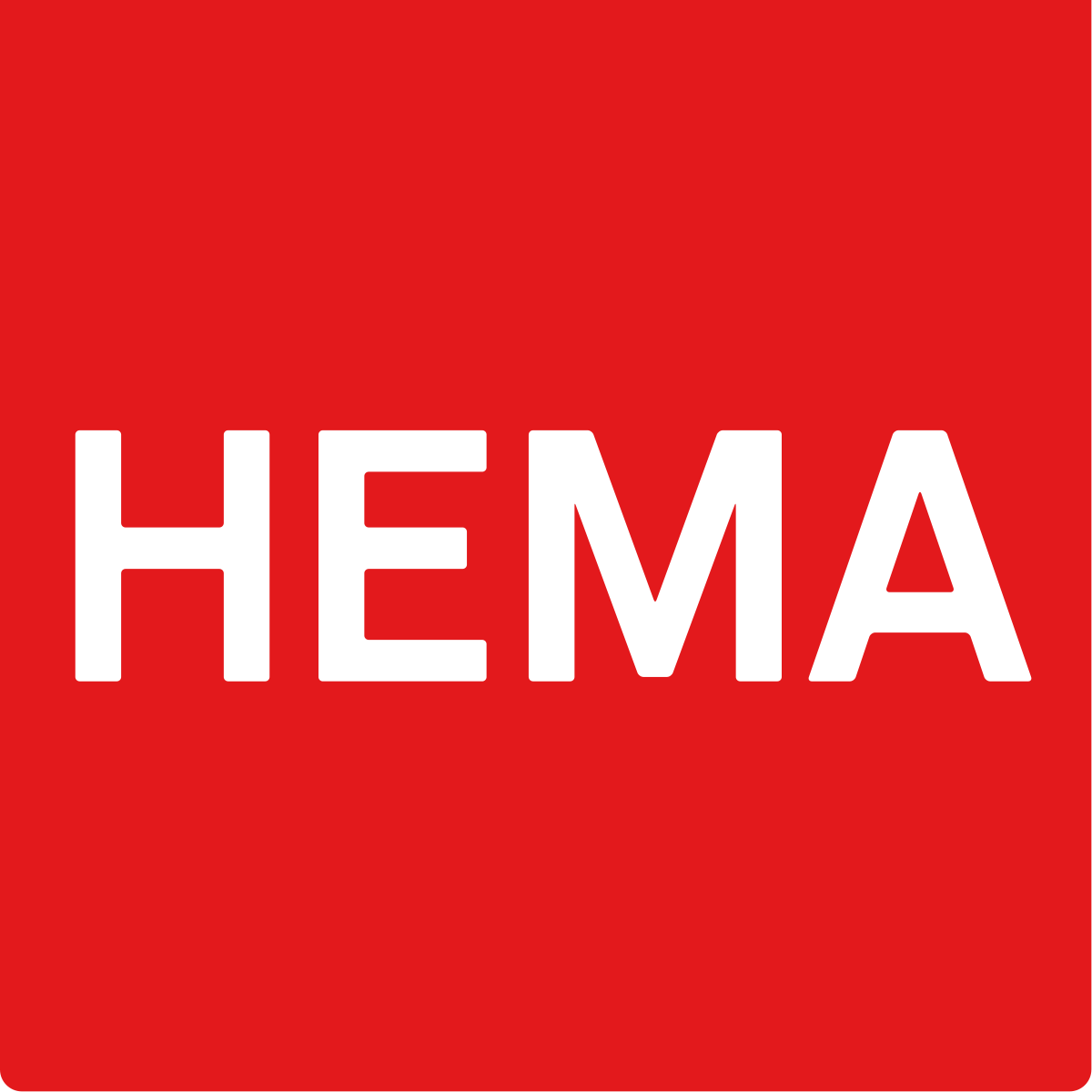 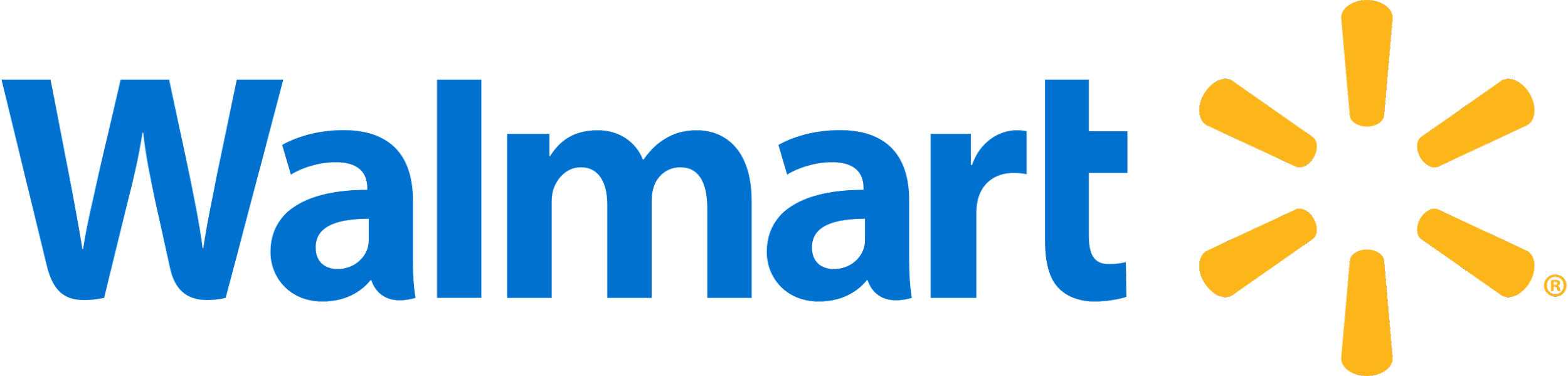 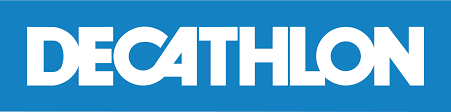 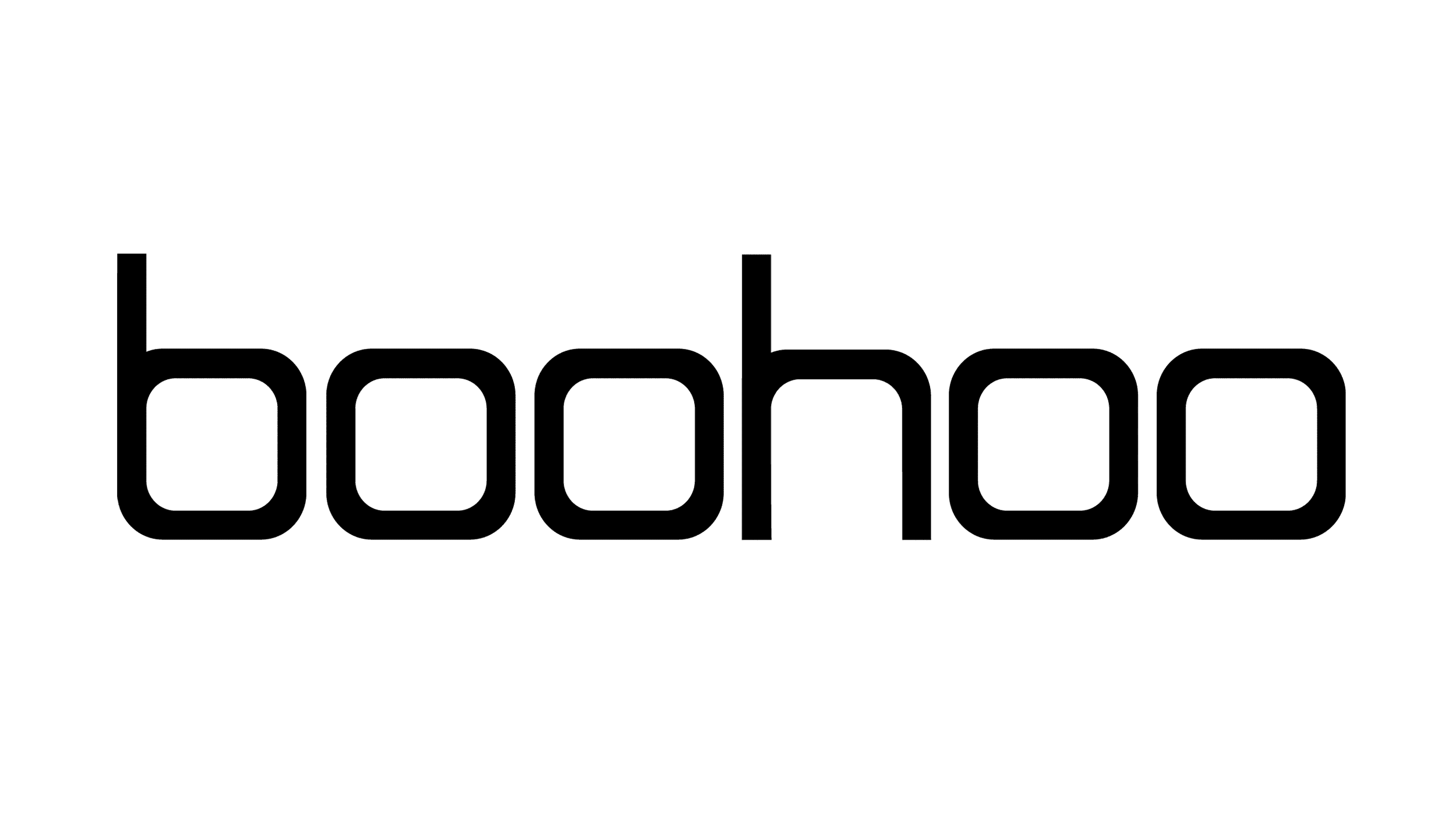 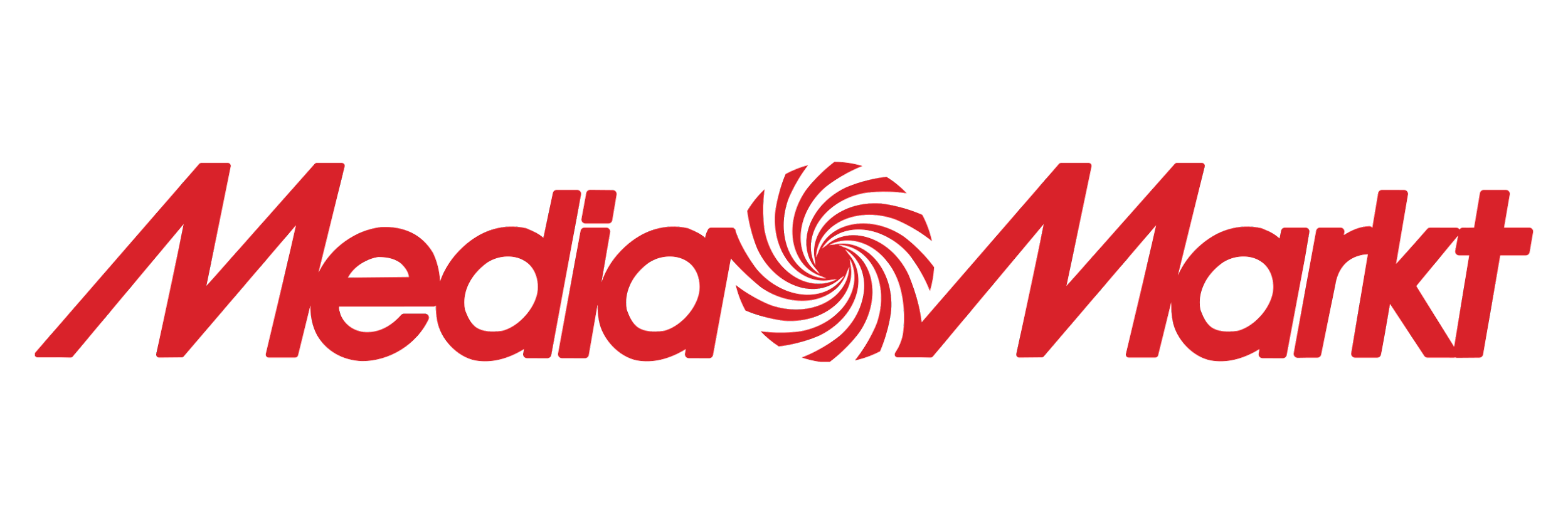 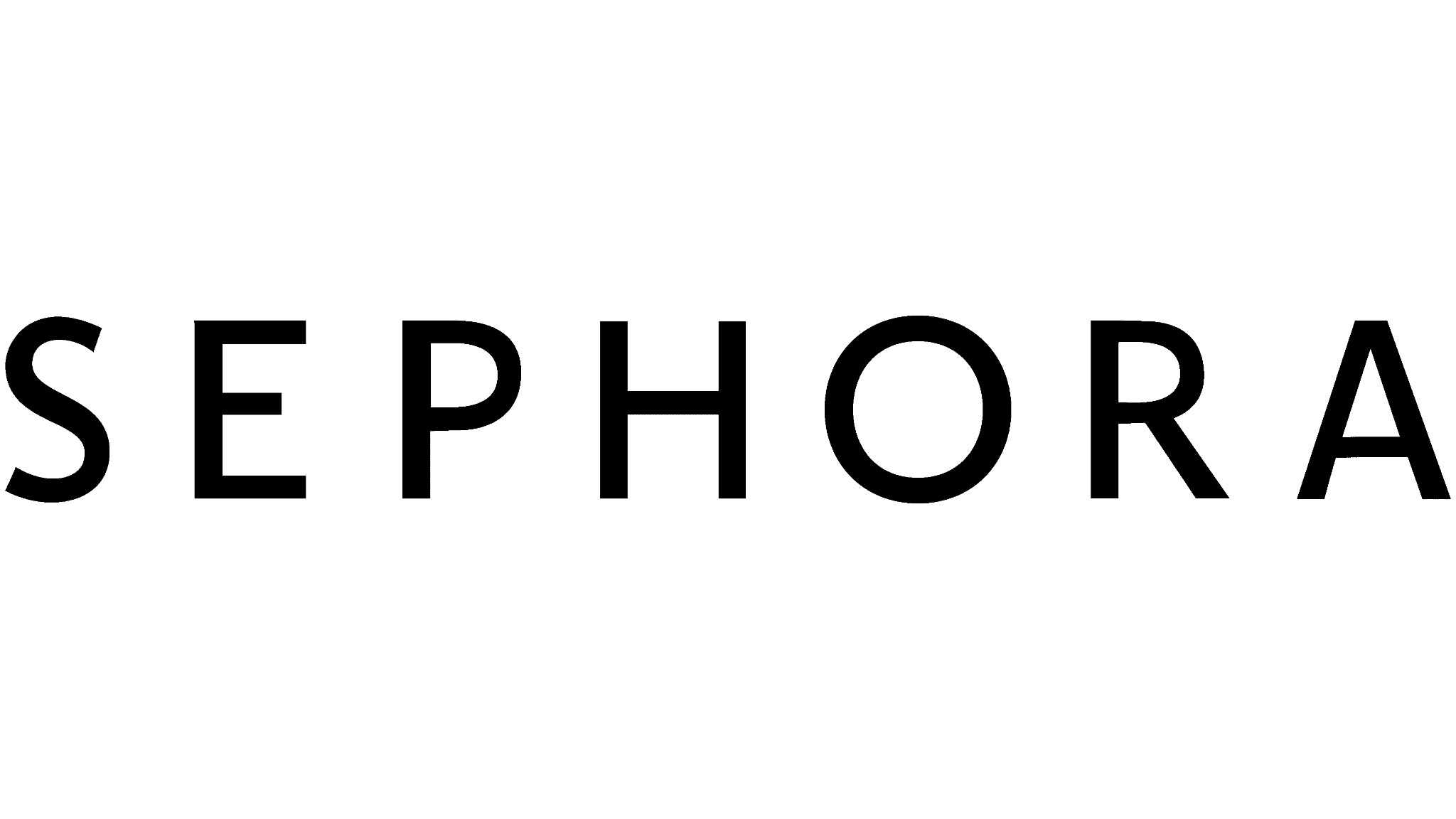 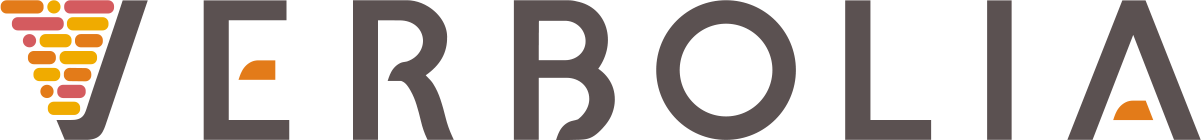 Scalable traffic acquisition platform for ecommerce
40 employees
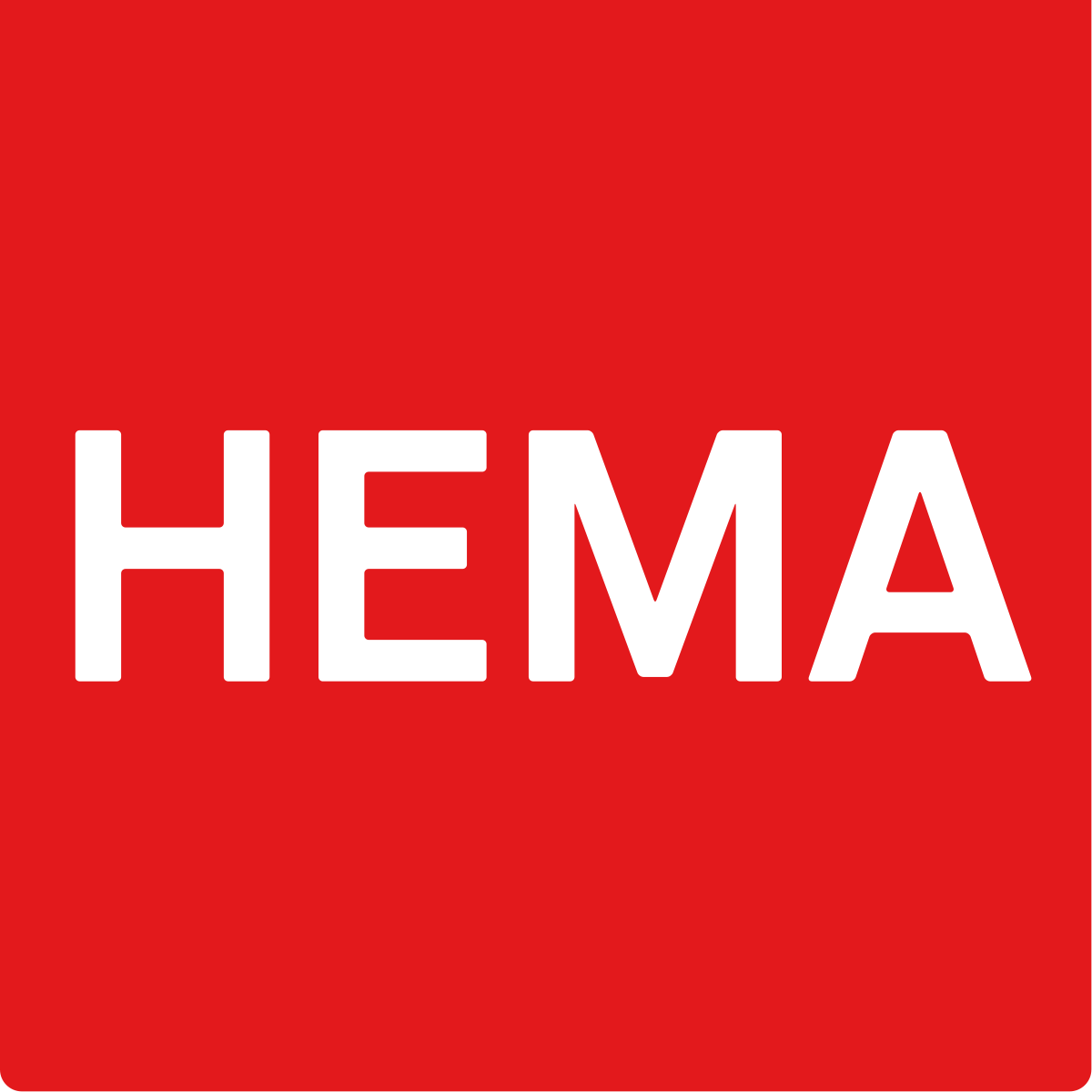 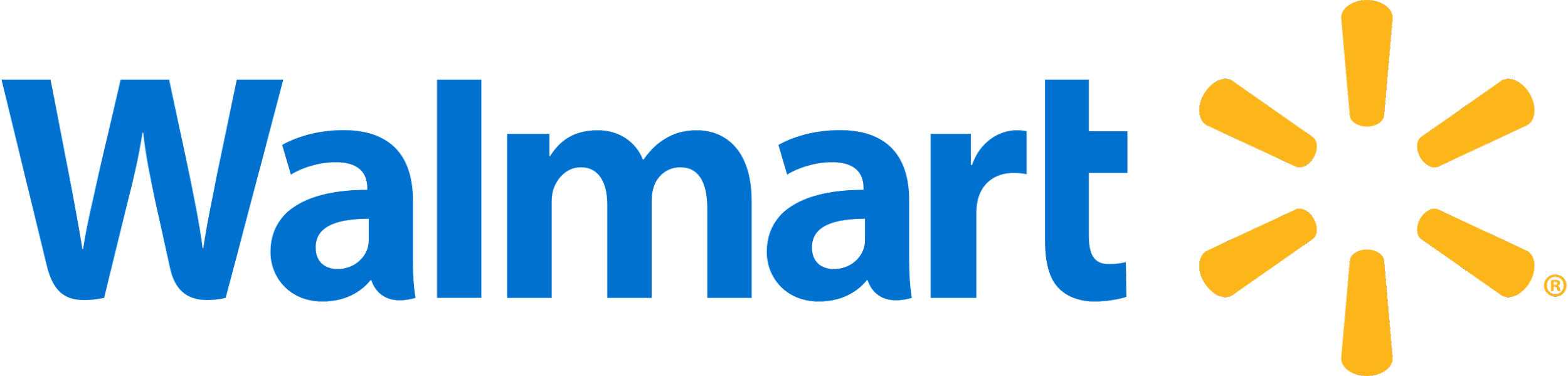 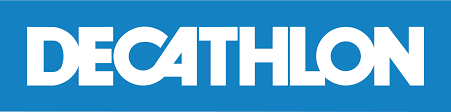 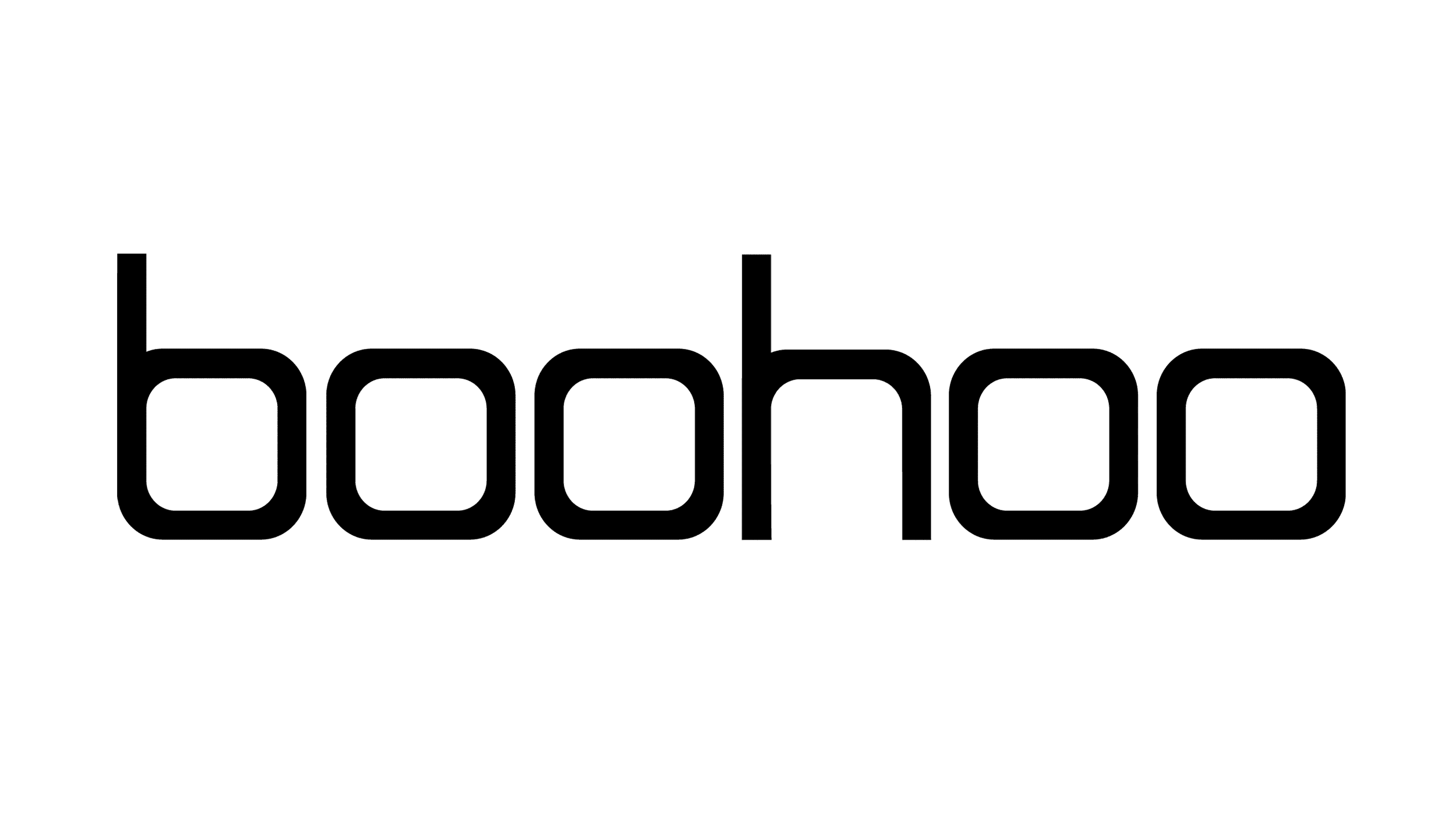 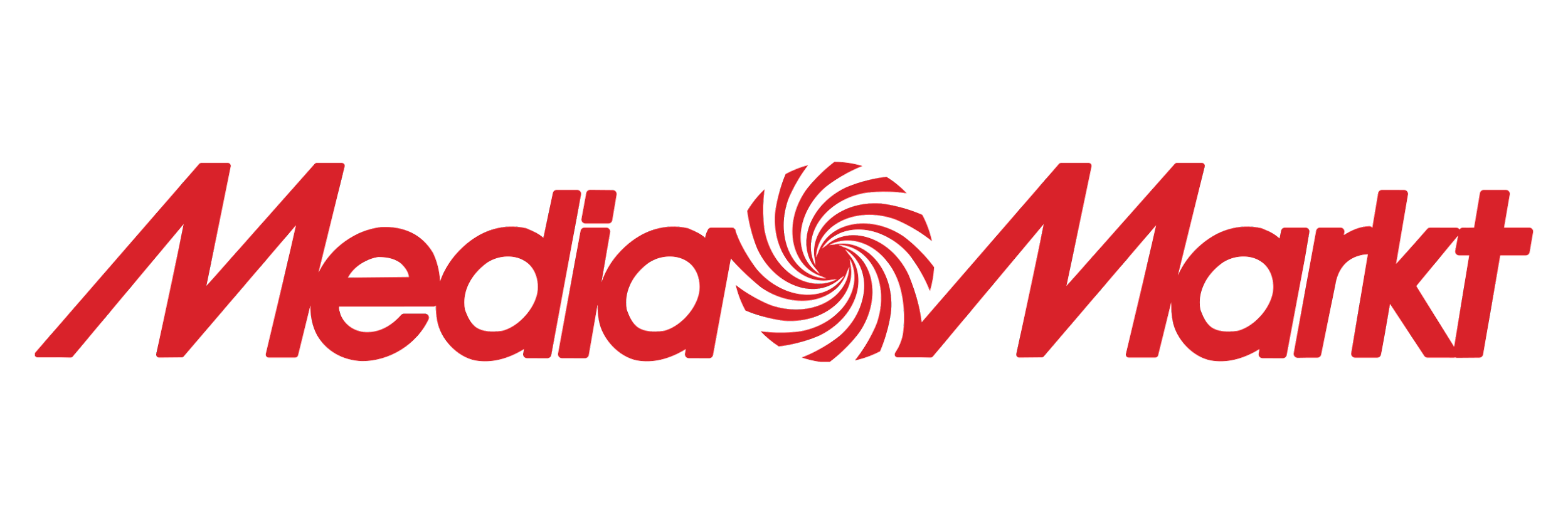 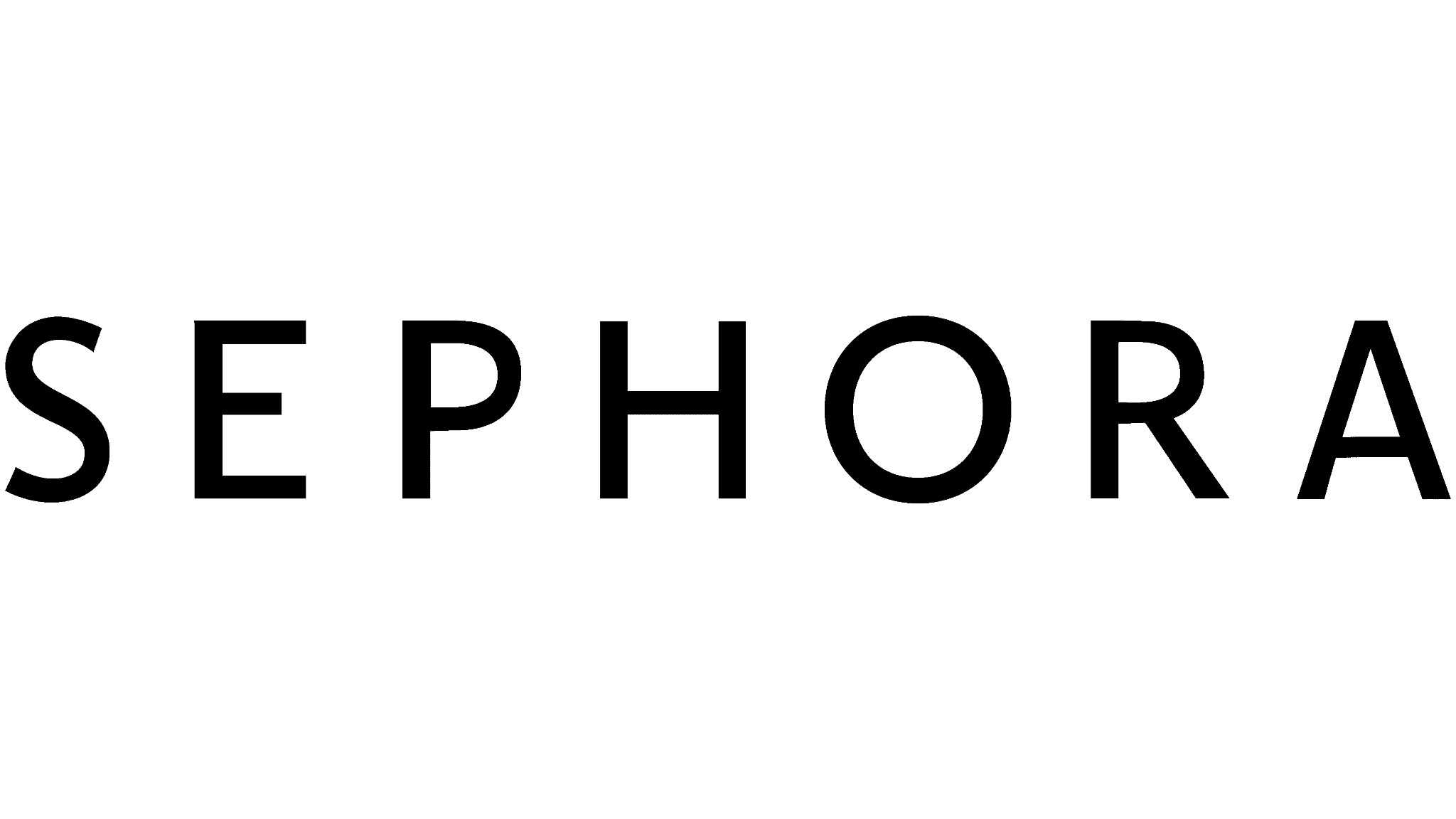 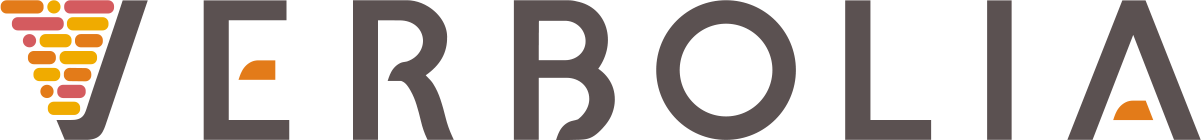 Scalable traffic acquisition platform for ecommerce
>20.000.000 longtail SEO visits/mo
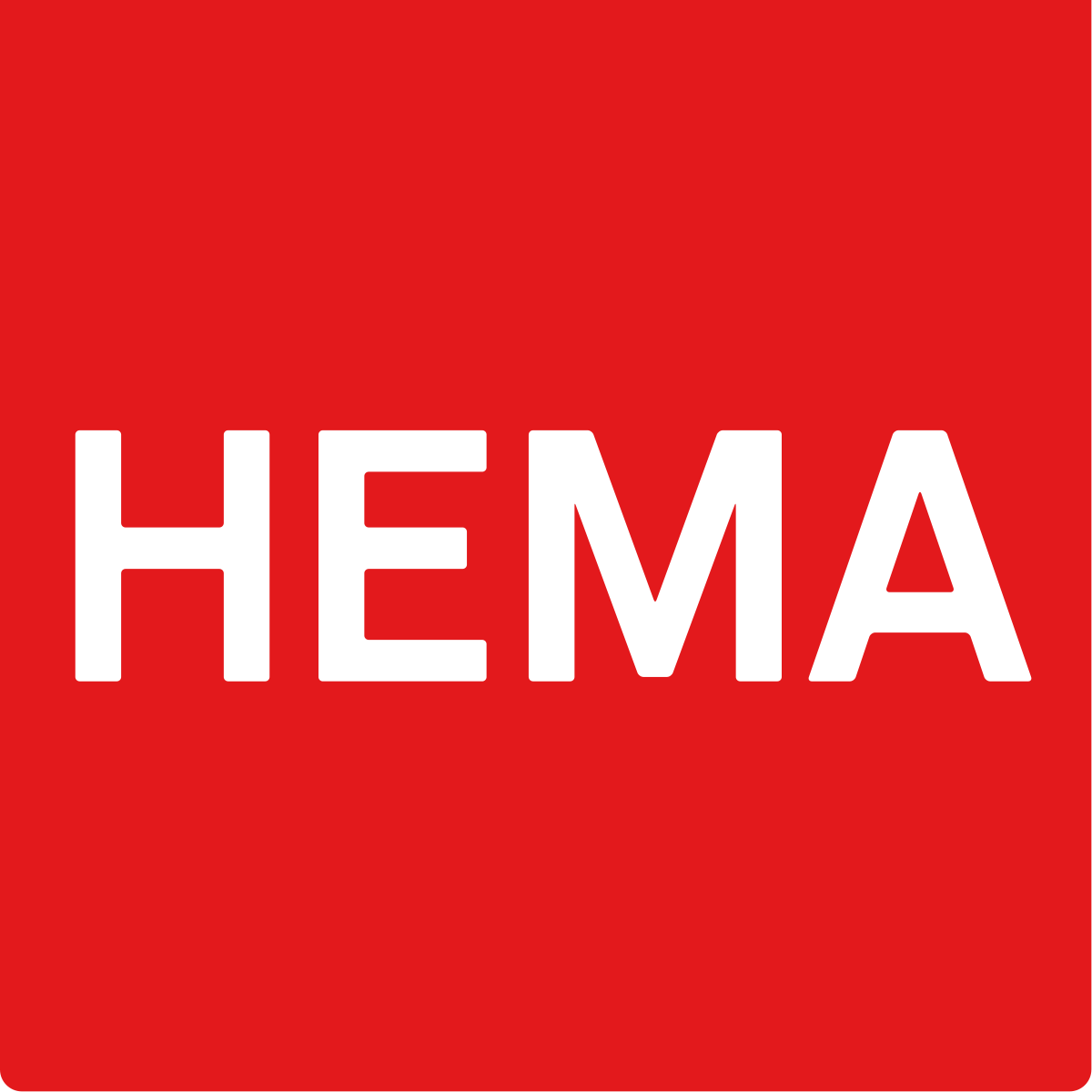 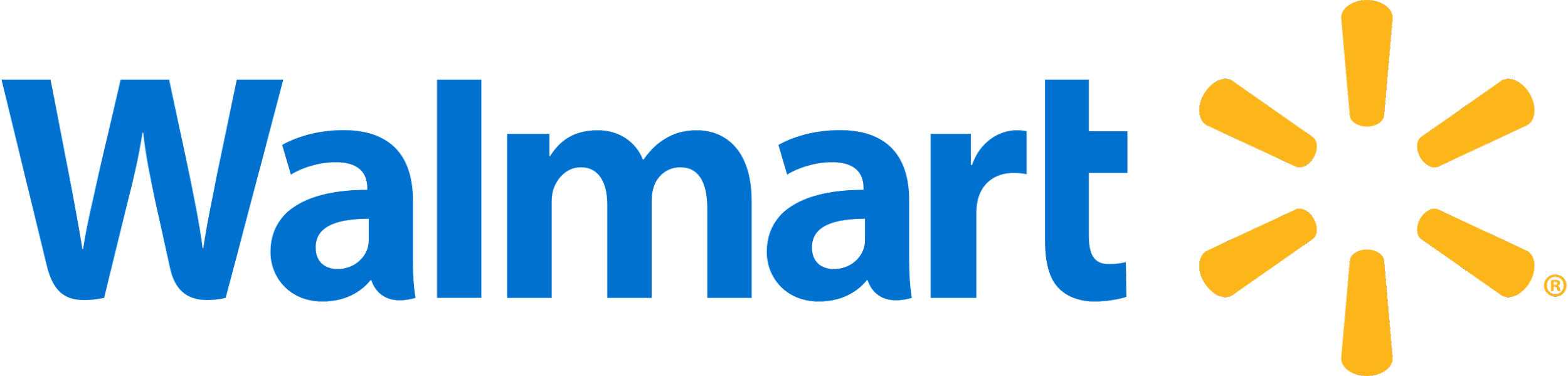 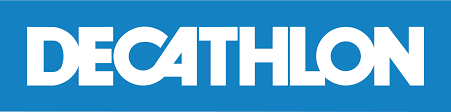 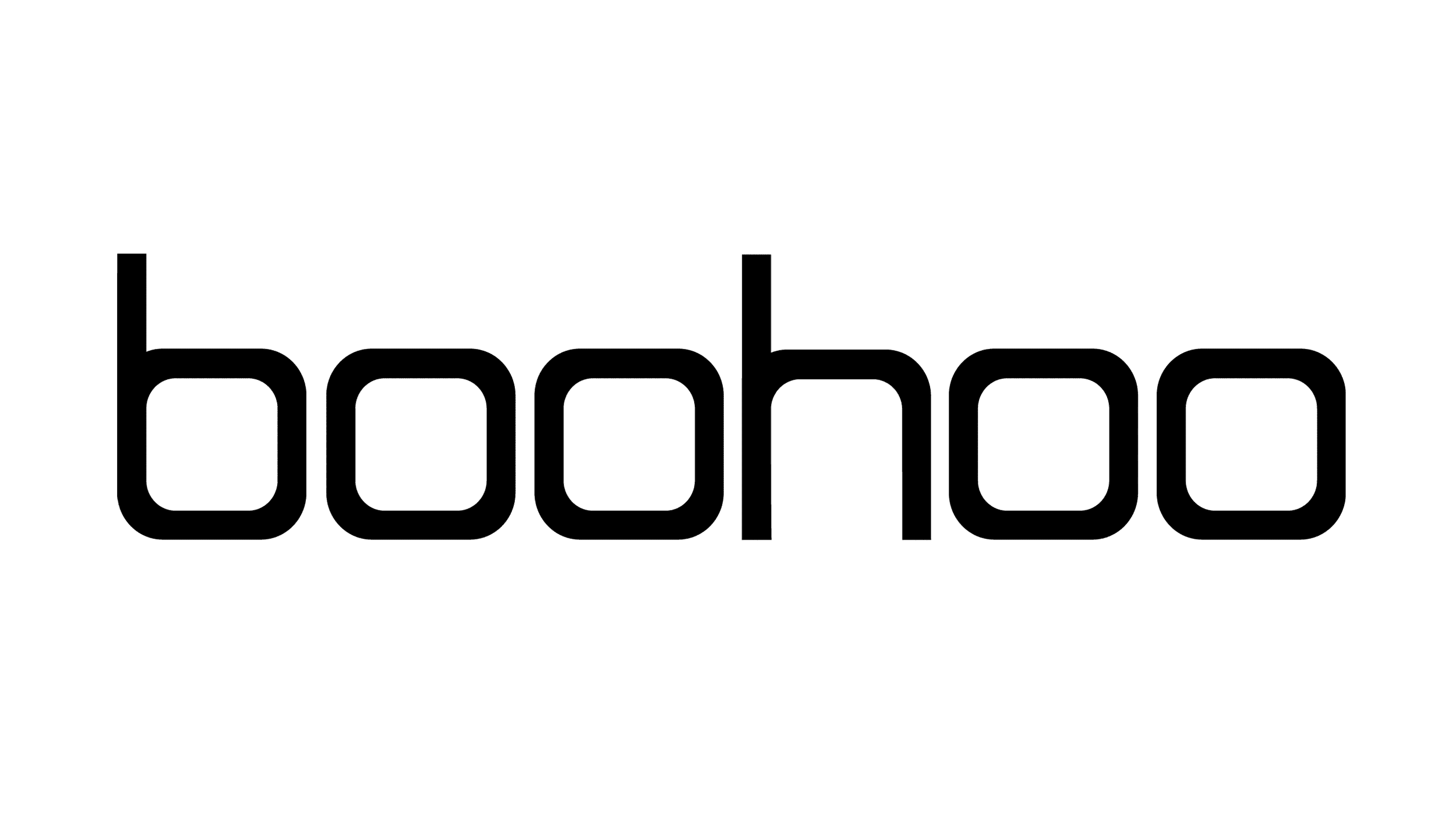 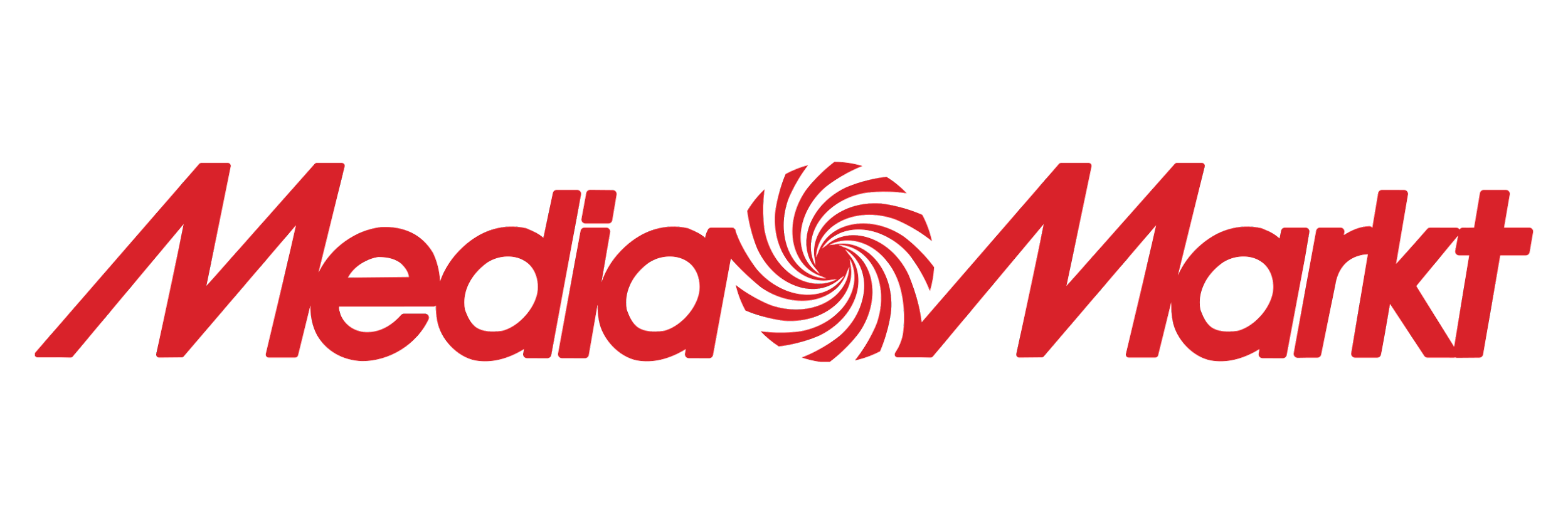 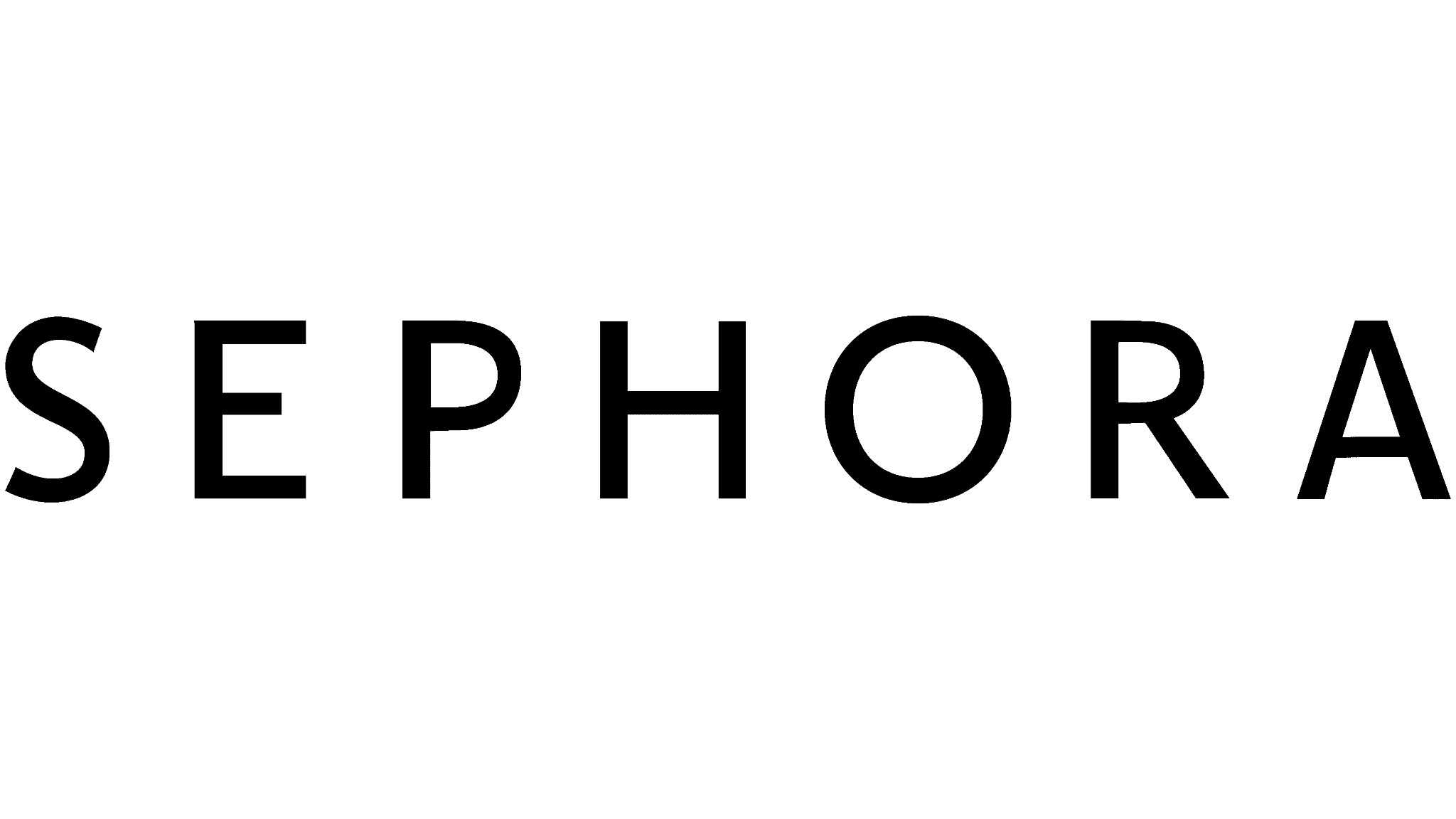 What Makes Amazon 
Stand-out in SEO?
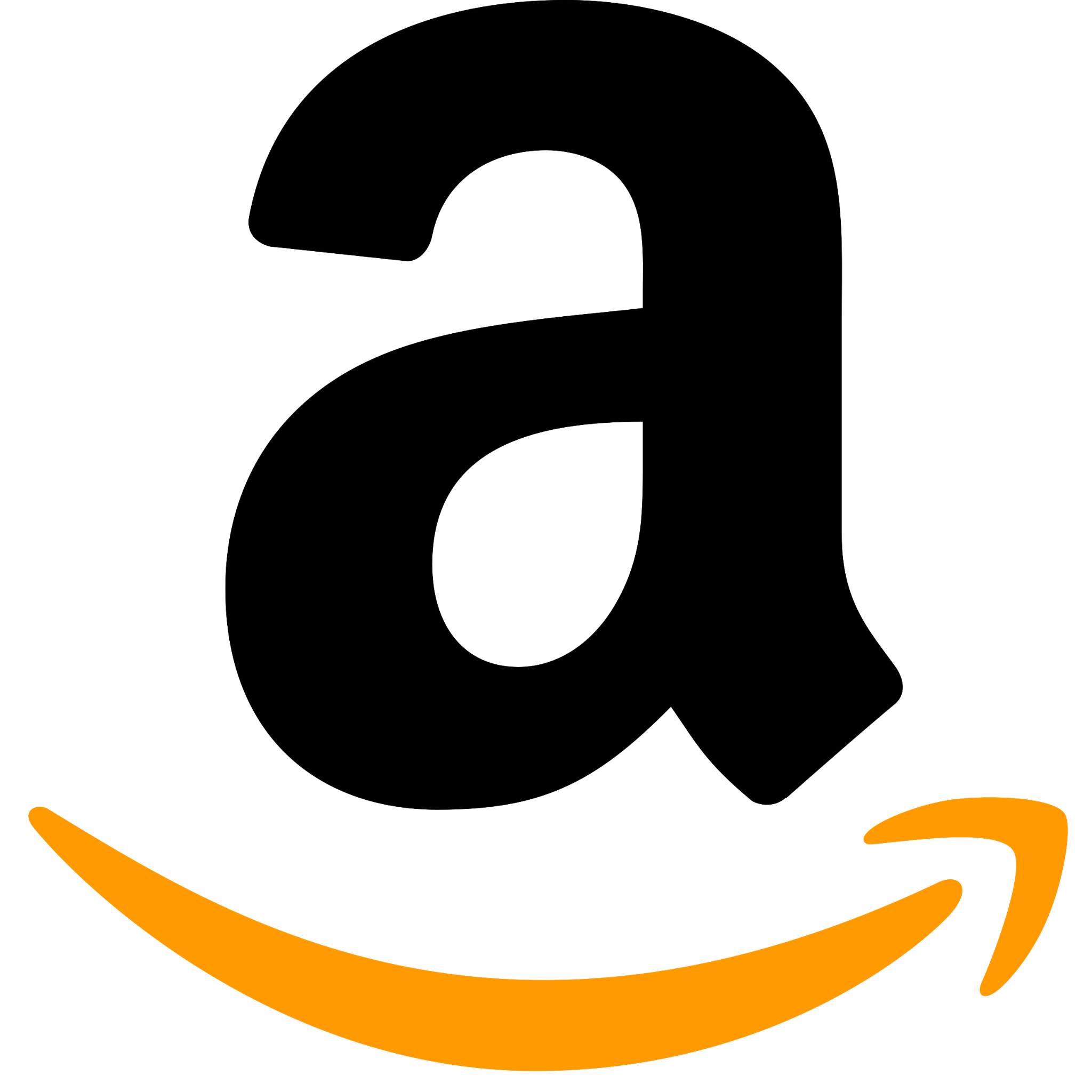 They Have Pages For All Possible Transactional Search Queries
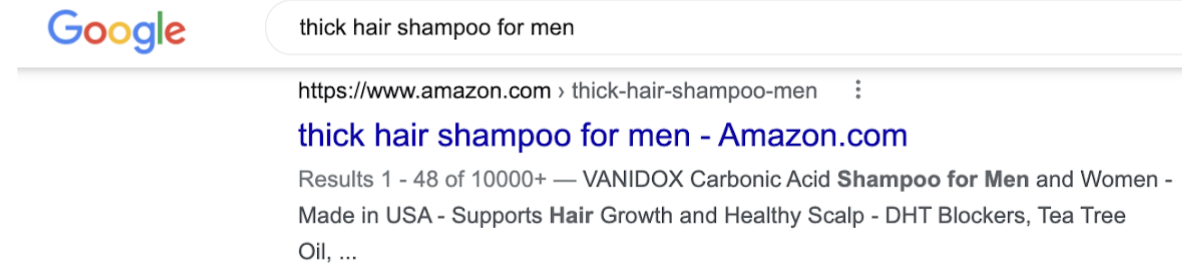 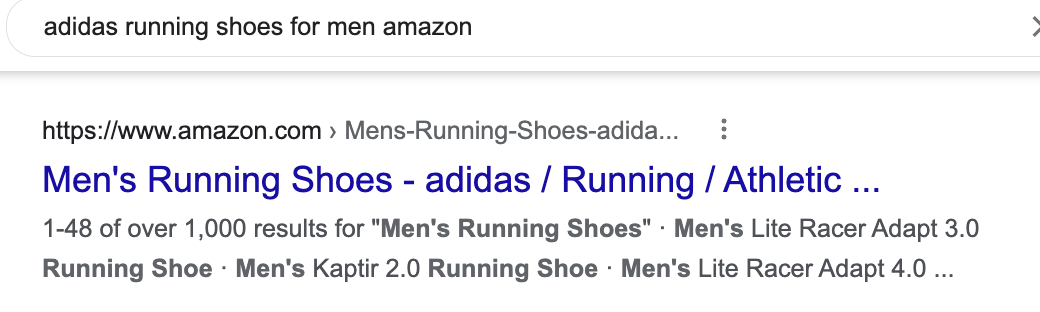 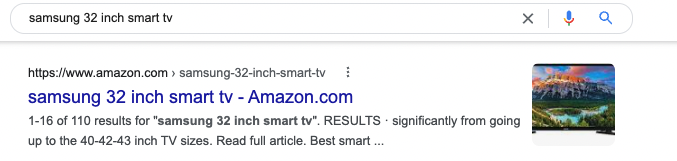 Shampoo - Women shoes - Television
# of monthly searches
Top Tail
(20%)
# of keyword variants
Shampoo - Women shoes - Television
# of monthly searches
Shampoo Nivea - Blue women shoes - Samsung television
Mid Tail
(10%)
# of keyword variants
Shampoo - Women shoes - Television
# of monthly searches
Shampoo Nivea - Blue women shoes - Samsung television
Shampoo Nivea for grey hair -  Blue Adidas running shoes for women - 4k samsung led television
Long Tail (70%)
# of keyword variants
Transactional Longtail keywords
Jeans for women
black jeans for women
slimfit mom jeans
Jeans for women
blue mom jeans
large jeans for women
high waist jeans
bootcut jeans for women
stretch black jeans women
large black jeans for women
black jeans for women
slimfit mom jeans
Jeans for women
slimfit high waisted jeans women
large bootcut jeans women
slimfit stretch formal jeans
blue mom jeans
large jeans for women
coated high waist jeans
women black jeans classy
slimfit high waisted jeans women
high waist jeans
bootcut jeans for women
stretch black jeans women
coated high waist jeans
15% - 30%
stretch black jeans women
large black jeans for women
black jeans for women
slimfit mom jeans
100%
slimfit high waisted jeans women
large bootcut jeans women
slimfit stretch formal jeans
blue mom jeans
large jeans for women
coated high waist jeans
women black jeans classy
slimfit high waisted jeans women
high waist jeans
bootcut jeans for women
stretch black jeans women
coated high waist jeans
Longtail SEO for ecommerce… 
…for whom?
Adidas Lite Racer
Adidas Lite Racer
Adidas Lite Racer
Ecommerce platform with 
>3000 products
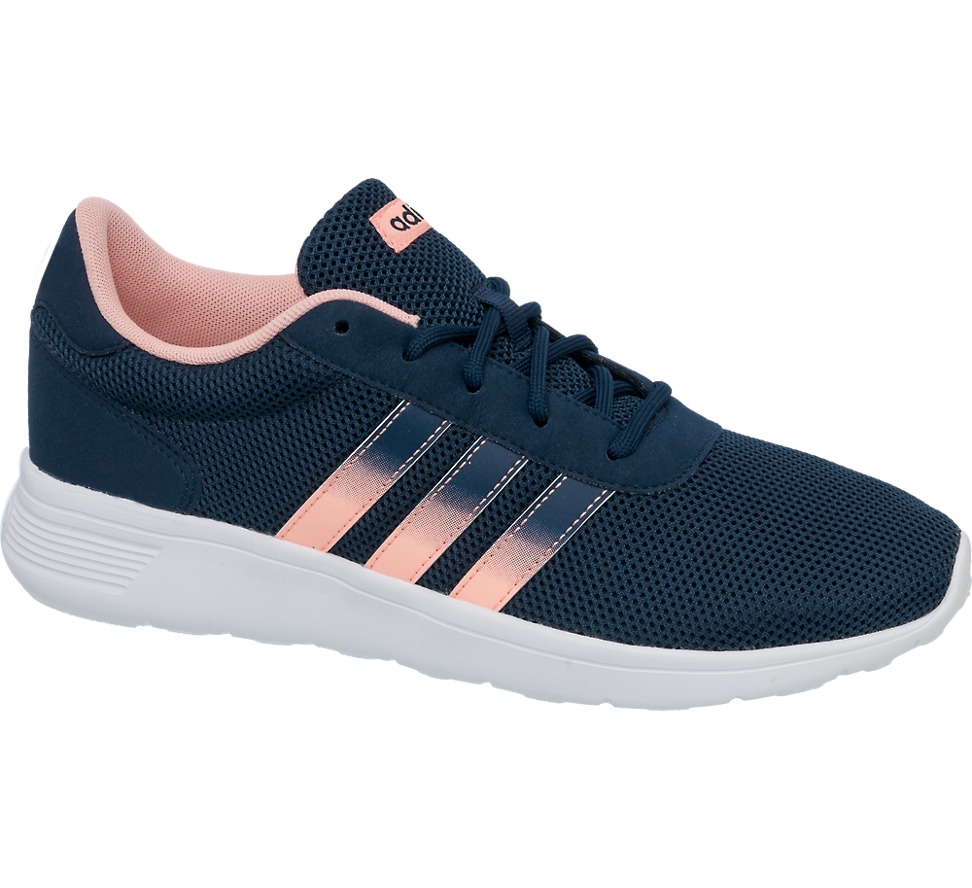 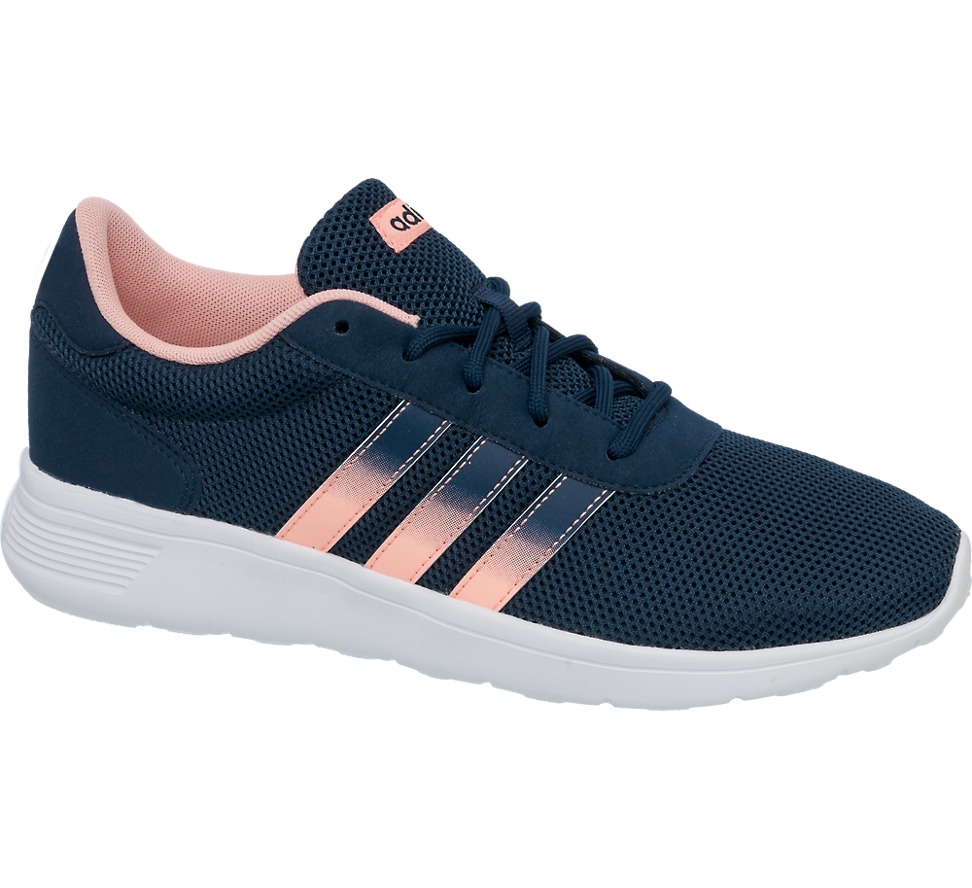 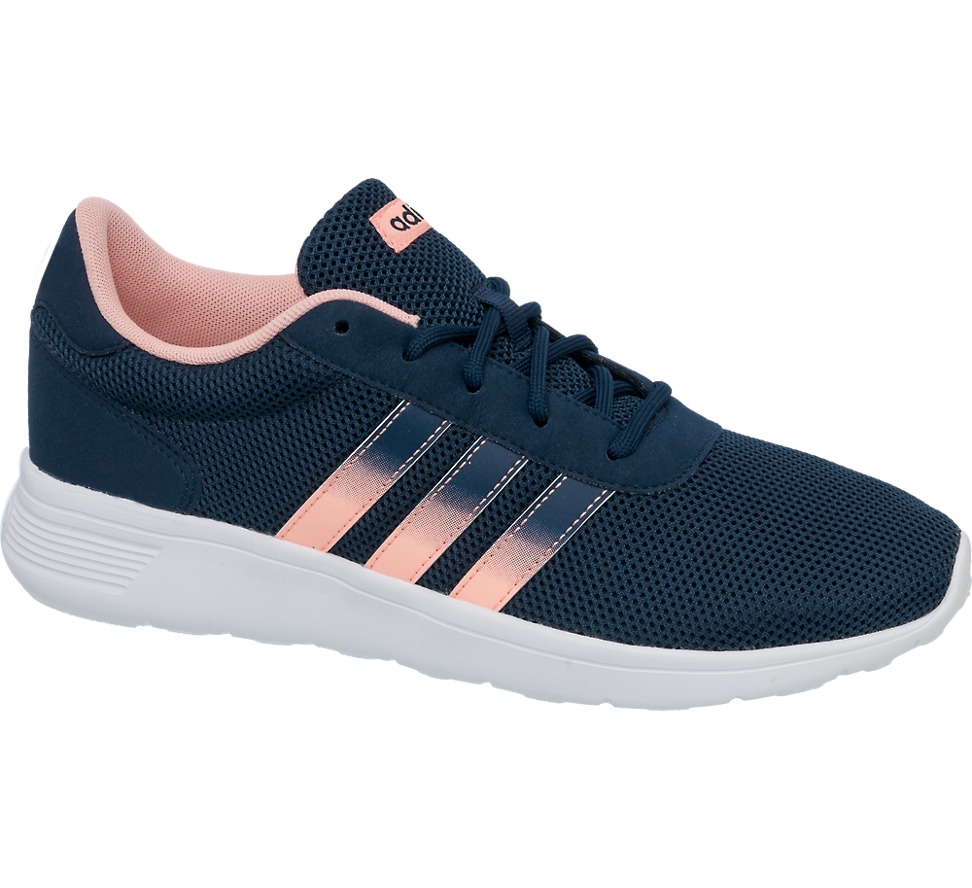 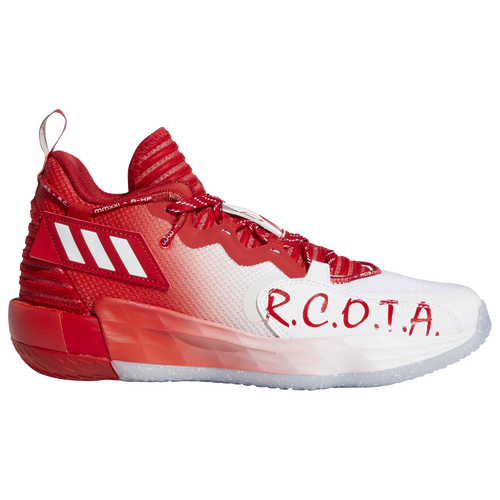 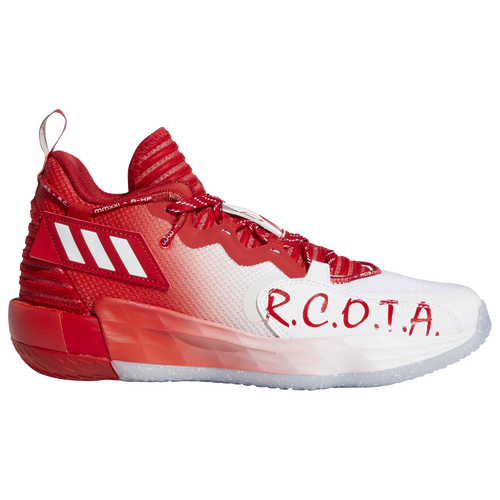 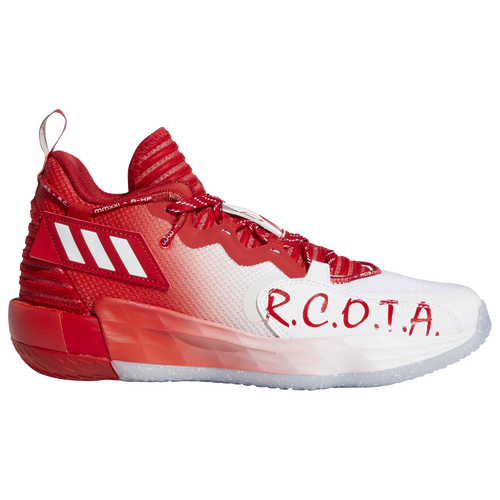 Adidas Dame 7
Adidas Dame 7
Adidas Dame 7
109$
109$
109$
109$
109$
109$
Adidas Adizero Club
Adidas Adizero Club
Adidas Adizero Club
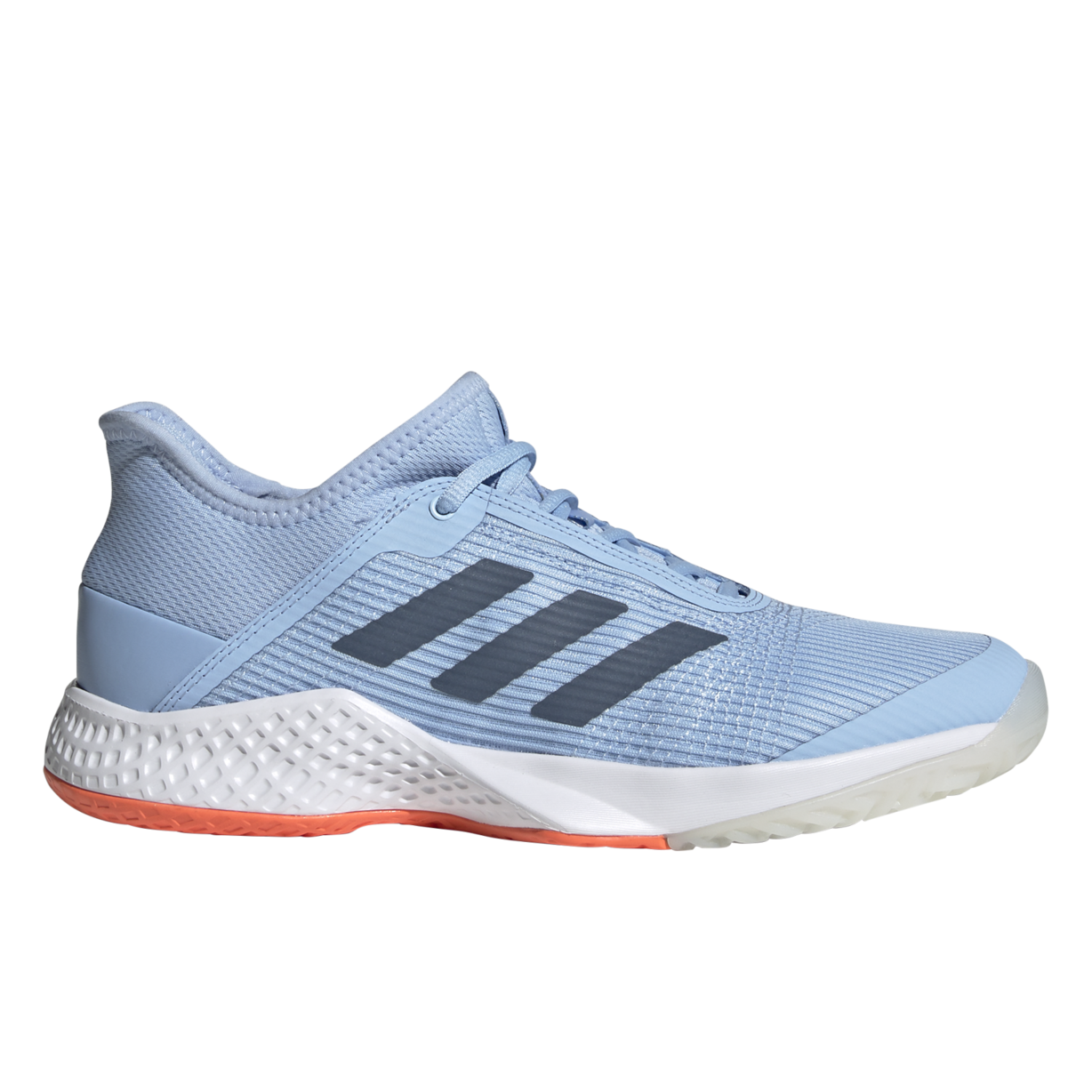 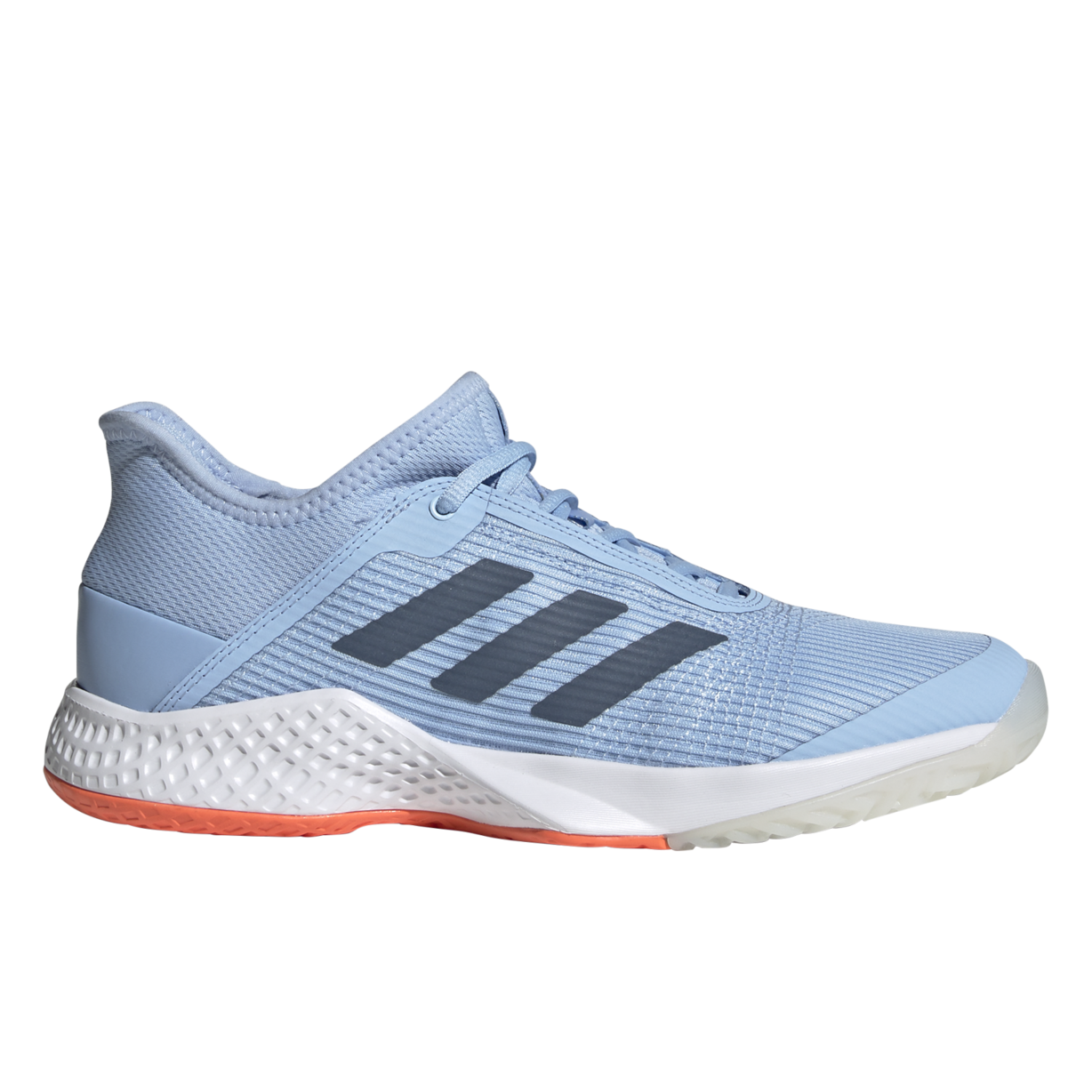 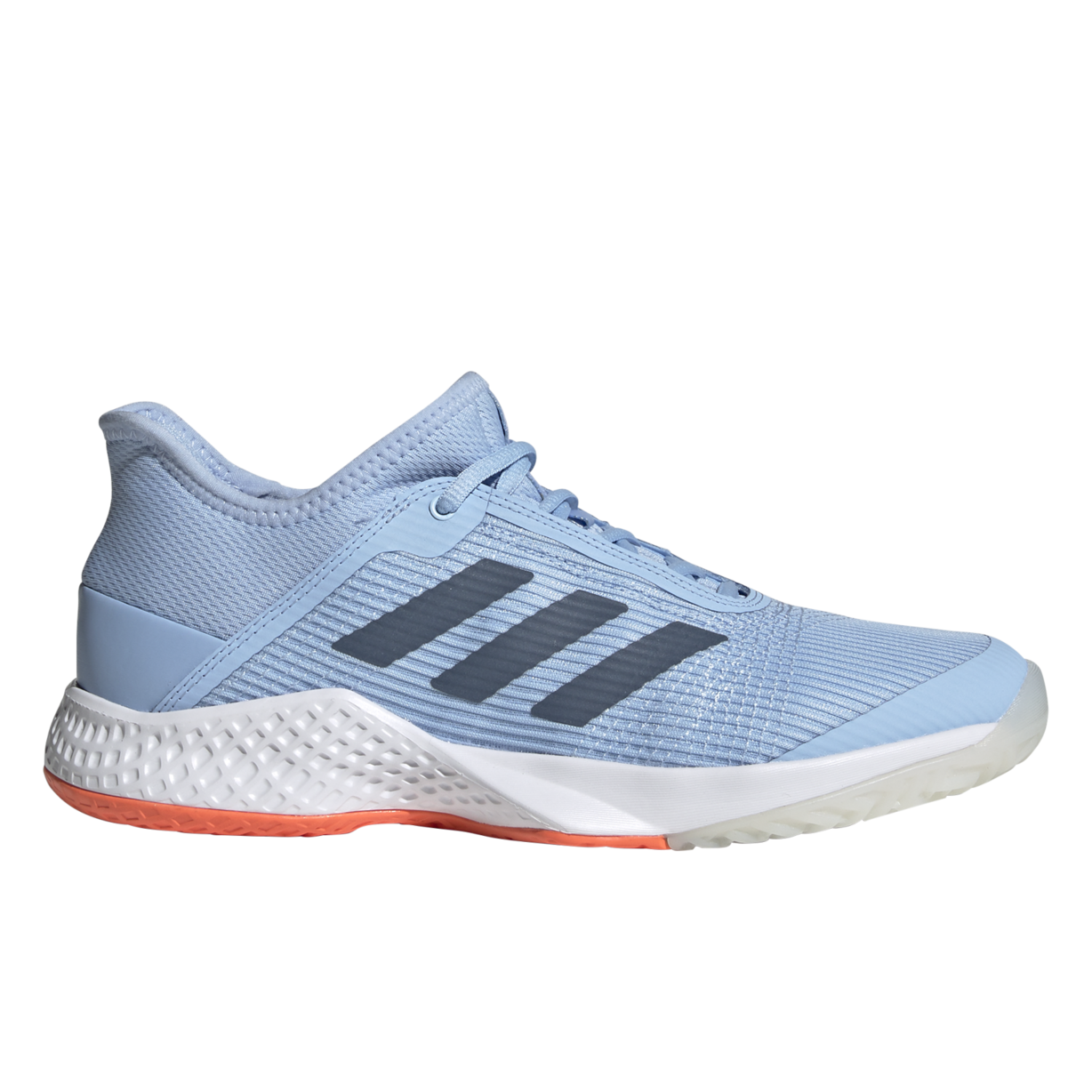 Nike Precision IV
Nike Precision IV
Nike Precision IV
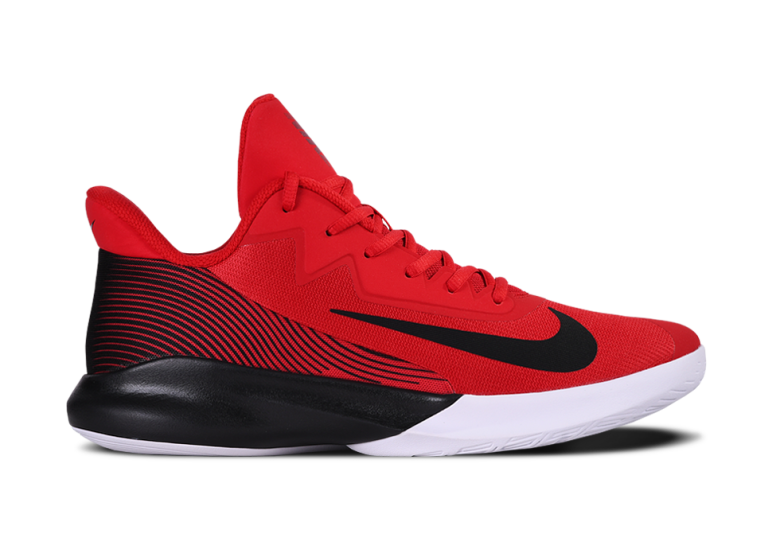 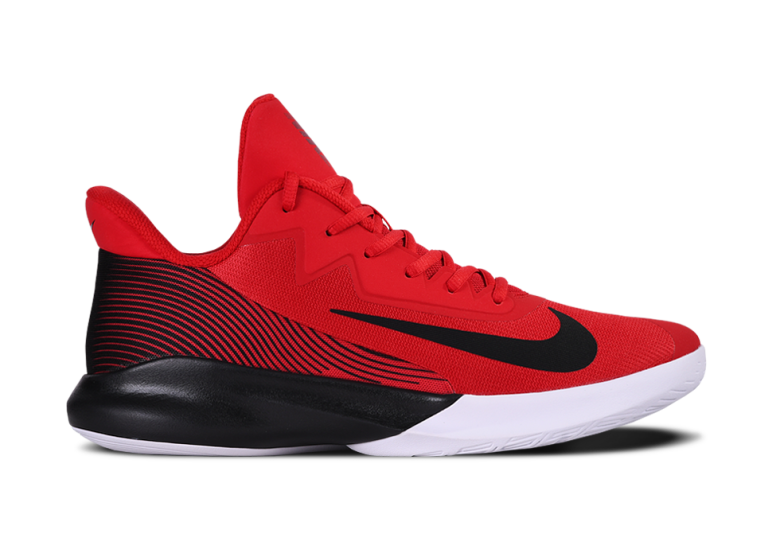 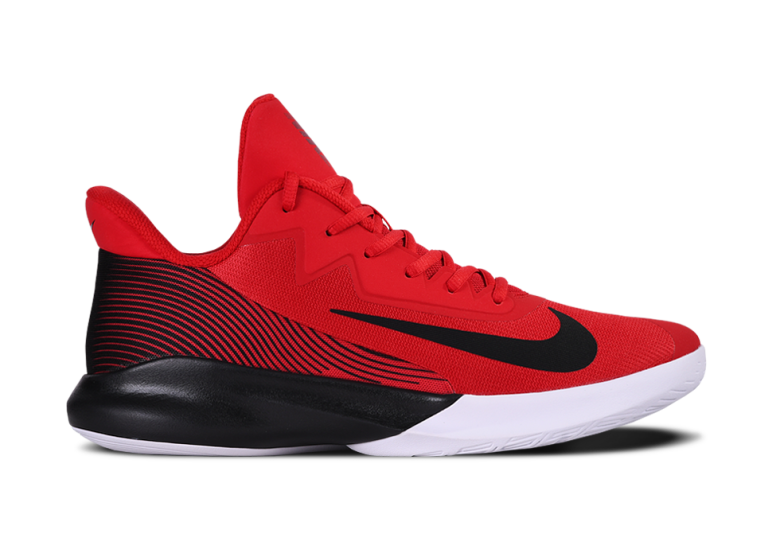 109$
109$
109$
109$
109$
109$
Adidas NMD-R1
Adidas NMD-R1
Adidas NMD-R1
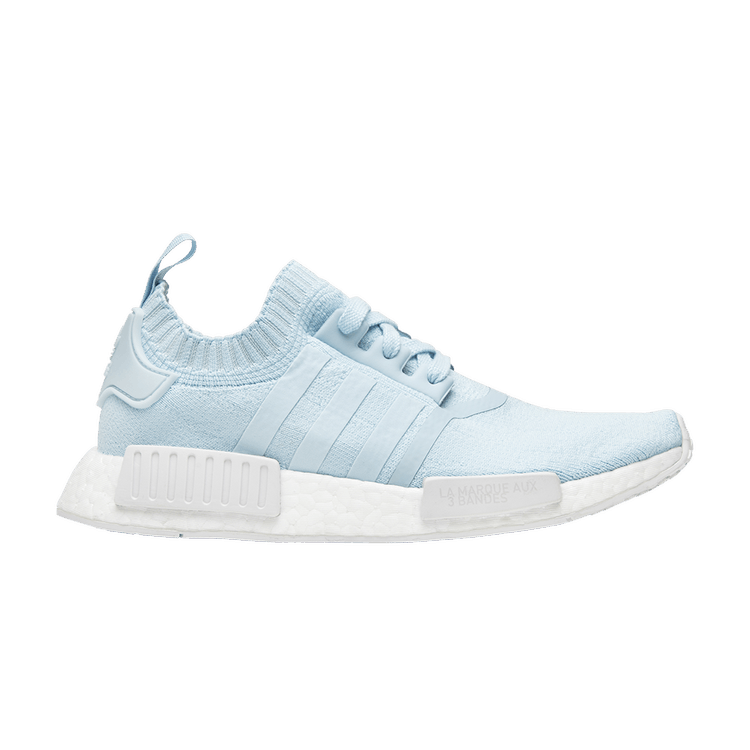 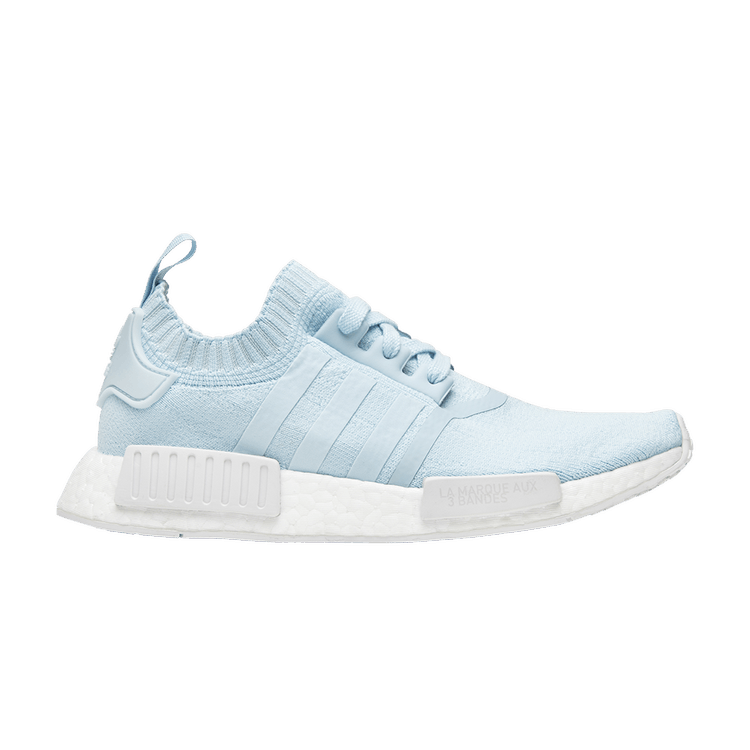 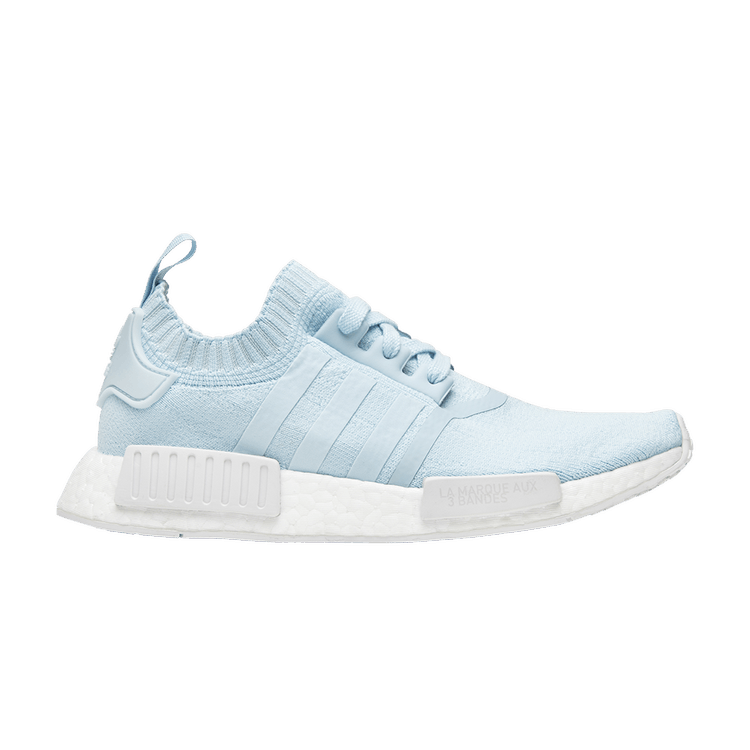 Adidas Yeezy Boost
Adidas Yeezy Boost
Adidas Yeezy Boost
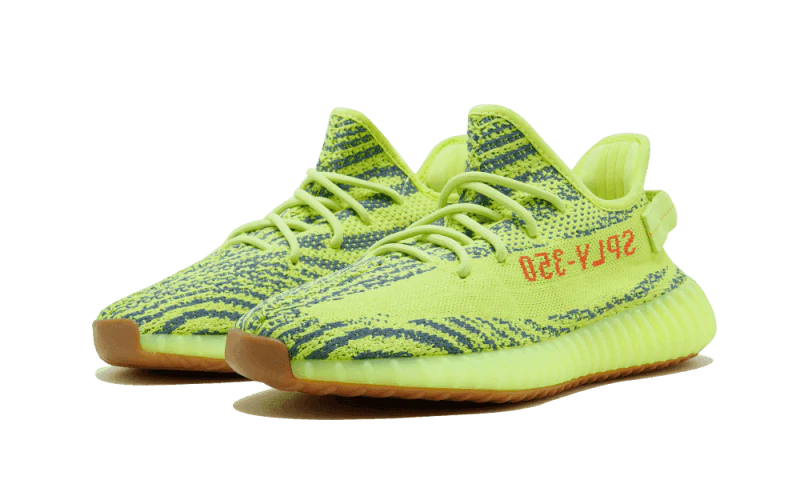 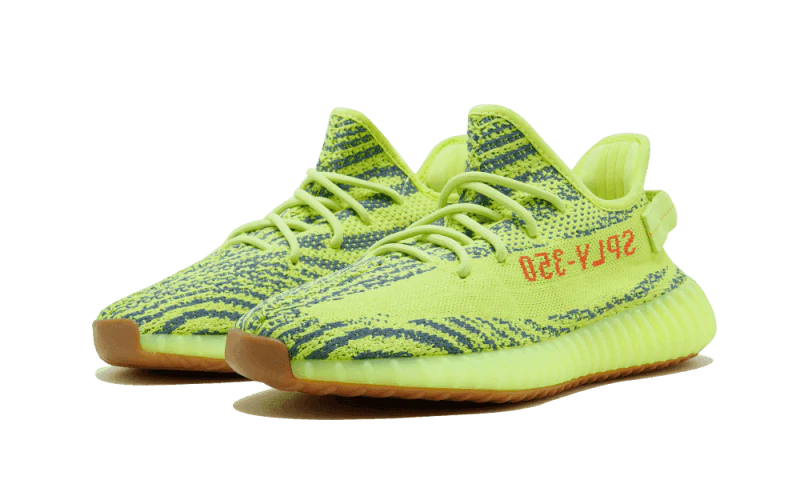 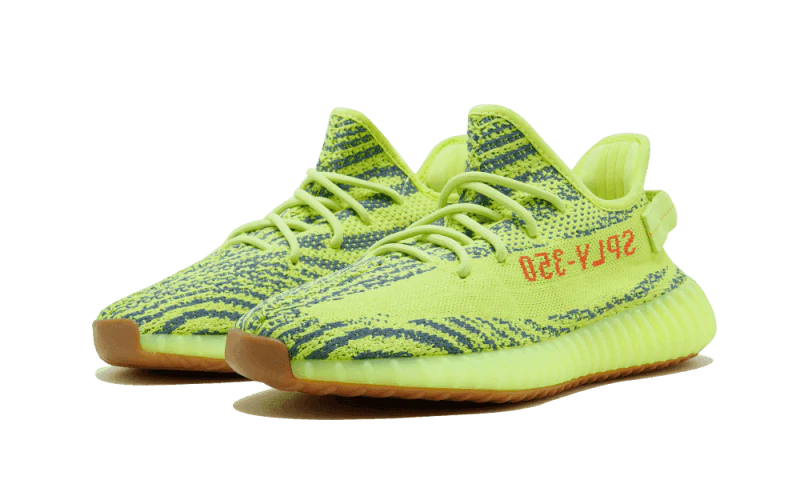 109$
109$
109$
109$
109$
109$
Nike LeBron 17
Nike LeBron 17
Nike LeBron 17
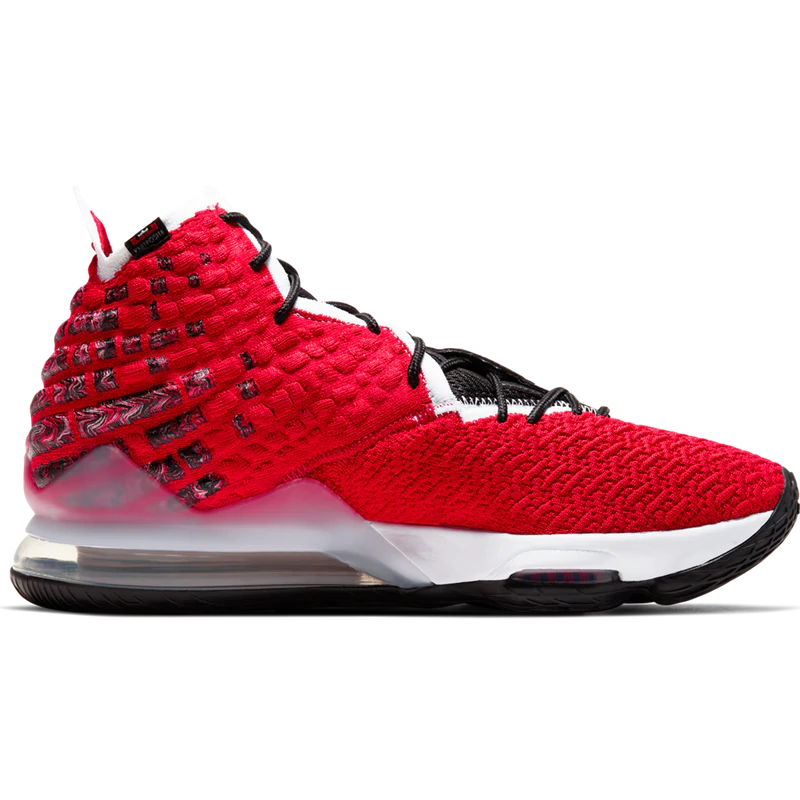 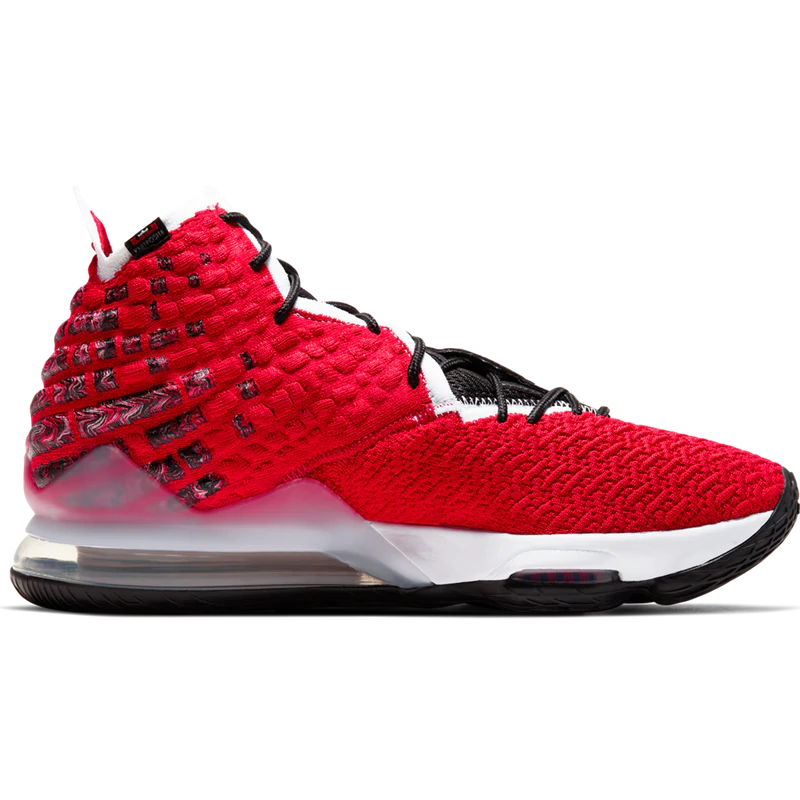 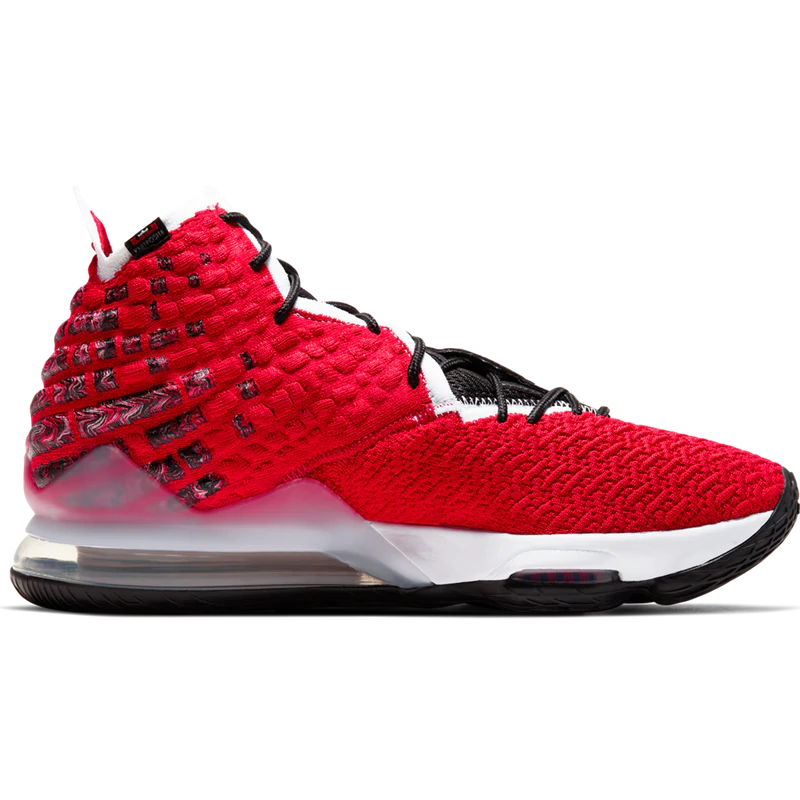 Nike Zoom
Nike Zoom
Nike Zoom
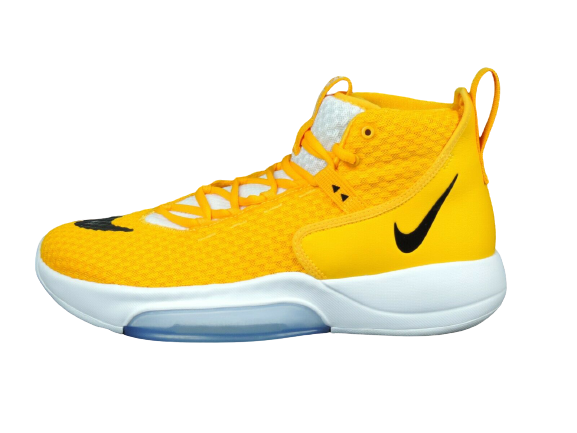 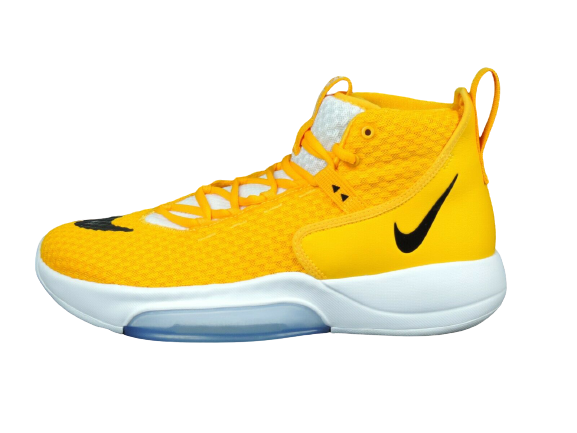 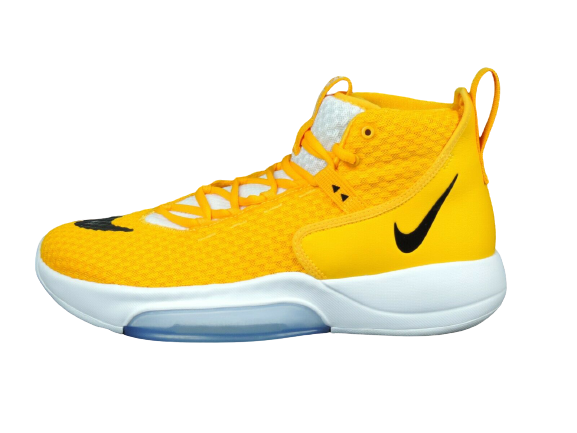 109$
109$
109$
109$
109$
109$
Adidas Prophere 18
Adidas Prophere 18
Adidas Prophere 18
Nike Dunk Low
Nike Dunk Low
Nike Dunk Low
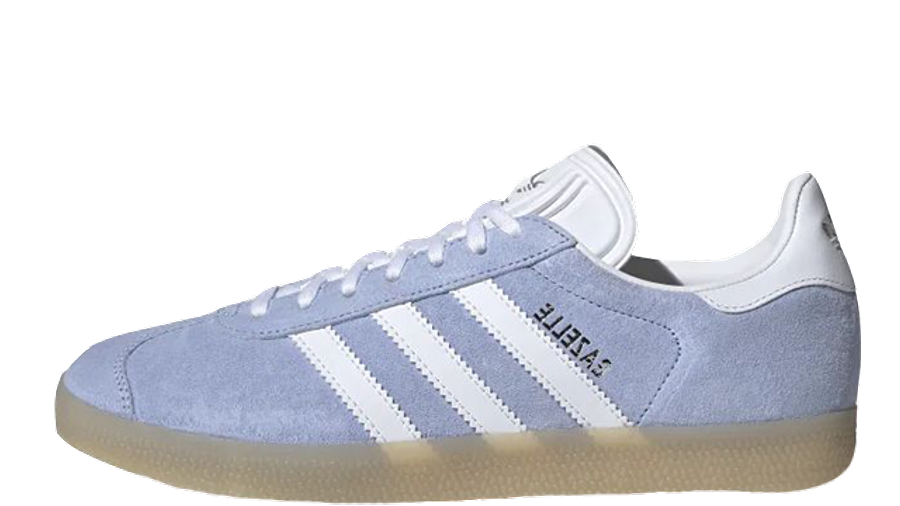 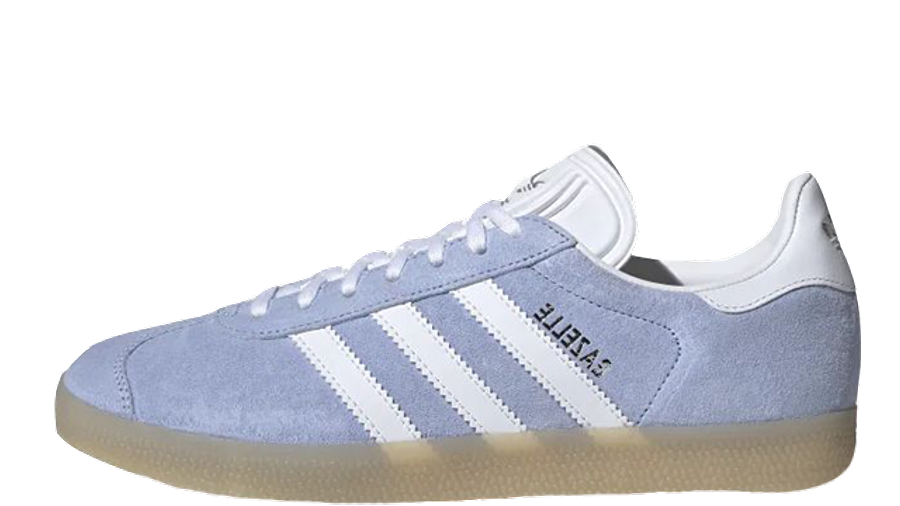 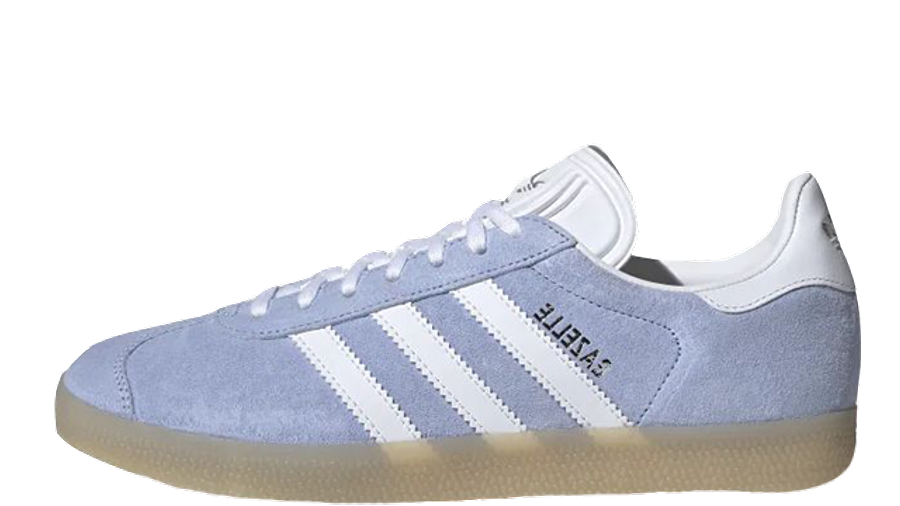 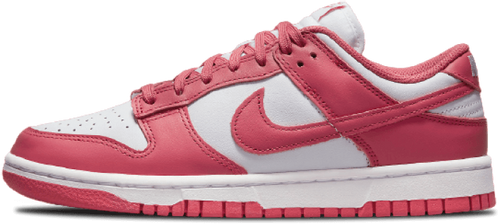 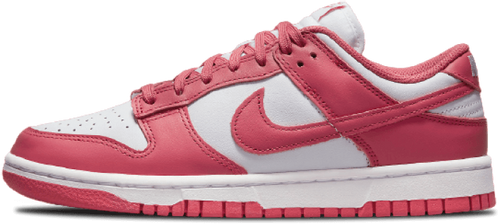 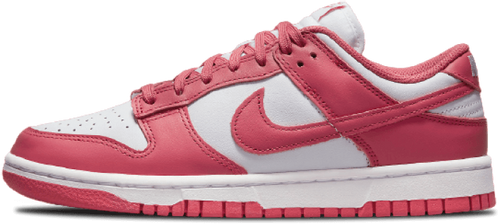 109$
109$
109$
109$
109$
109$
Nike Air Jordan 4
Nike Air Jordan 4
Nike Air Jordan 4
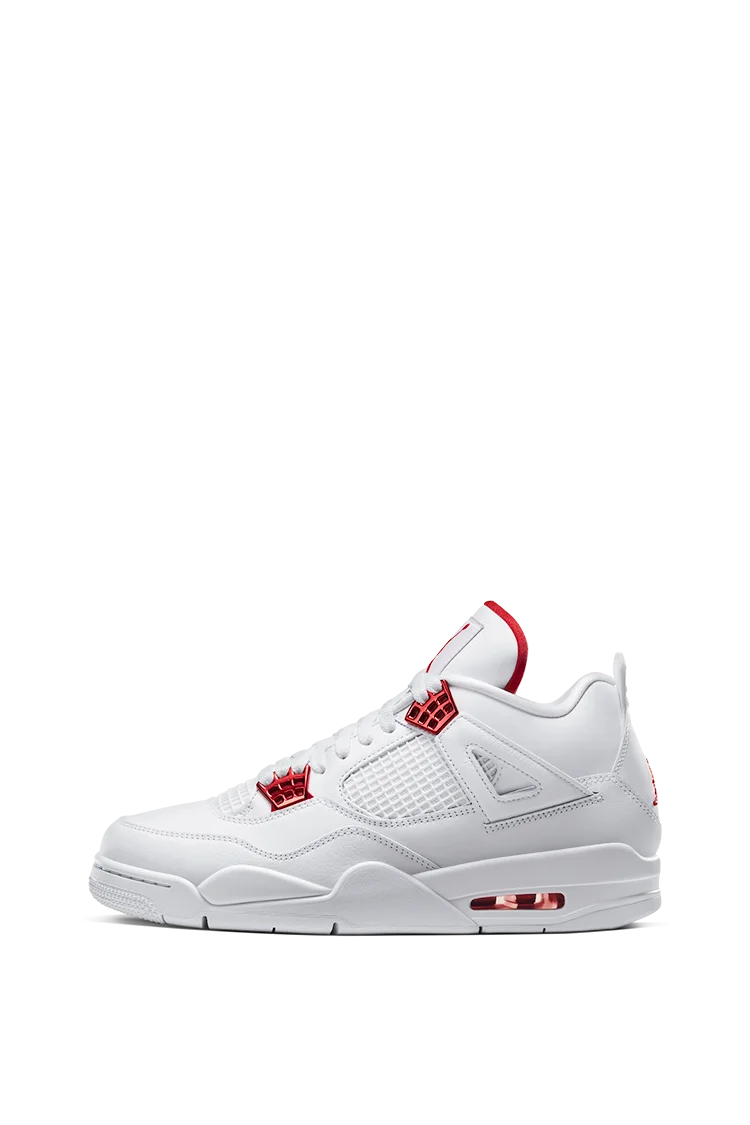 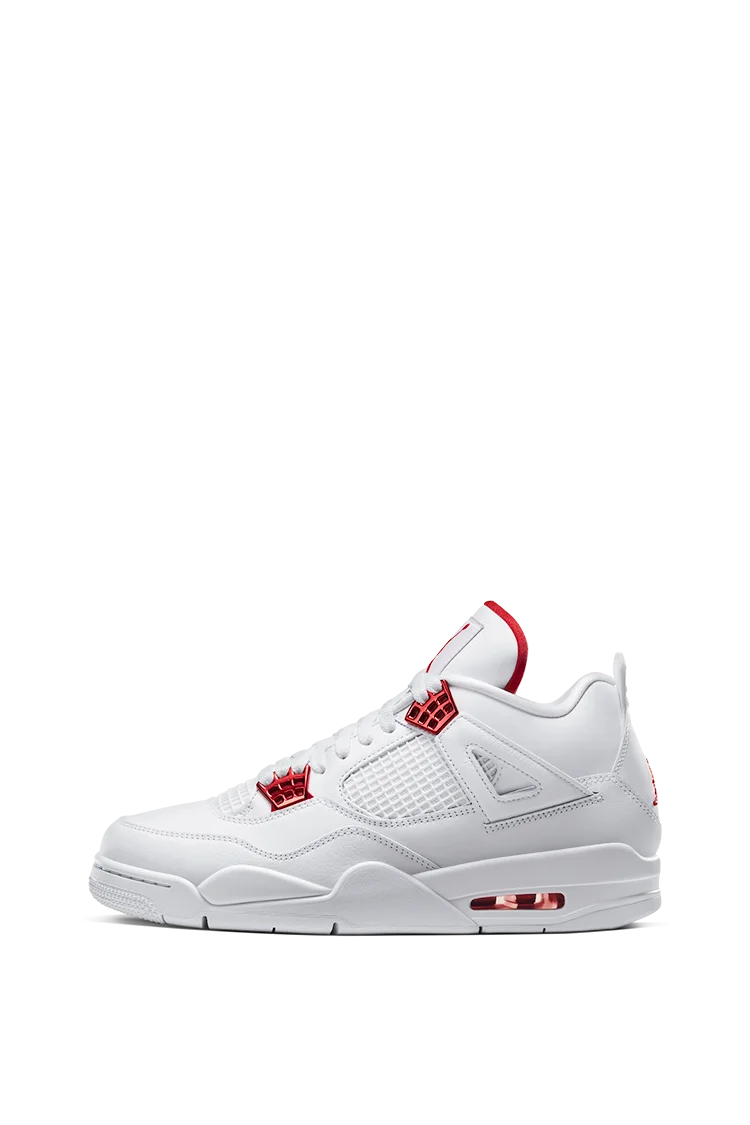 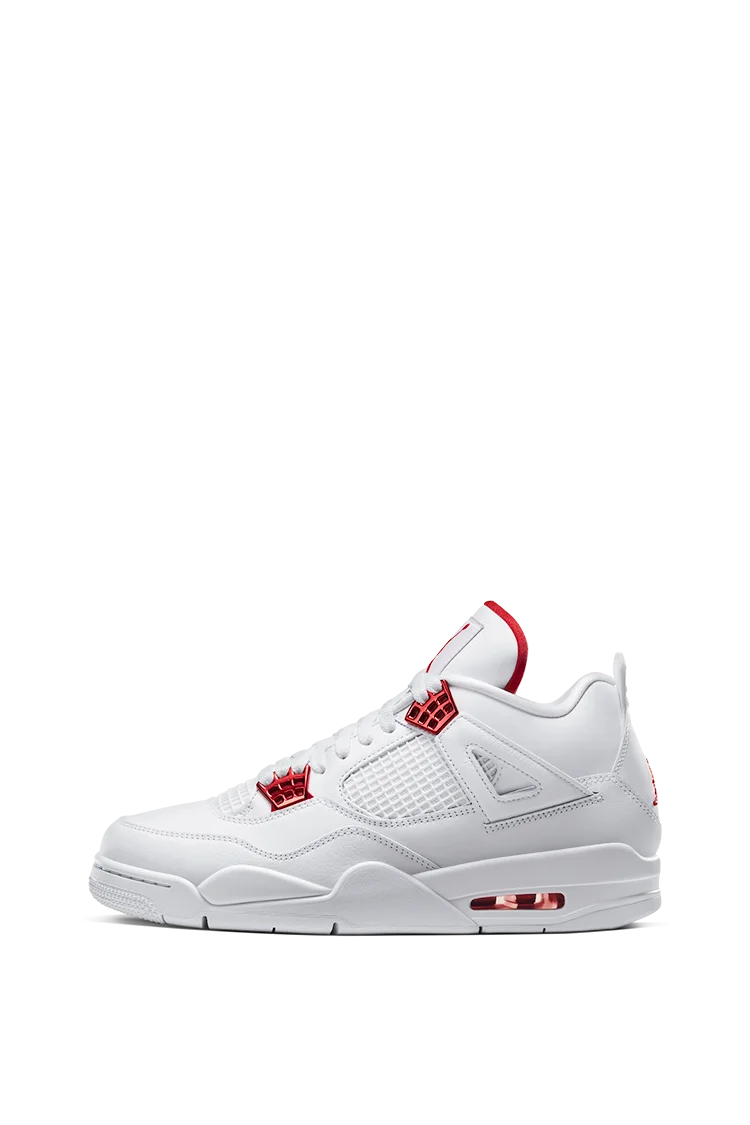 109$
109$
109$
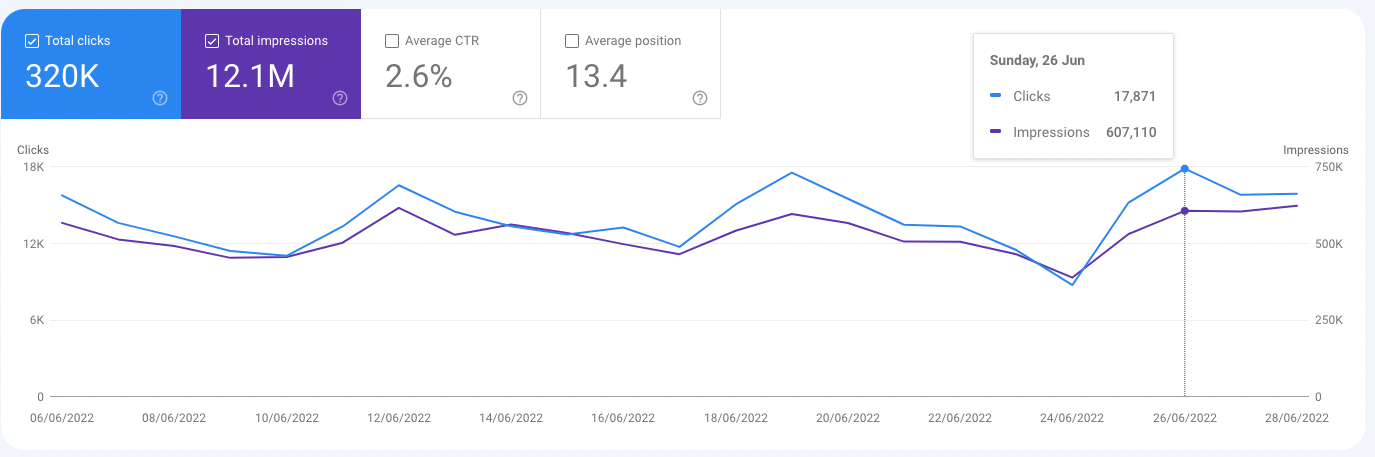 Already some non-branded traffic
>100k monthly visits
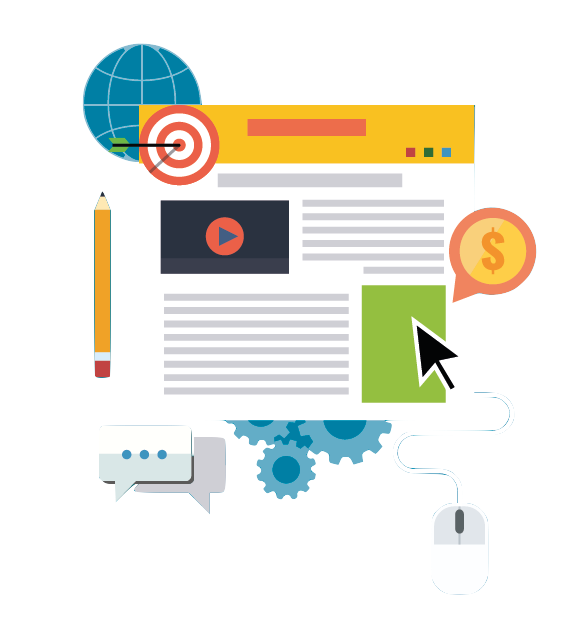 Blog post?
✗ Expensive
✗ Can’t automate
✗ Non-transactional
✗ Poor conversion rate
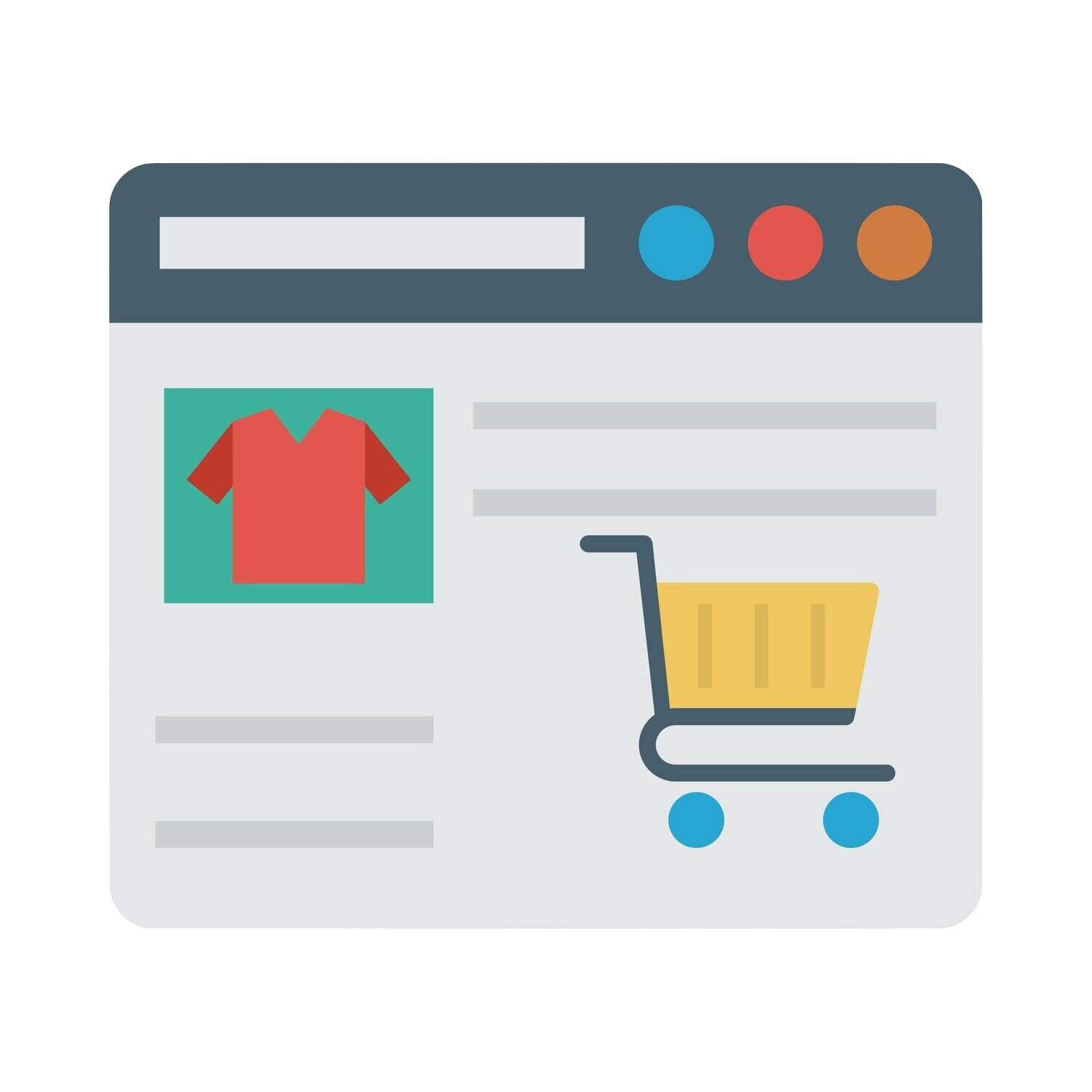 Product Detail Page?
✗ Single product
✗ Can’t automate
✗ What if OoS?
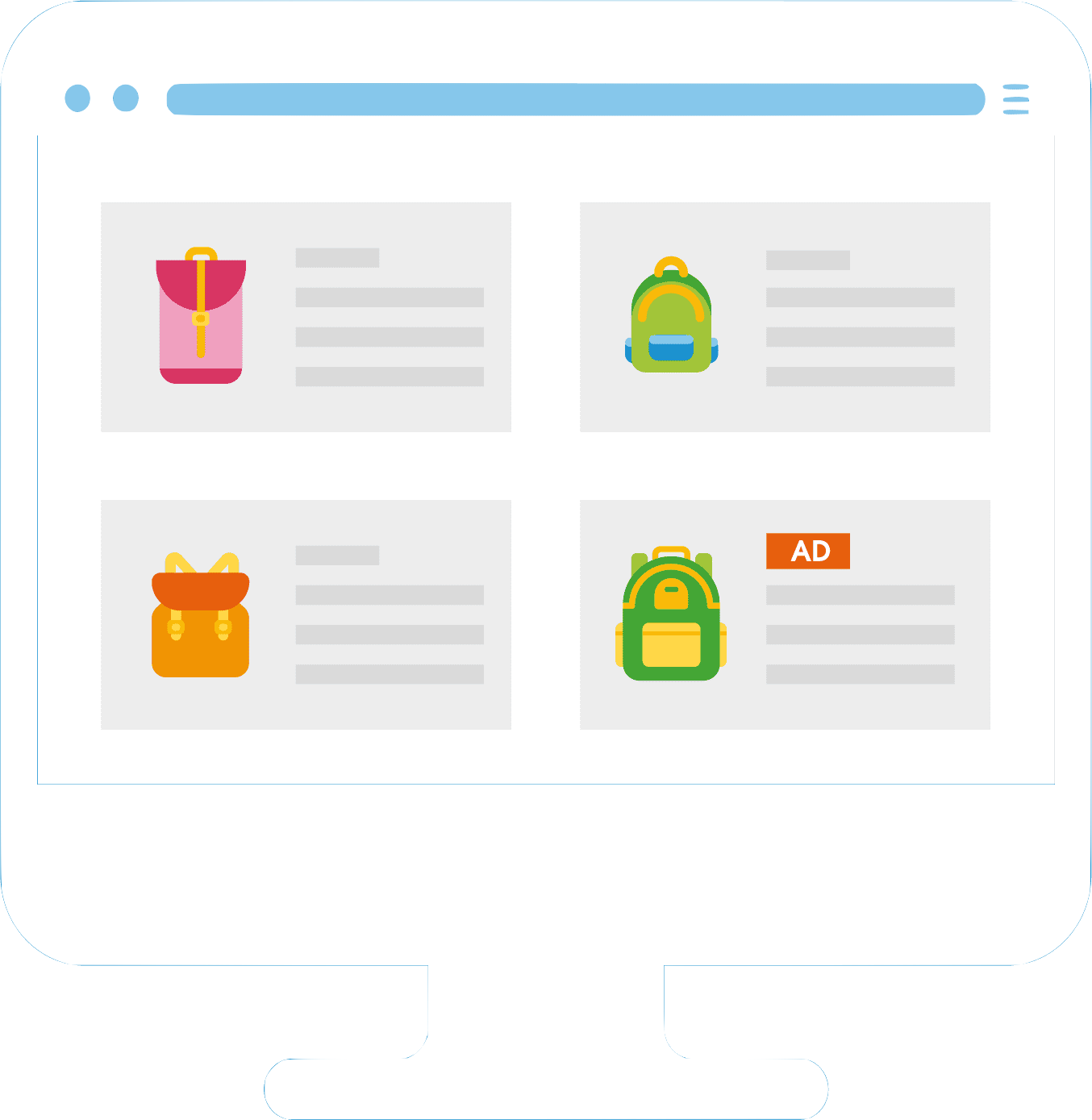 Product Listing Page?
✔ Transactional
✔ High conversion
✔ Automation possible
✔ Multi-product
?
It’s super simple!
1. Find tons of keywords
1. Find tons of keywords
2. Select most relevant keywords
3. Create specific PLP for each keyword
1. Find tons of keywords
2. Select most relevant keywords
3. Create specific PLP for each keyword
1. Find tons of keywords
4. Optimize CWV of each PLP
2. Select most relevant keywords
3. Create specific PLP for each keyword
1. Find tons of keywords
5. Insert relevant content on each PLP
4. Optimize CWV of each PLP
2. Select most relevant keywords
6. Link all PLP
3. Create specific PLP for each keyword
1. Find tons of keywords
5. Insert relevant content on each PLP
4. Optimize CWV of each PLP
2. Select most relevant keywords
6. Link all PLP
3. Create specific PLP for each keyword
7. Monitor crawlability
1. Find tons of keywords
5. Insert relevant content on each PLP
4. Optimize CWV of each PLP
2. Select most relevant keywords
6. Link all PLP
8. Monitor indexation
3. Create specific PLP for each keyword
7. Monitor crawlability
1. Find tons of keywords
5. Insert relevant content on each PLP
4. Optimize CWV of each PLP
2. Select most relevant keywords
6. Link all PLP
8. Monitor indexation
3. Create specific PLP for each keyword
7. Monitor crawlability
1. Find tons of keywords
5. Insert relevant content on each PLP
4. Optimize CWV of each PLP
2. Select most relevant keywords
9. Monitor ranking
6. Link all PLP
8. Monitor indexation
3. Create specific PLP for each keyword
7. Monitor crawlability
10. Monitor visits
1. Find tons of keywords
5. Insert relevant content on each PLP
4. Optimize CWV of each PLP
2. Select most relevant keywords
9. Monitor ranking
6. Link all PLP
8. Monitor indexation
3. Create specific PLP for each keyword
7. Monitor crawlability
10. Monitor visits
1. Find tons of keywords
5. Insert relevant content on each PLP
4. Optimize CWV of each PLP
2. Select most relevant keywords
11. Monitor revenue
9. Monitor ranking
6. Link all PLP
8. Monitor indexation
3. Create specific PLP for each keyword
7. Monitor crawlability
10. Monitor visits
1. Find tons of keywords
12. Aaaand… start over!
5. Insert relevant content on each PLP
4. Optimize CWV of each PLP
2. Select most relevant keywords
11. Monitor revenue
9. Monitor ranking
It’s super simple!
1. Find tons of keywords
Your product catalog
Extract n-grams with NLP algorithms
“Nike zoom”
“air jordan 4”
“shoes for women”
“tennis shoes”
“Adidas Yeezy”
“shoes to run”
“amazing shoes”
“running shoes”
Adidas Lite Racer
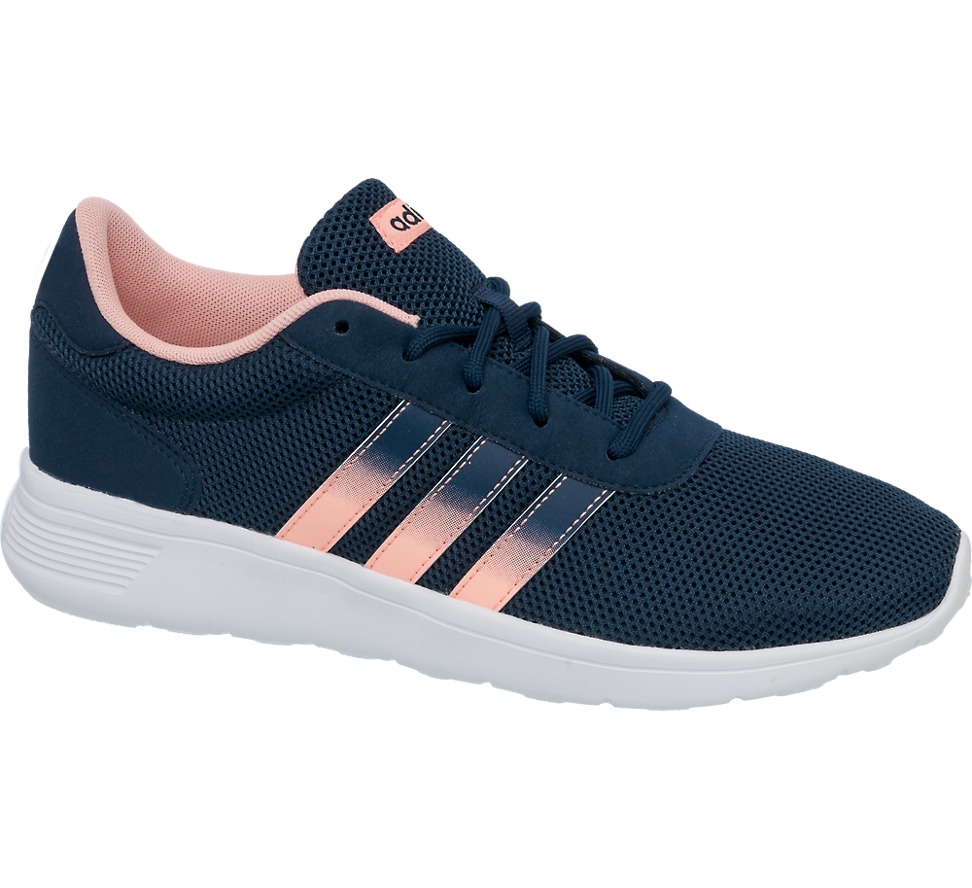 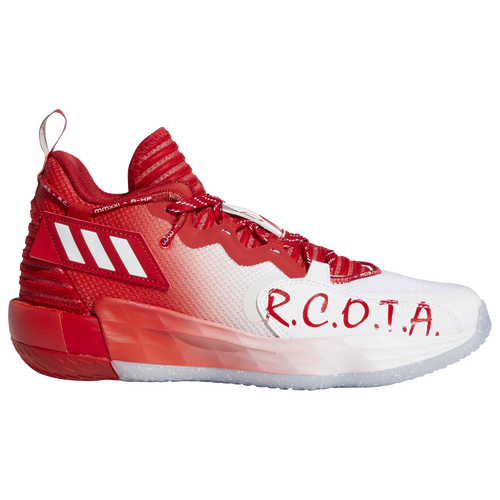 Adidas Dame 7
109$
109$
Adidas Adizero Club
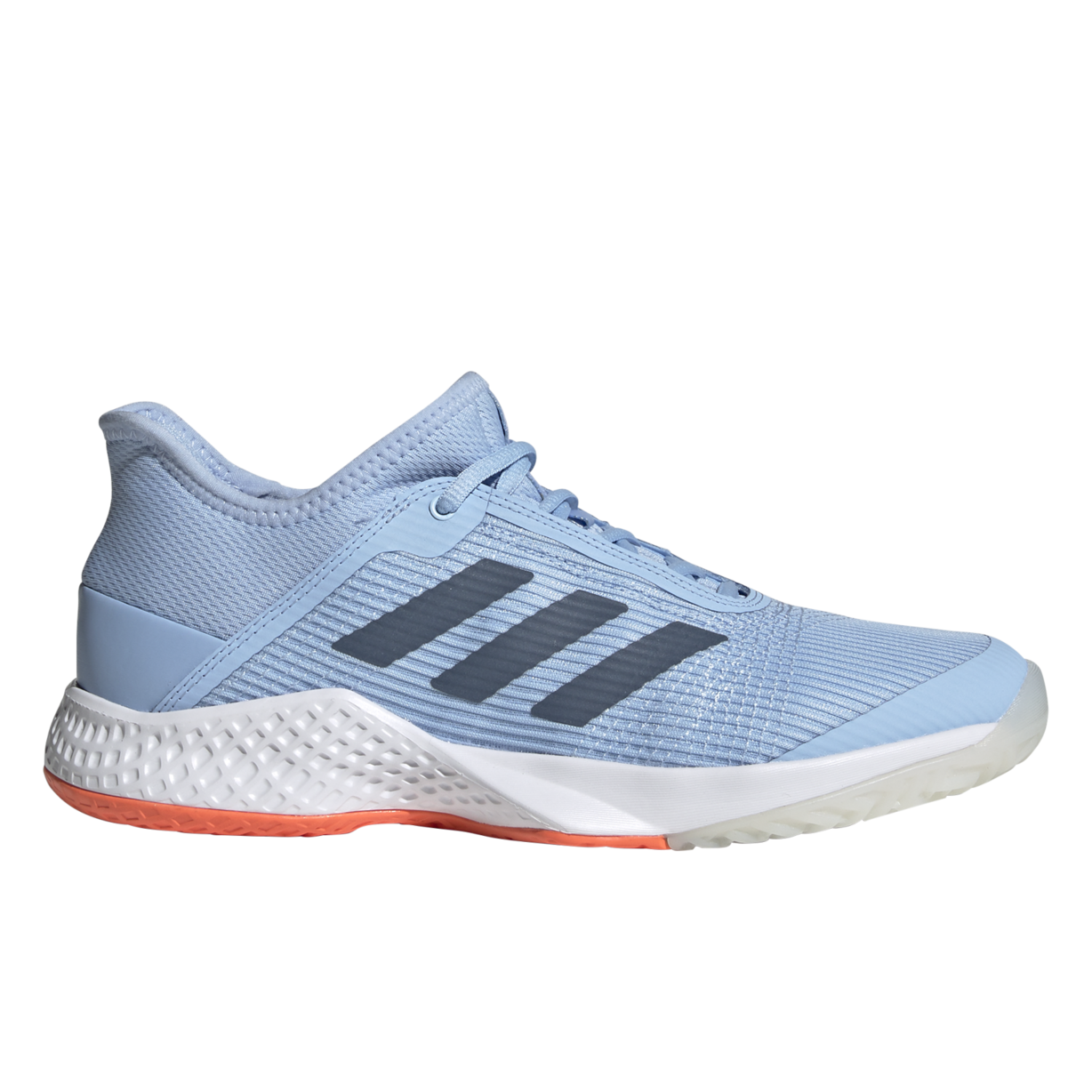 Nike Precision IV
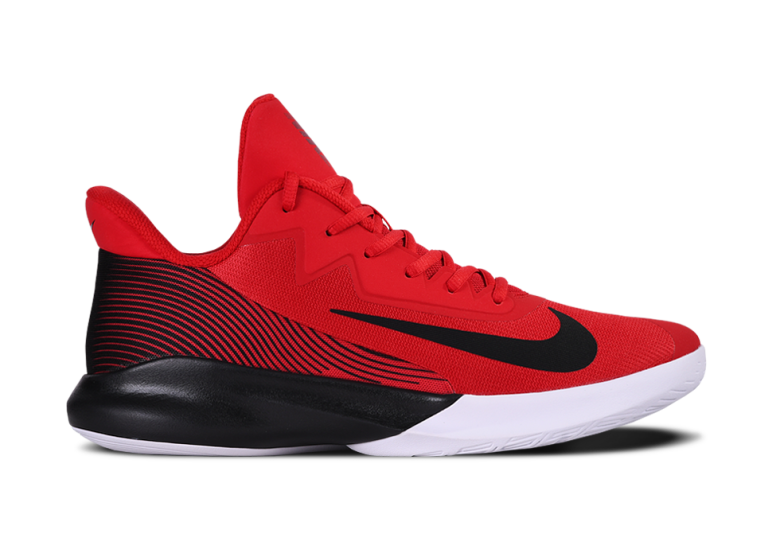 109$
109$
Adidas NMD-R1
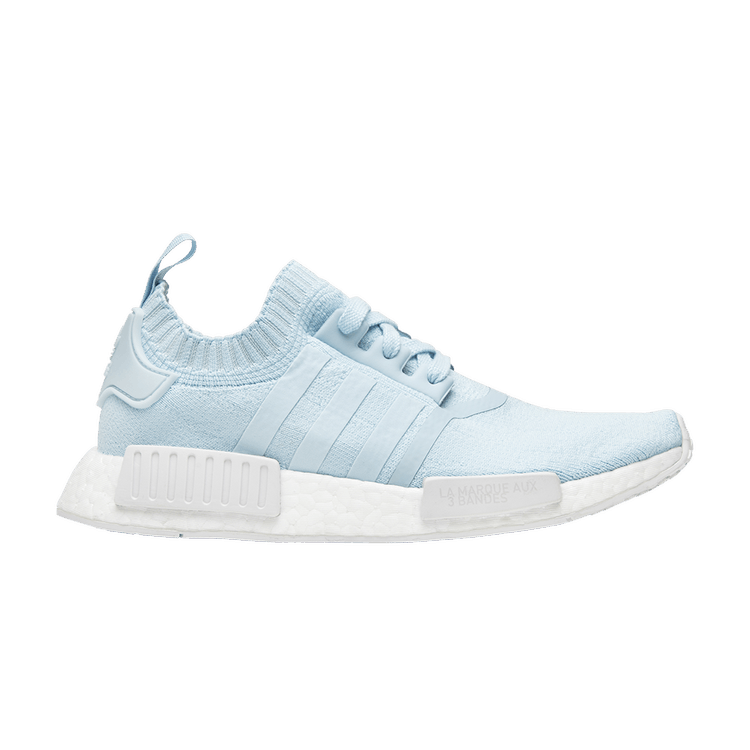 Adidas Yeezy Boost
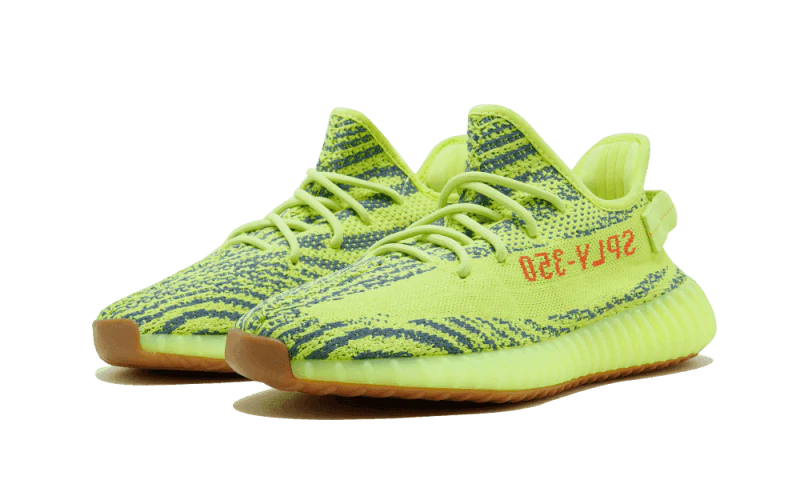 109$
109$
Nike LeBron 17
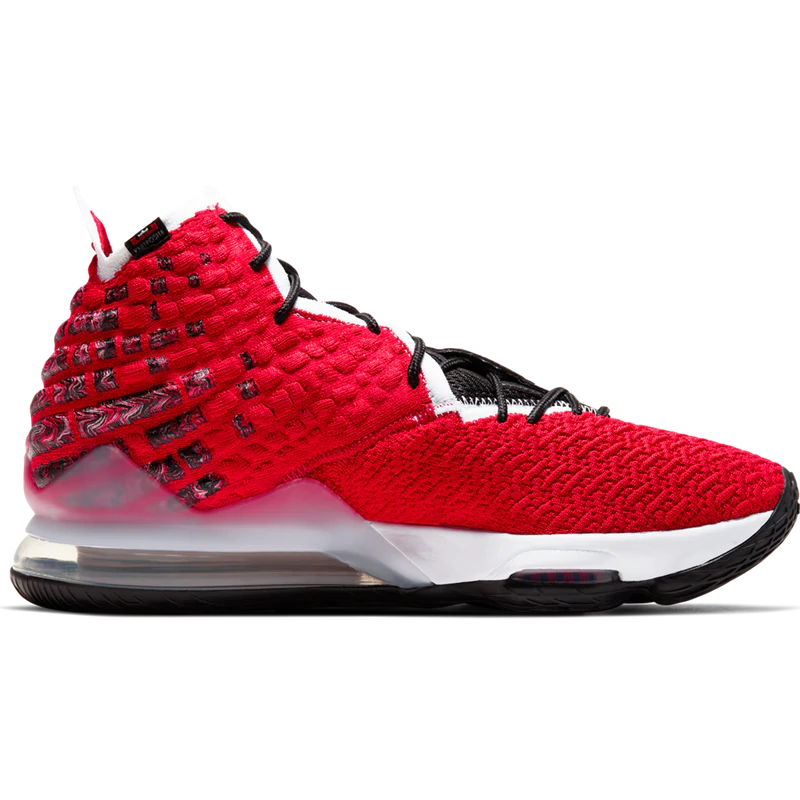 Nike Zoom
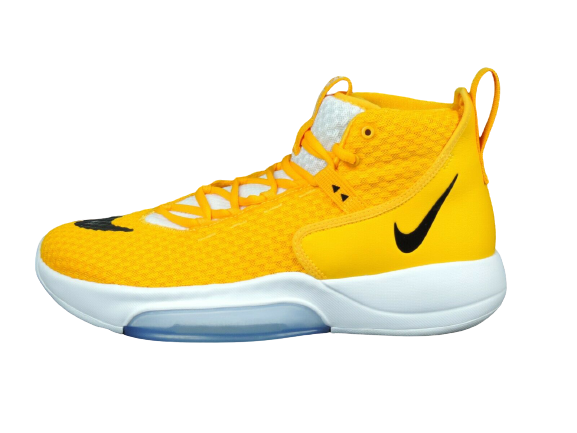 109$
109$
10.000 products
50.000 keywords
Adidas Prophere 18
Nike Dunk Low
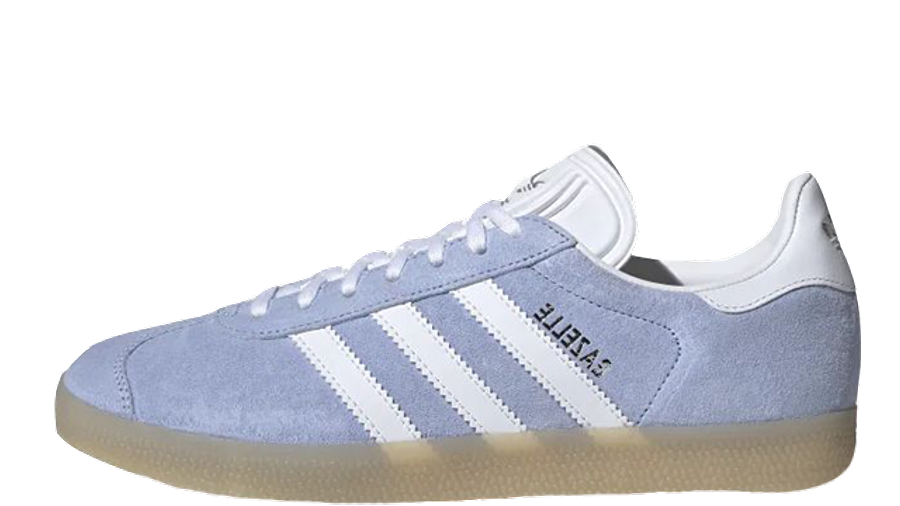 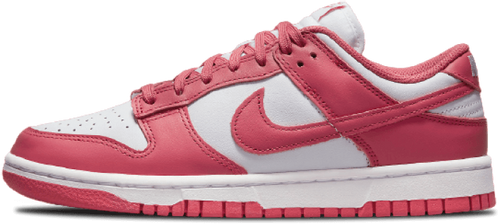 109$
109$
Nike Air Jordan 4
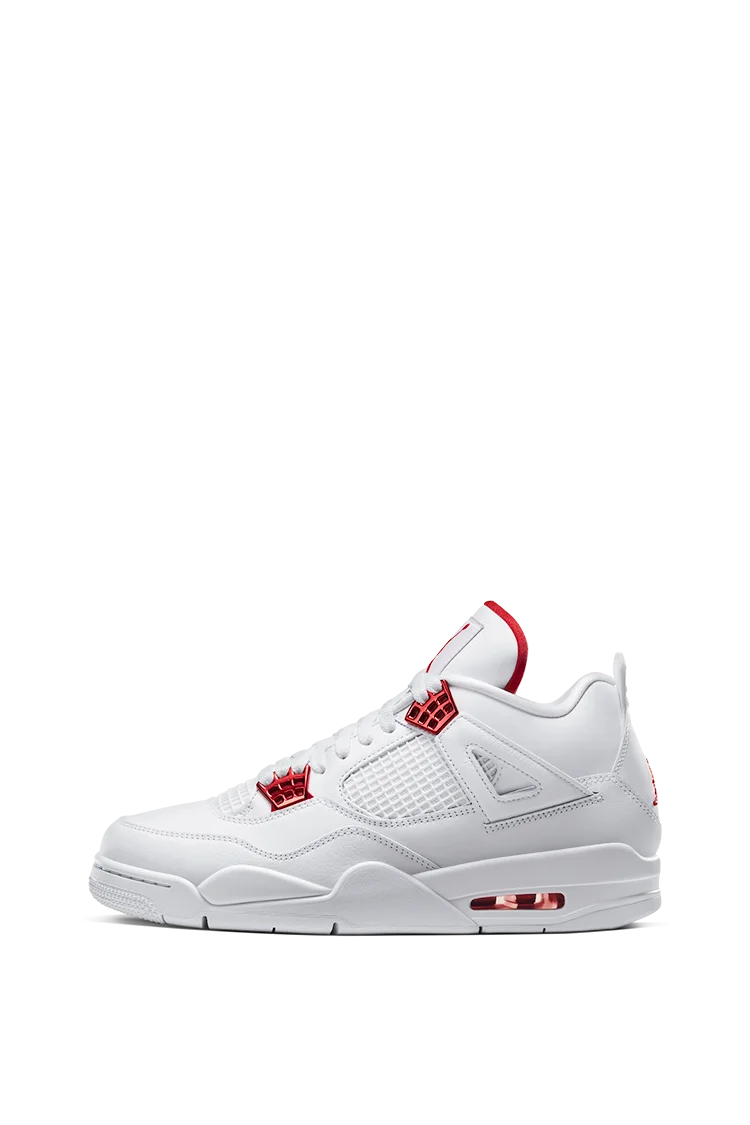 109$
1. Find tons of keywords
Enrich with 
- favorite tools 
- internal search data
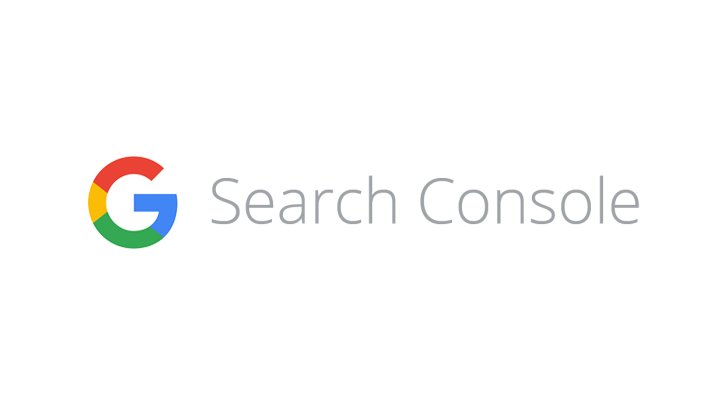 Combine with all possible attributes (color, size, style, discount,...)
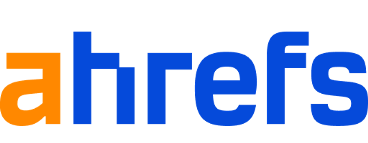 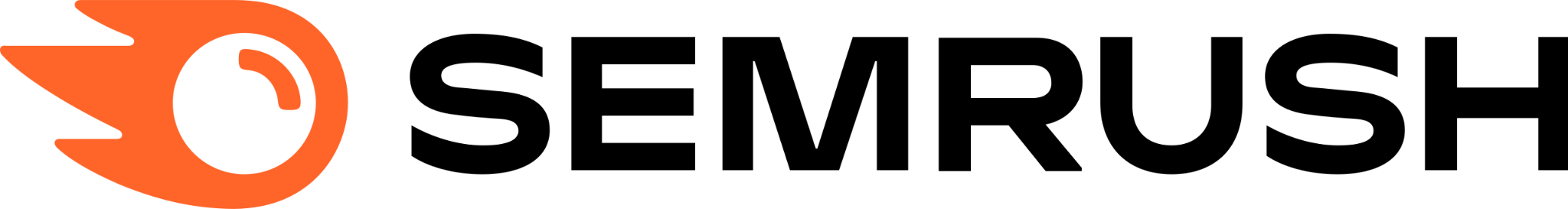 “cheap blue shoes”
“cheap green shoes”
“cheap blue shoes for women”
“Nike zoom for women”
“air jordan 4 green”
“wedding shoes for women”
“formal shoes for women”
“black formal shoes for women”
“wedding tennis shoes”
“White Nike zoom for women”
“Nike zoom”
“air jordan 4”
“shoes for women”
“tennis shoes”
“Adidas Yeezy”
“shoes to run”
“amazing shoes”
“running shoes”
“cheap shoes”
“shoes boston”
“regular shoes”
“whatever shoes”
“Nike zoom”
“air jordan 4”
“shoes for women”
“tennis shoes”
“Adidas Yeezy”
“shoes to run”
“amazing shoes”
“running shoes”
50.000 keywords
100.000 keywords
10.000.000 keywords
2. Select most relevant keywords
Remove 
- low quality 
- too similar
- no AMS
Check 
- matching products? 
- no duplicate? (same products)
“cheap blue shoes”
“cheap green shoes”
“cheap blue shoes for women”
“Nike zoom for women”
“air jordan 4 green”
“wedding shoes for women”
“formal shoes for women”
“black formal shoes for women”
“wedding tennis shoes”
“White Nike zoom for women”
“cheap green shoes”
“Nike zoom for women”
“air jordan 4 green”
“wedding shoes for women”
“formal shoes for women”
“black formal shoes for women”
“White Nike zoom for women”
“cheap green shoes”
“Nike zoom for women”
“wedding shoes for women”
“formal shoes for women”
“black formal shoes for women”
10.000.000 keywords
1.000.000 keywords
20.000 keywords
2. Select most relevant keywords
Prevent cannibalization: SERP scraping
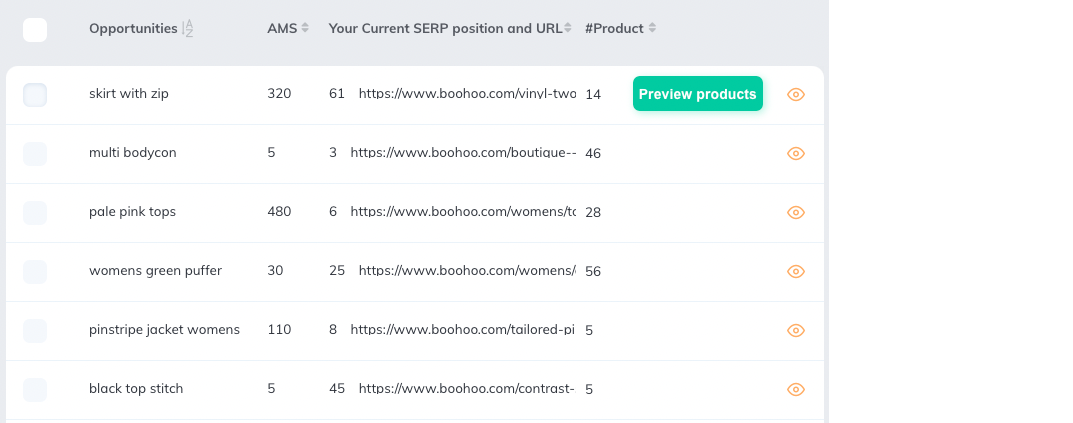 “cheap green shoes”
“Nike zoom for women”
“wedding shoes for women”
“formal shoes for women”
“black formal shoes for women”
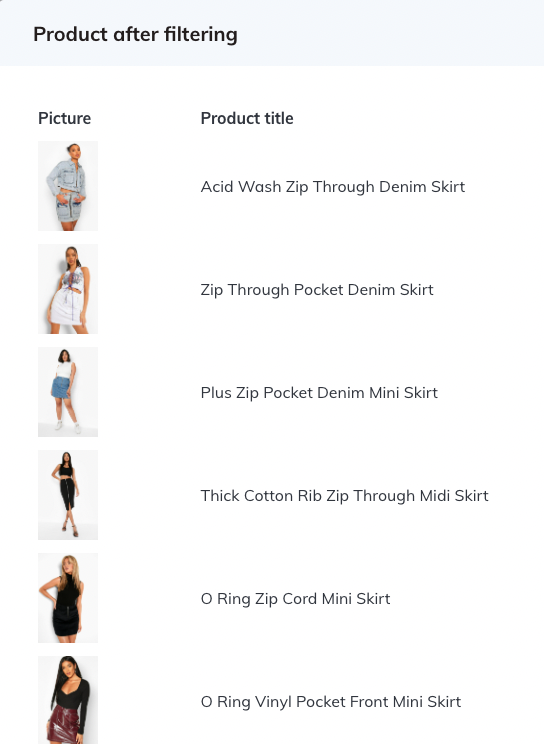 20.000 keywords
10.000 keywords
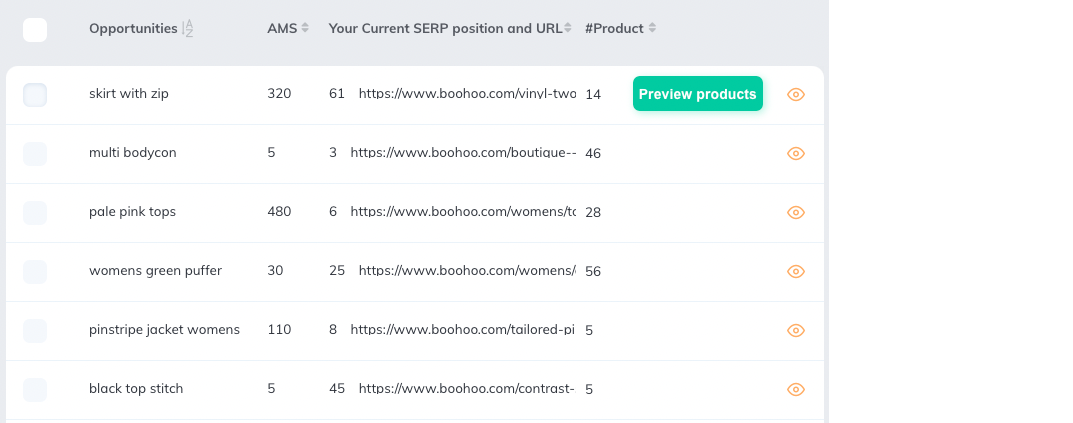 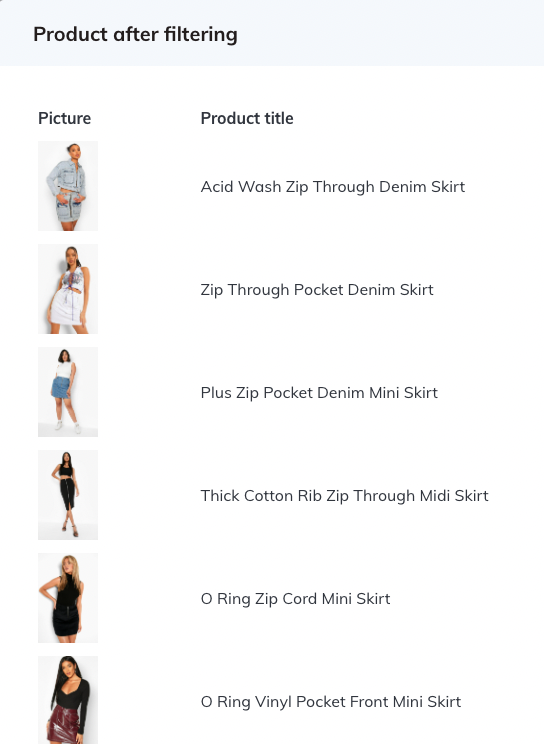 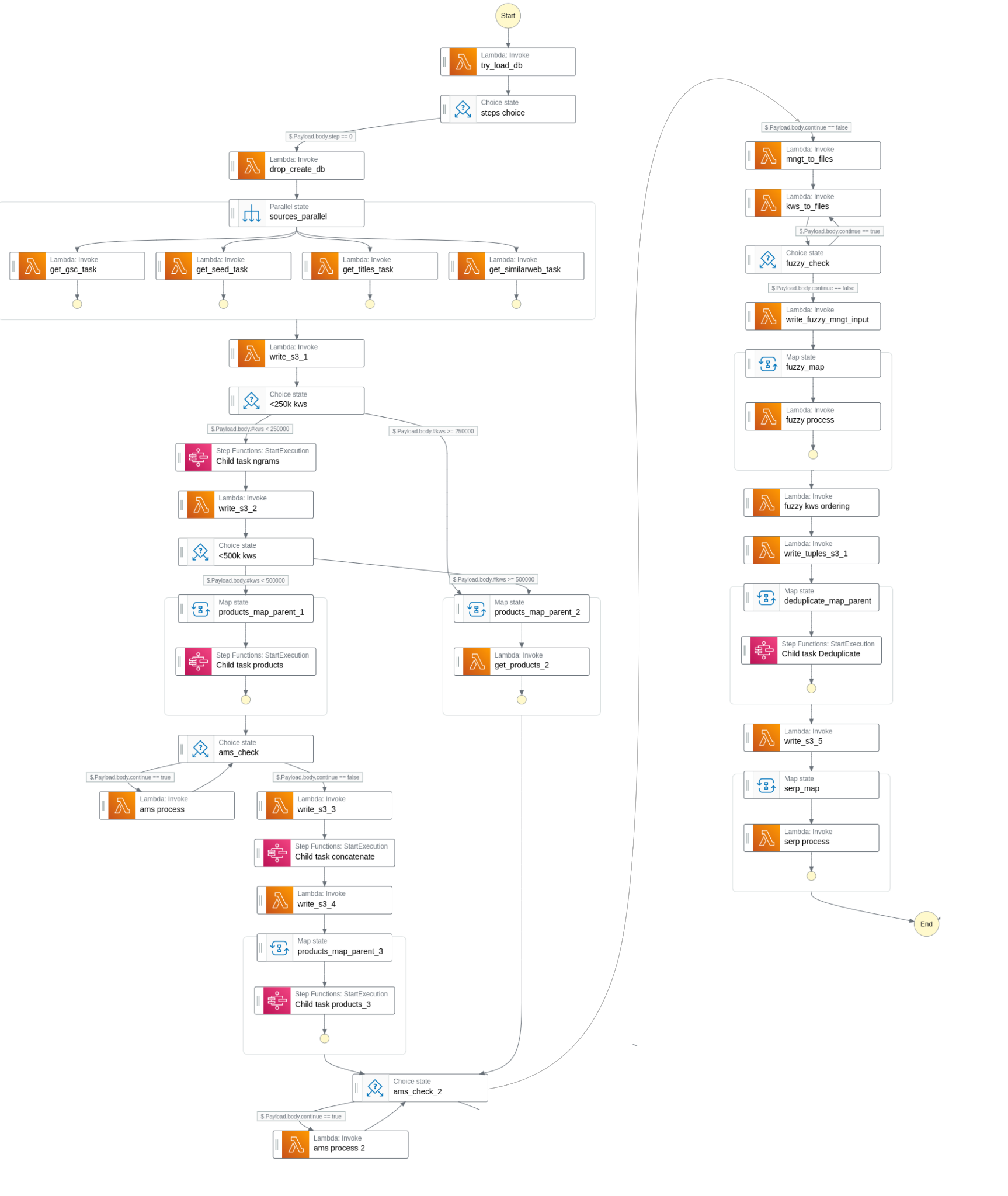 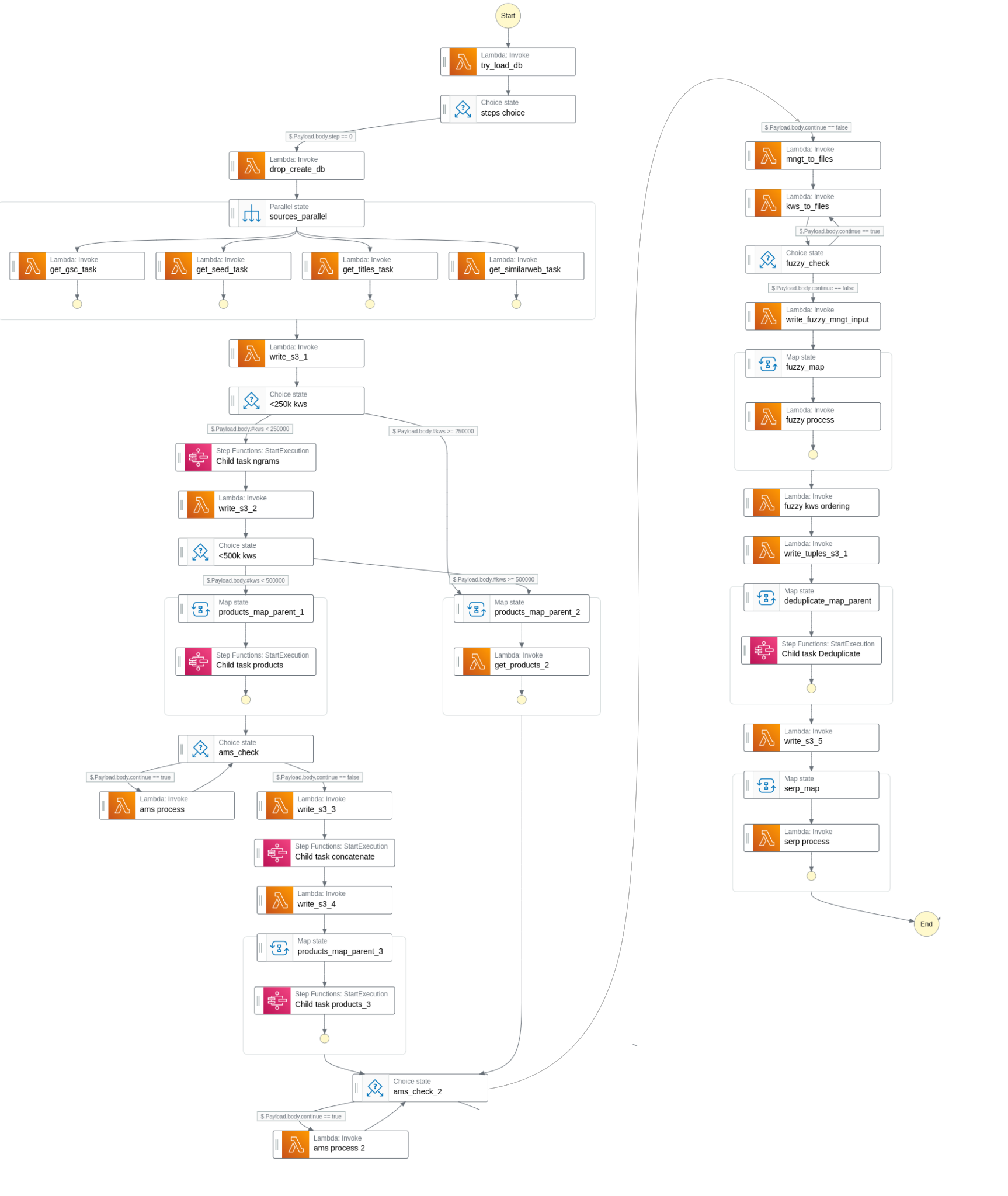 Implemented as a State Machine in AWS
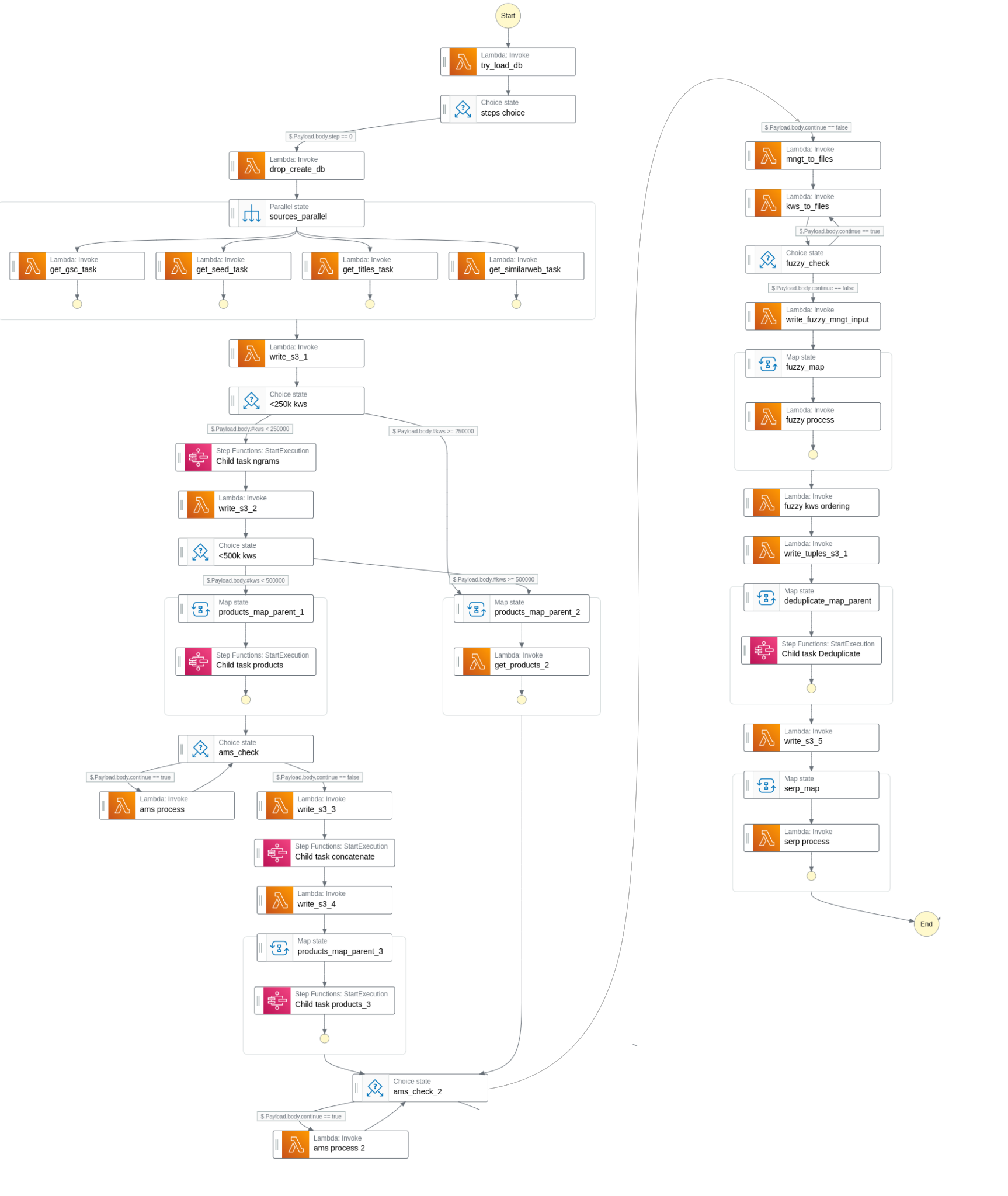 ?
3. Create specific PLP for each keyword
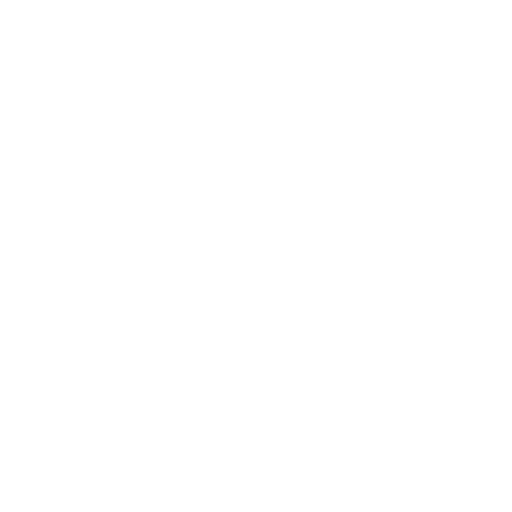 Blue adidas shoes for women
Your Product Catalog
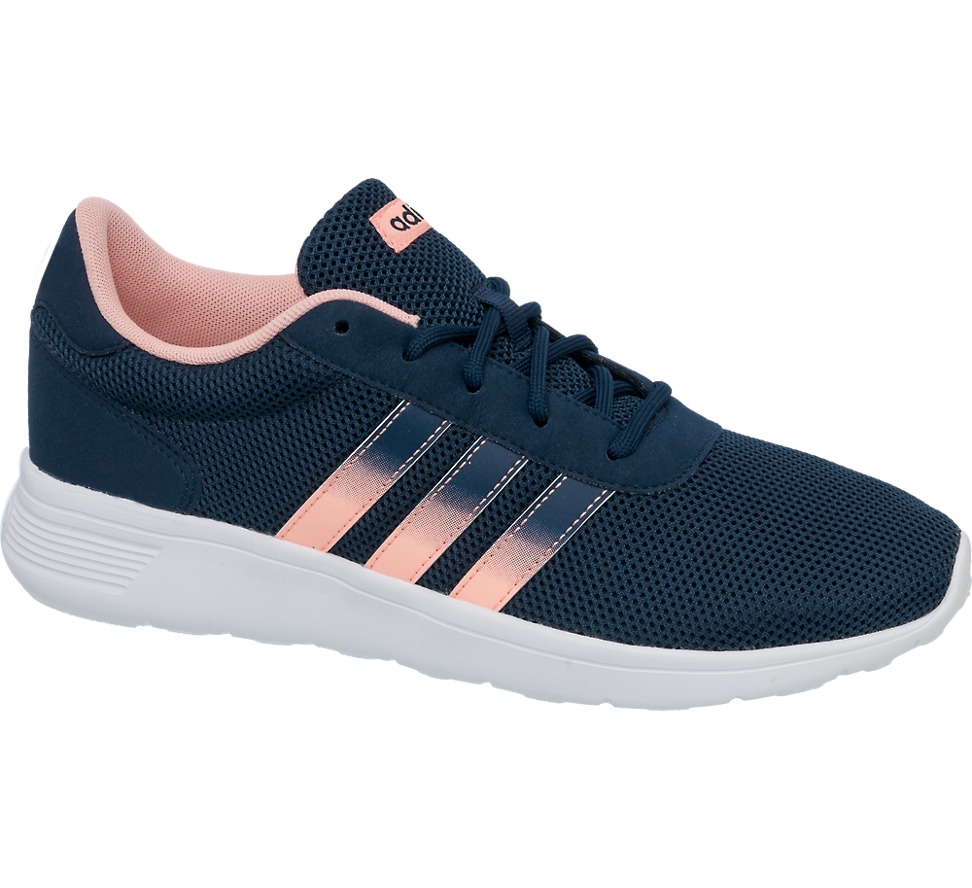 Adidas Lite Racer
109$
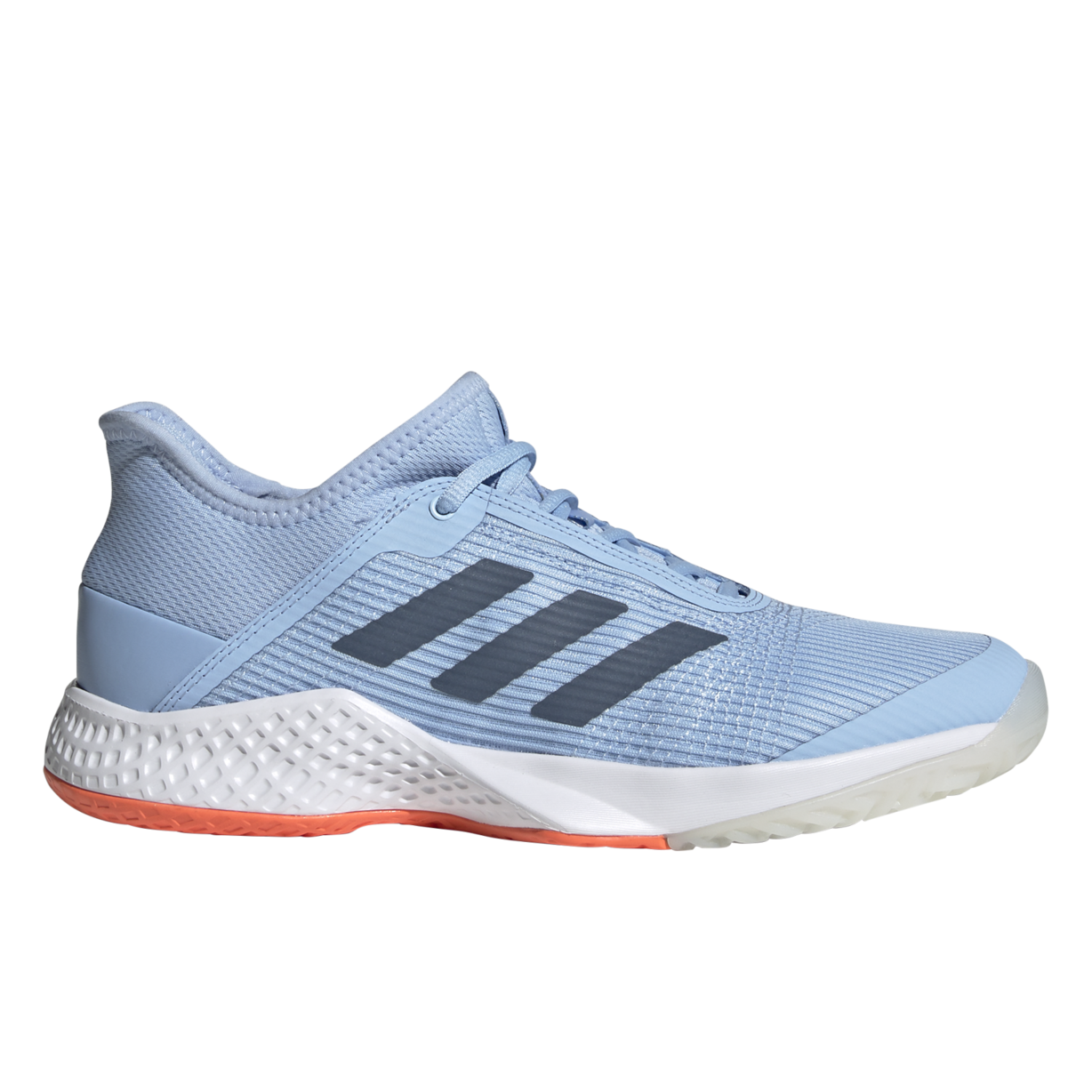 Adidas Adizero Club
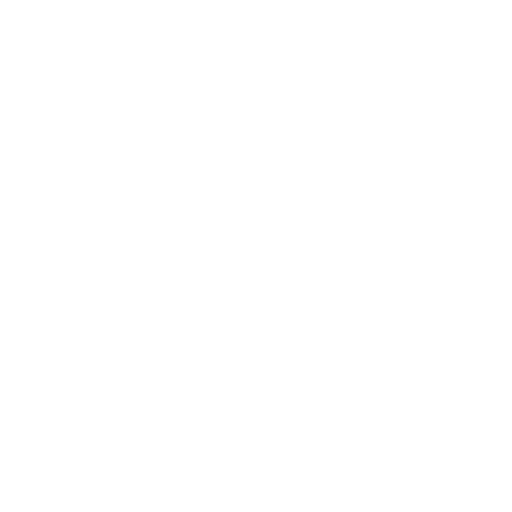 Adidas Lite Racer
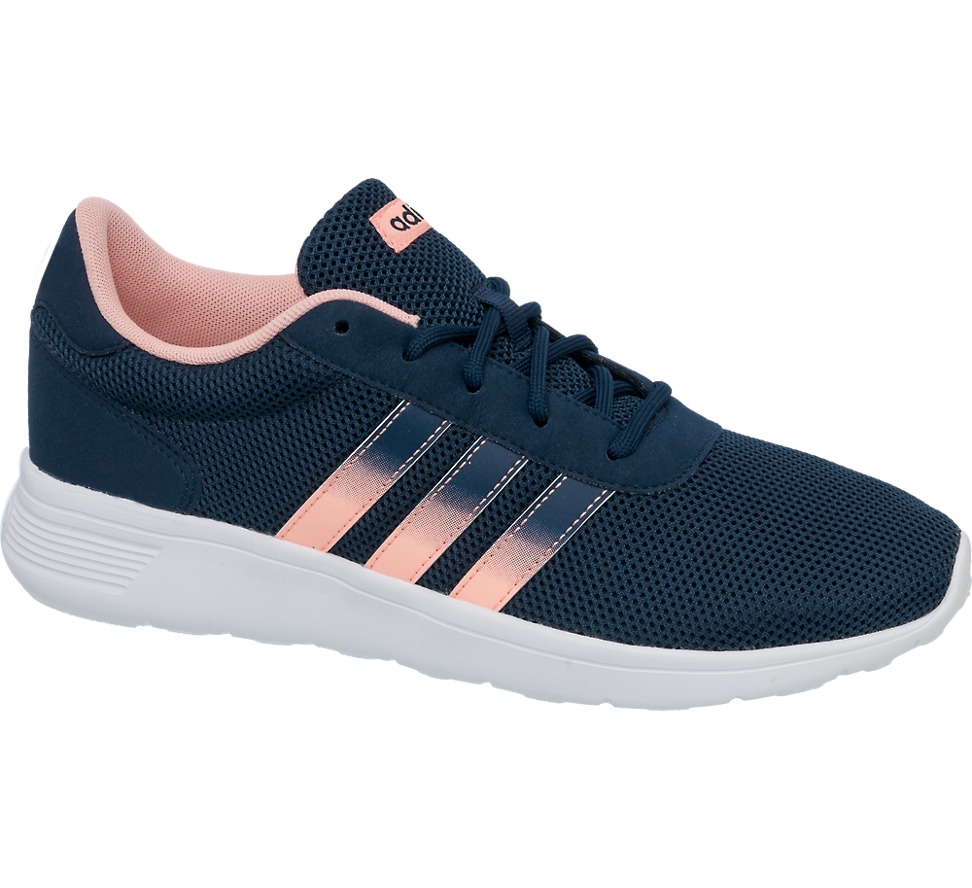 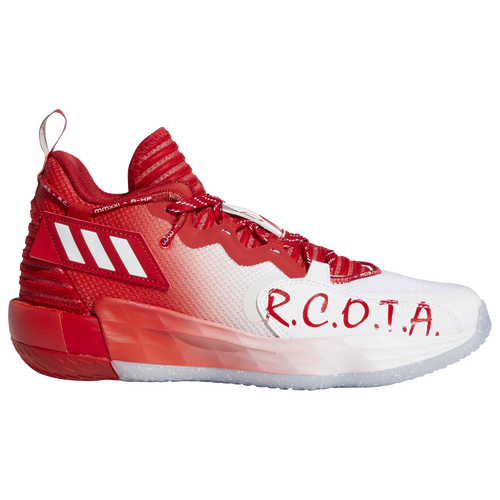 Red basketball shoes
Adidas Dame 7
109$
109$
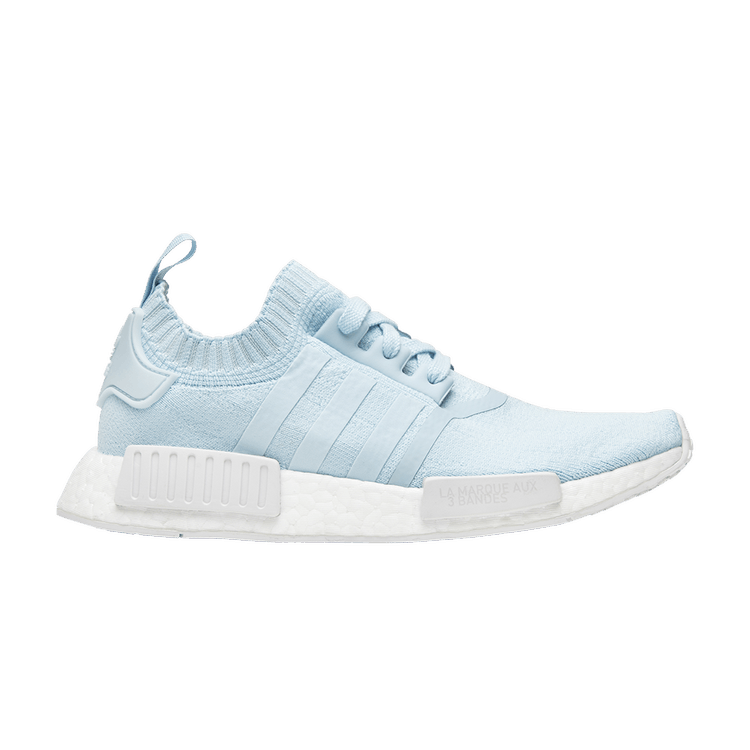 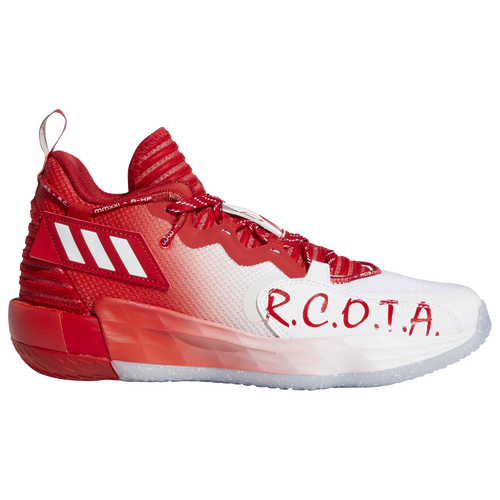 Adidas NMD-R1
Adidas Dame 7
109$
Adidas Adizero Club
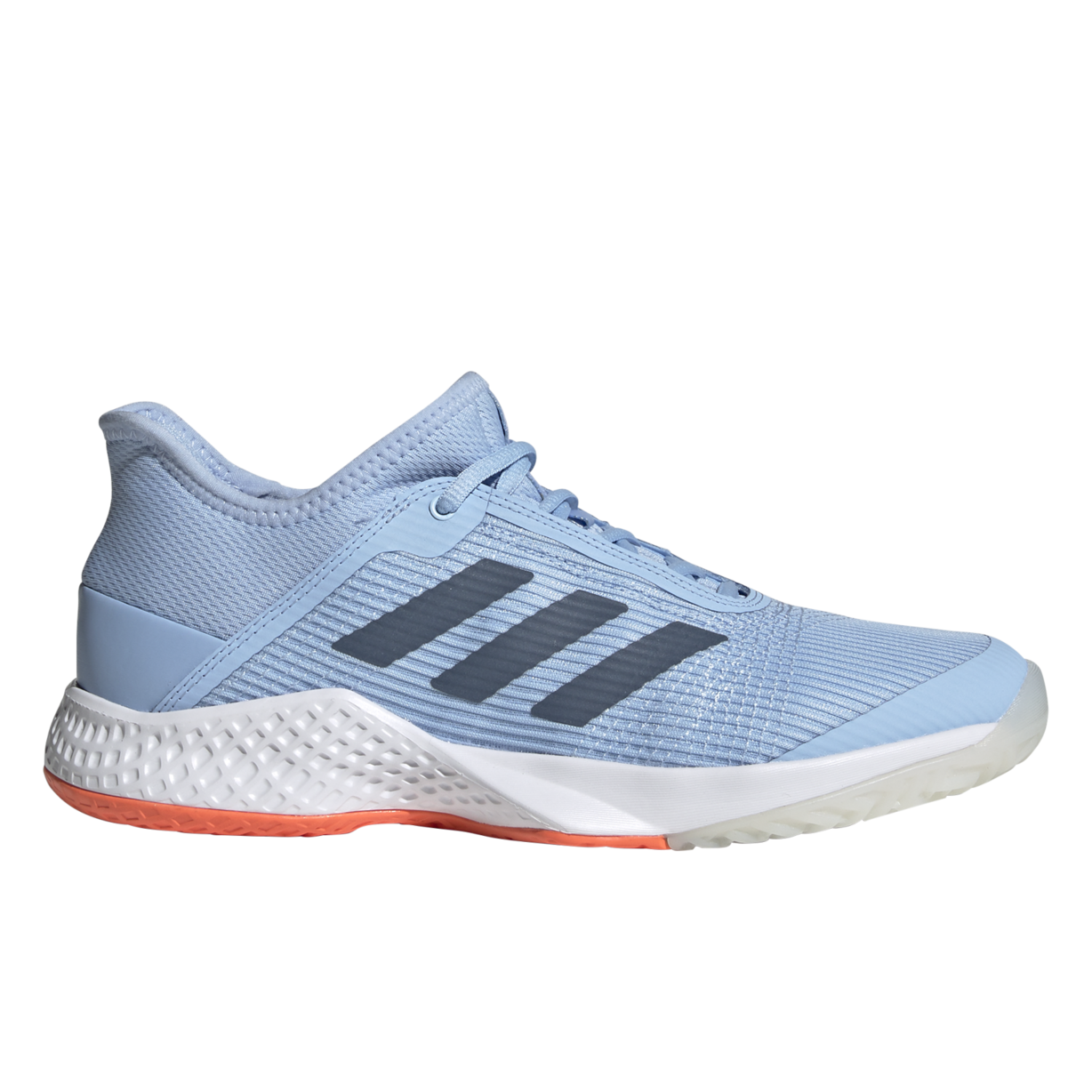 One keyword
=
One page
109$
109$
Nike Precision IV
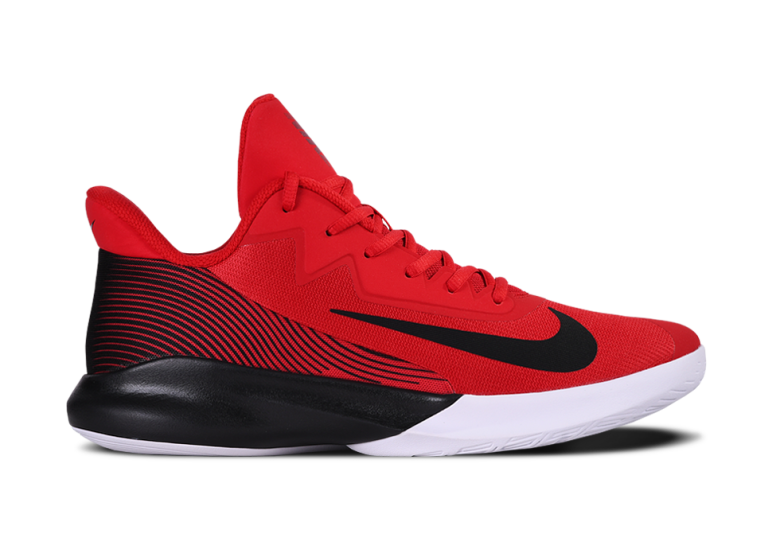 109$
Adidas Prophere 18
Nike Precision IV
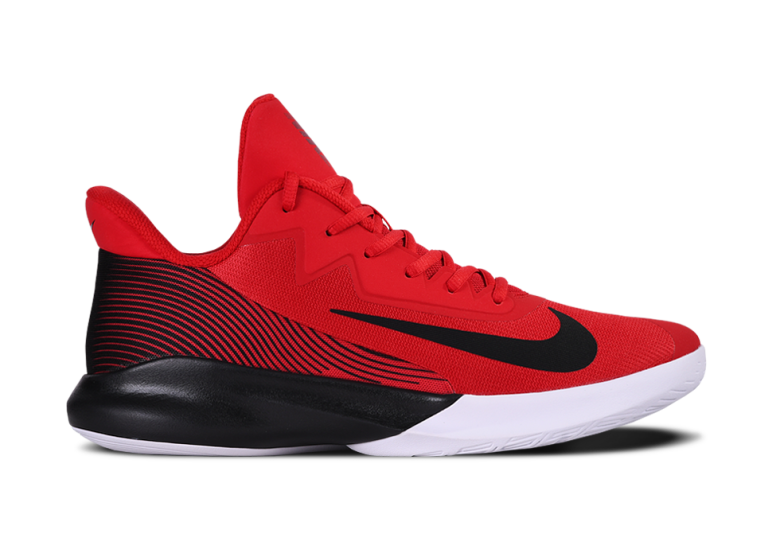 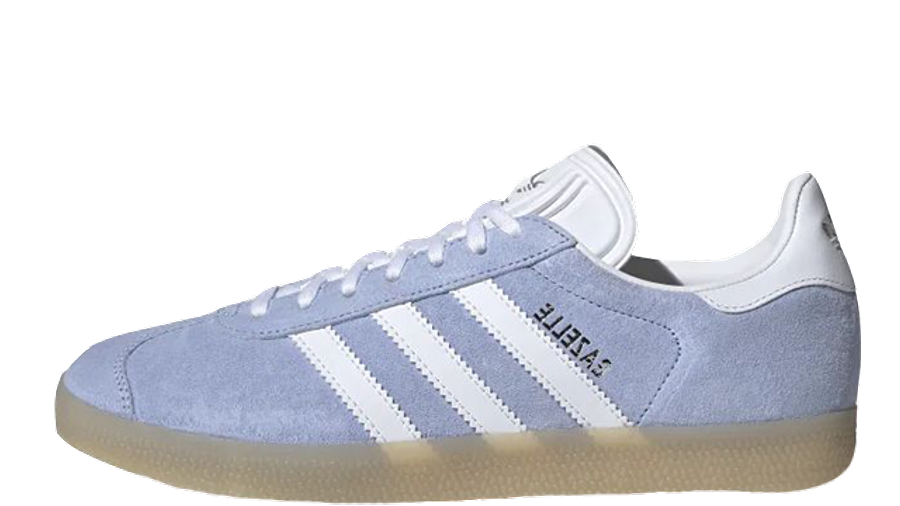 109$
109$
109$
Adidas NMD-R1
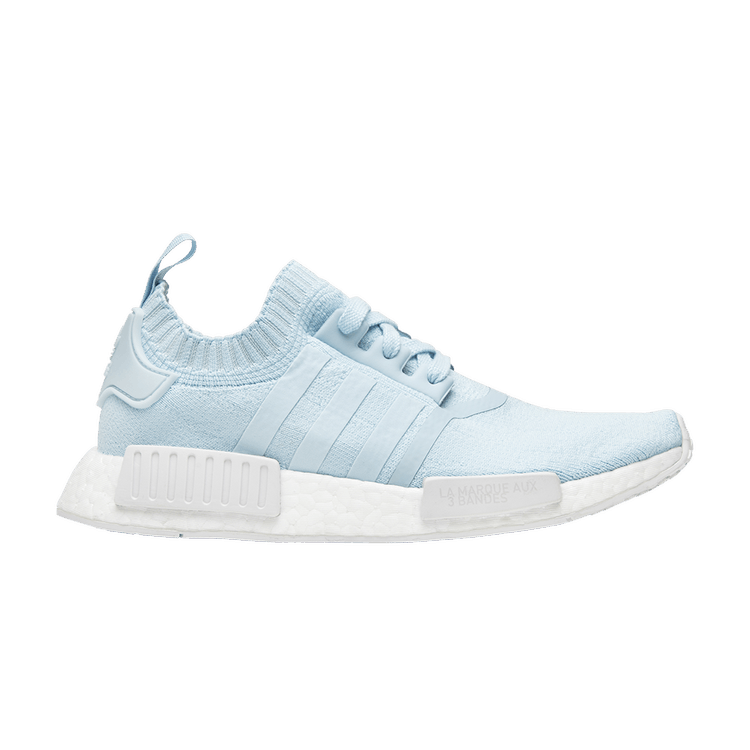 Nike Dunk Low
Adidas Yeezy Boost
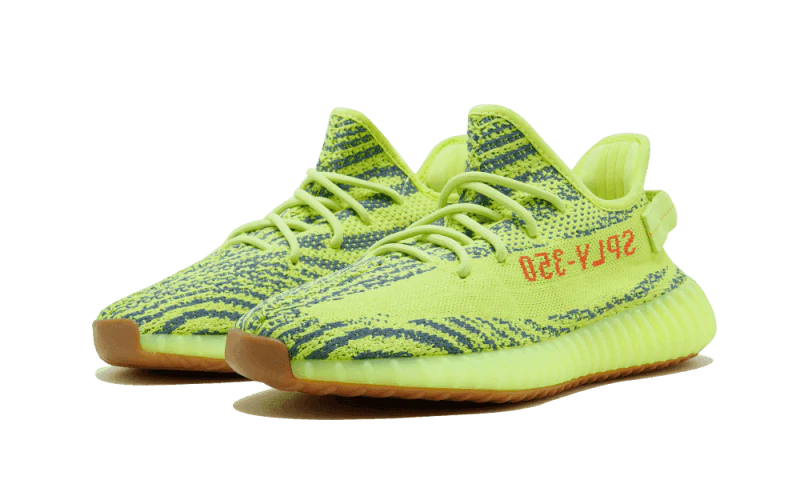 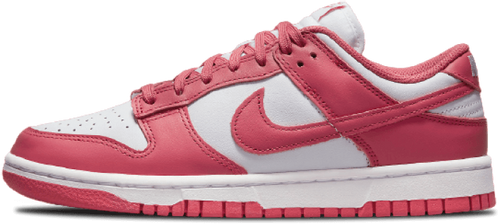 109$
109$
109$
Nike LeBron 17
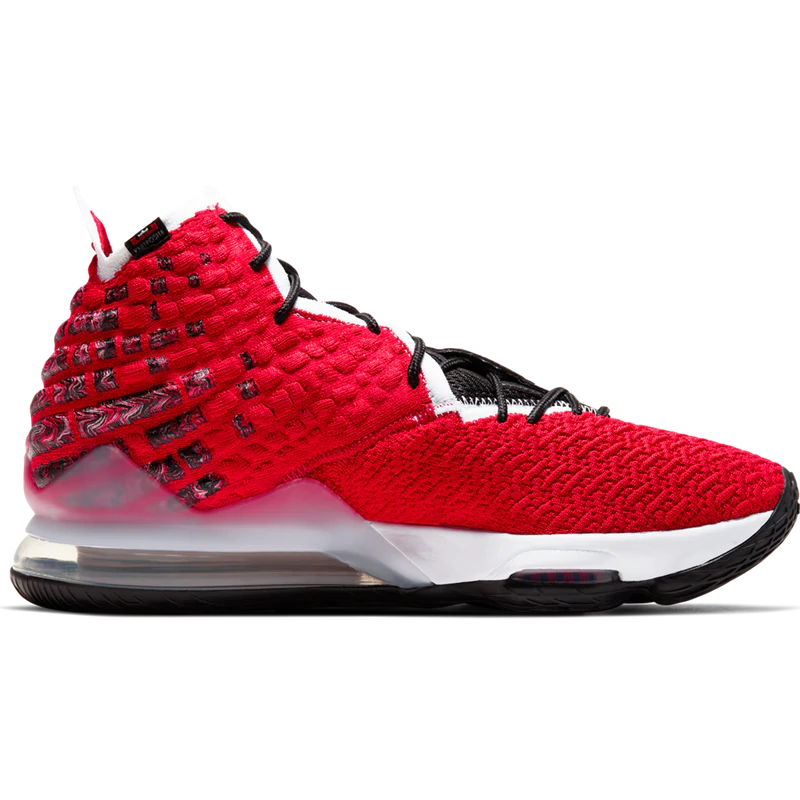 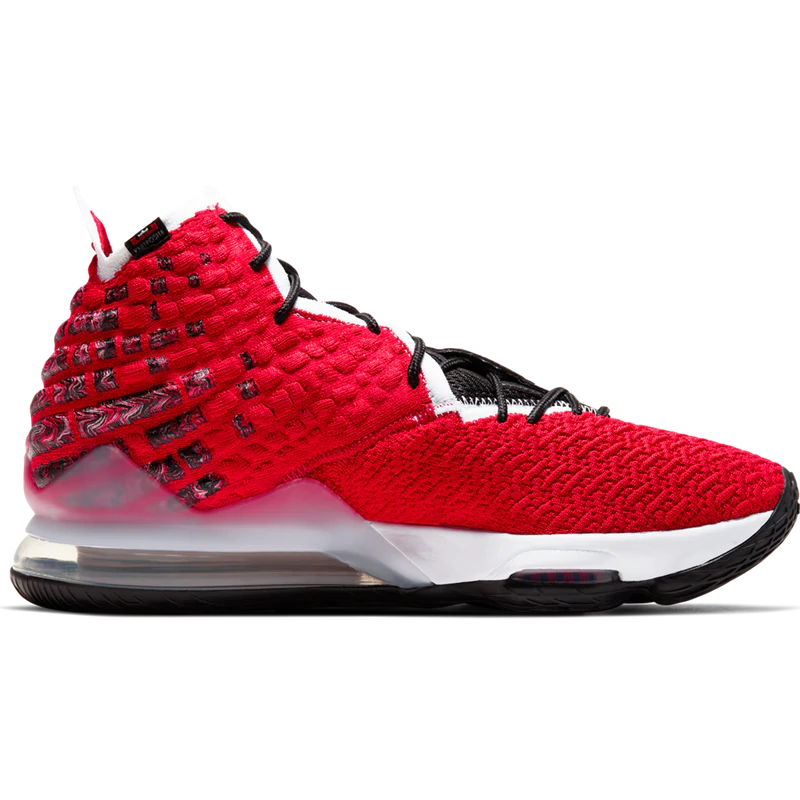 Nike LeBron 17
Nike Zoom
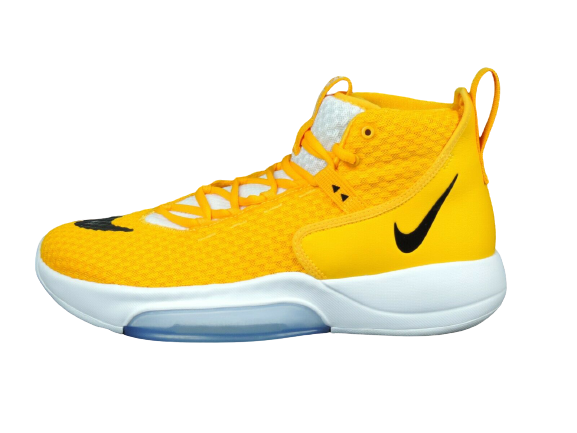 109$
109$
109$
Adidas Prophere 18
Nike Dunk Low
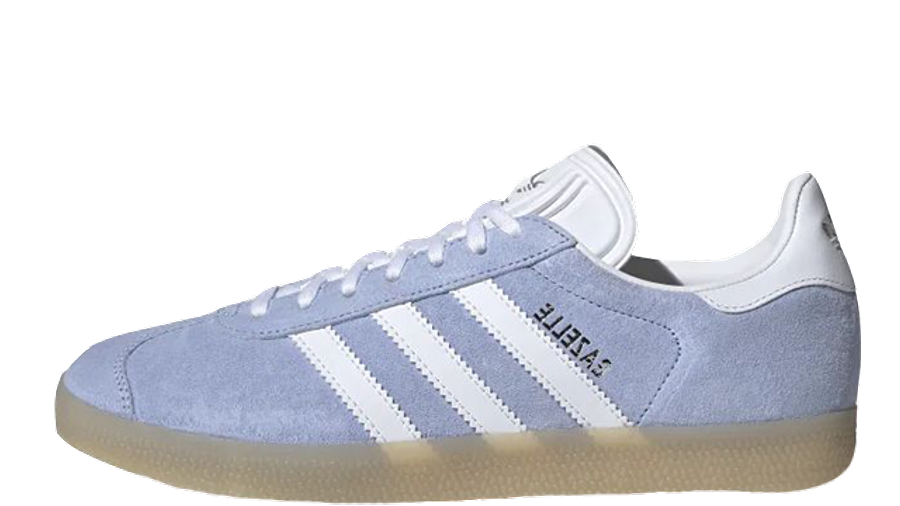 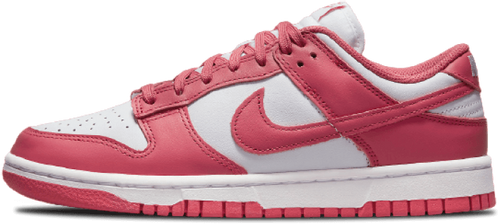 109$
109$
Nike Air Jordan 4
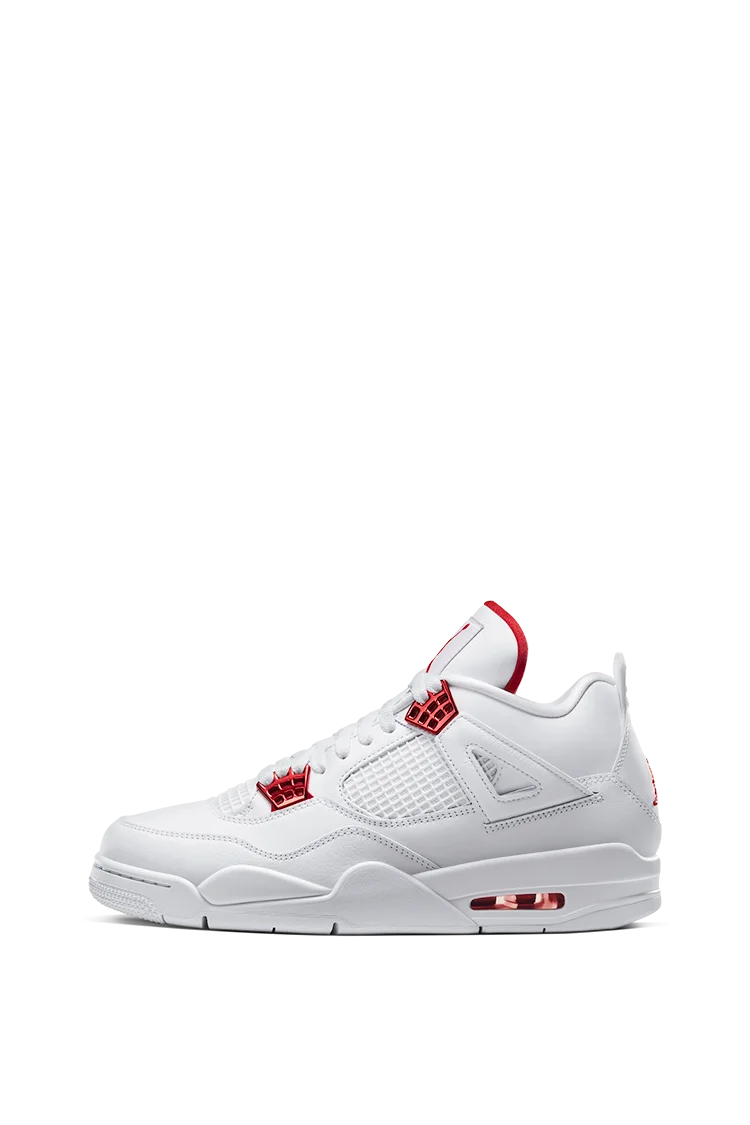 109$
4. Optimize CWV of each PLP
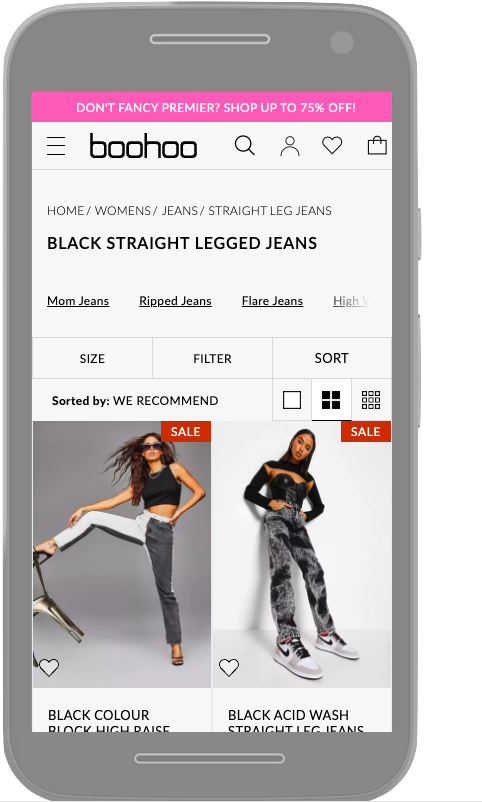 Take it to 90+
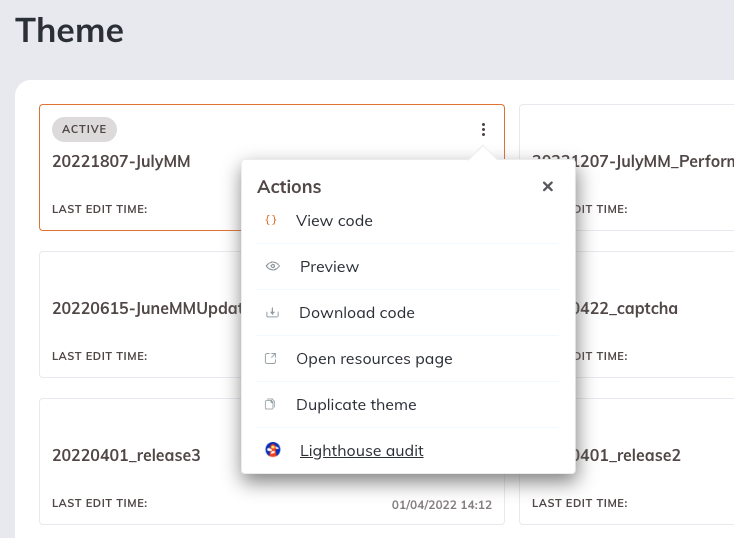 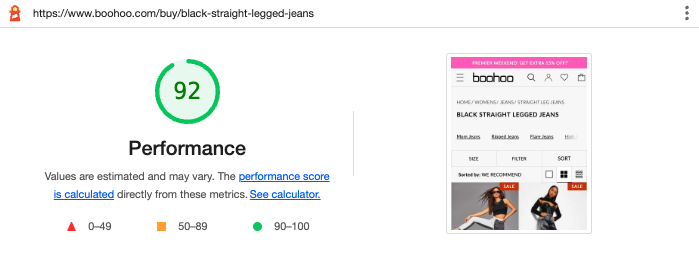 5. Insert relevant content on each PLP
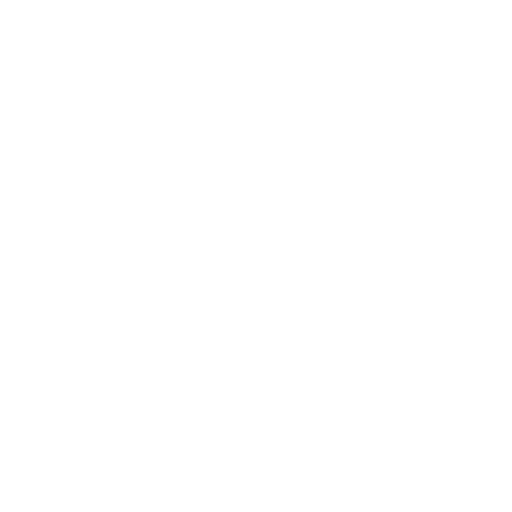 “Blue adidas shoes for women”
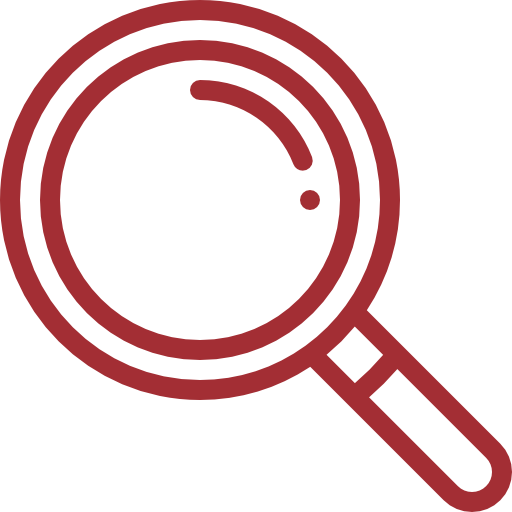 check position
Adidas Lite Racer
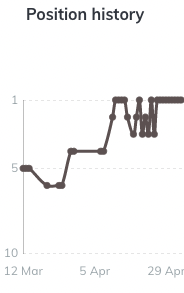 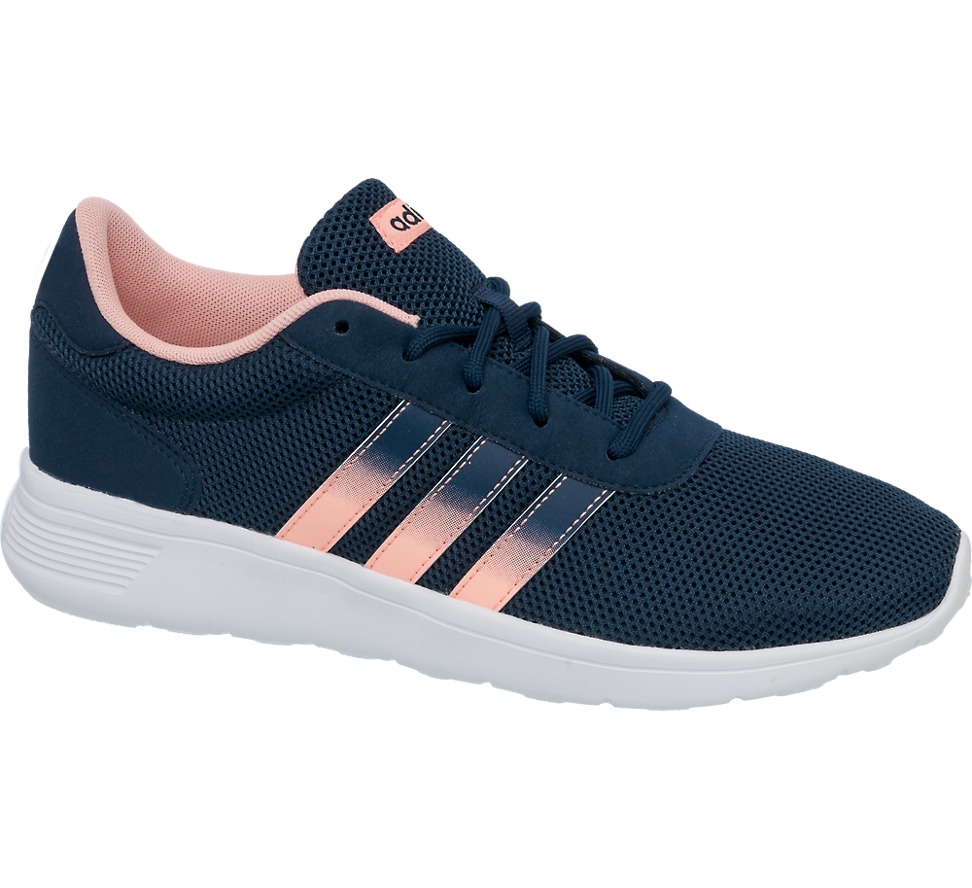 “Amazing Adidas shoes! Just bought them, can’t stop running anymore”
109$
NLP extraction from:
User reviews
Product Attributes
Product Description
Adidas Adizero Club
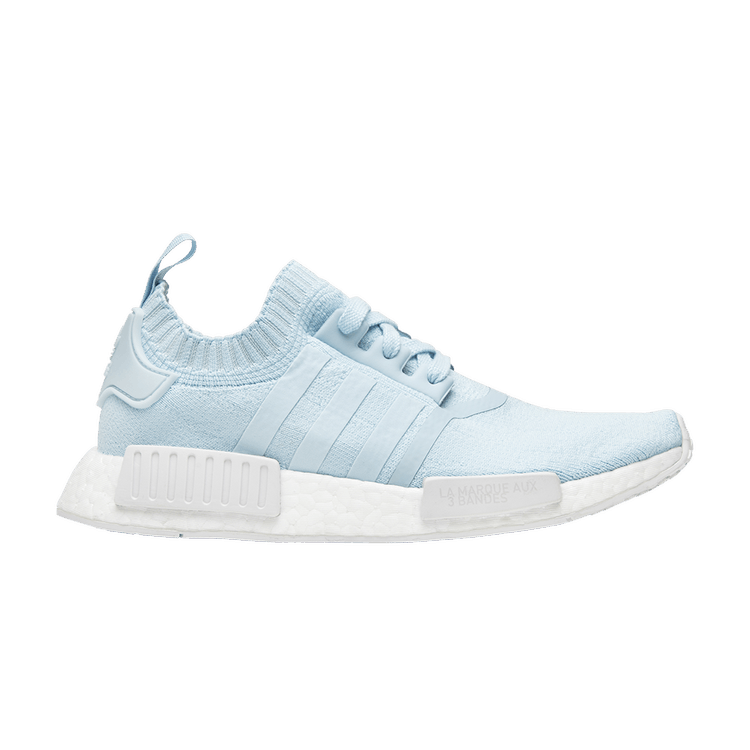 - Brand: Adidas
- Gender: Women
- Color: Blue
109$
Adidas NMD-R1
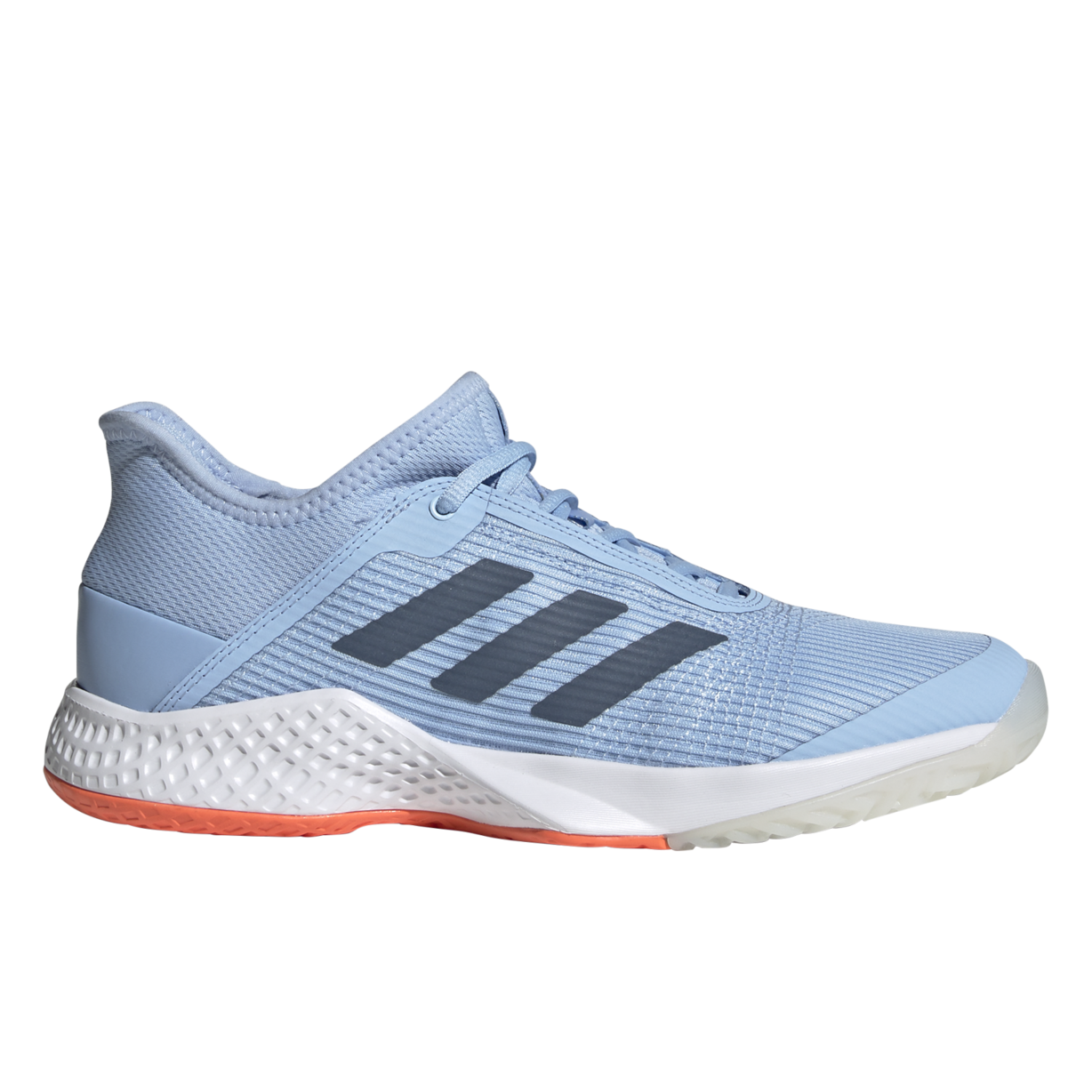 The Adidas NMD-R1 is an all-round shoe for women who like to exercise very…
try another combination
109$
6. Link all PLP
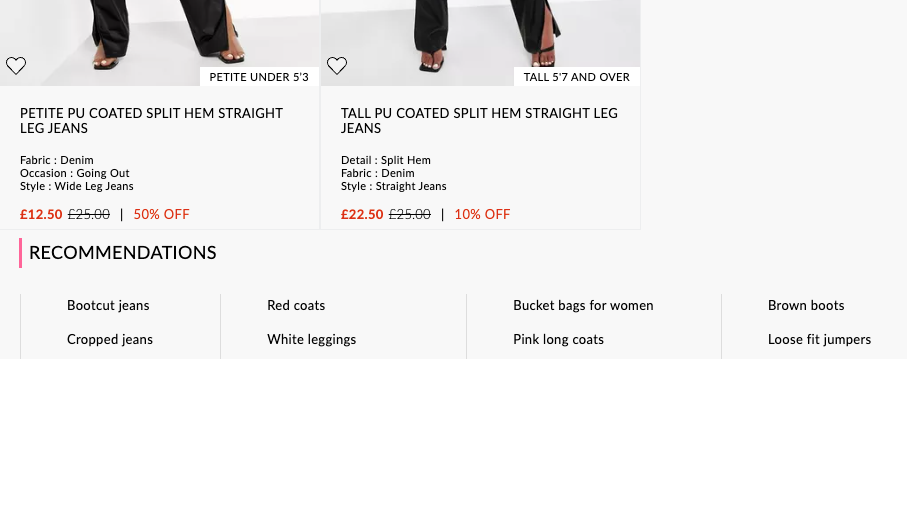 Dynamic linking, based on:
 Similarity: Semantic Proximity
 Least Crawled: Real-time Log Analysis
7. Monitor crawlability
Check Googlebot visit in logs
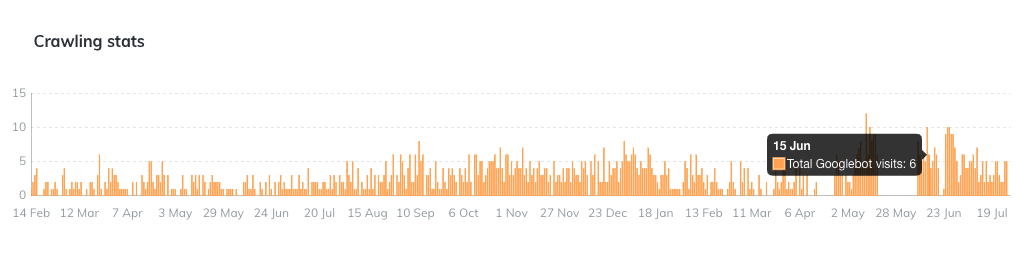 8. Monitor indexation
Check indexation in GSC or “site:”
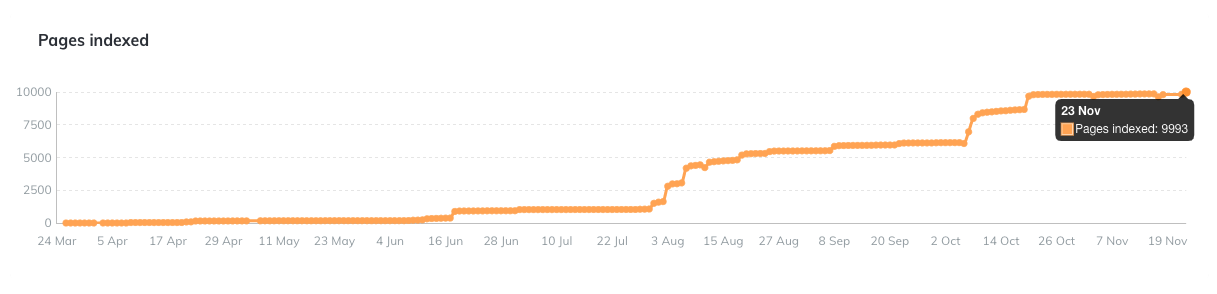 9. Monitor ranking
SERP crawling everyday
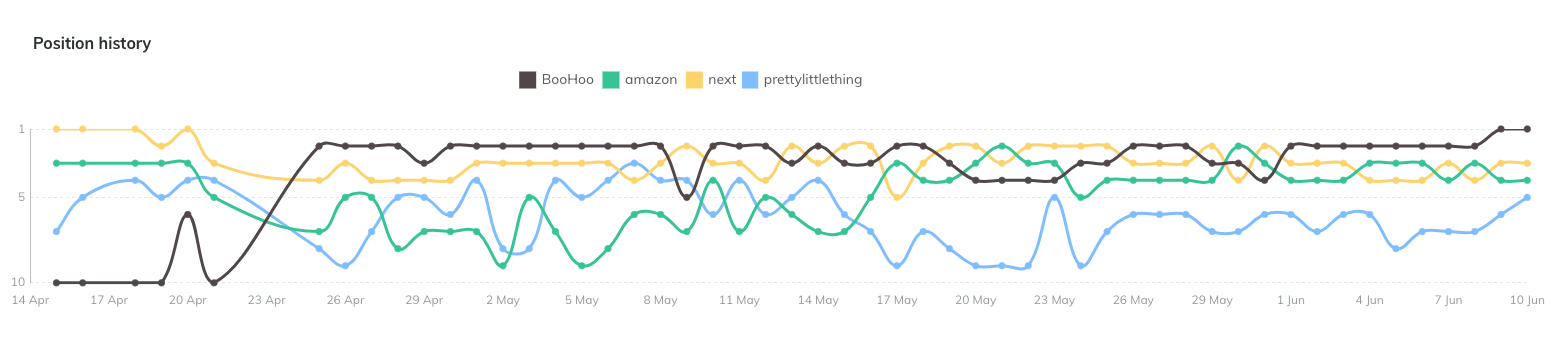 10. Monitor visits
GA, GSC, AT,... you name it
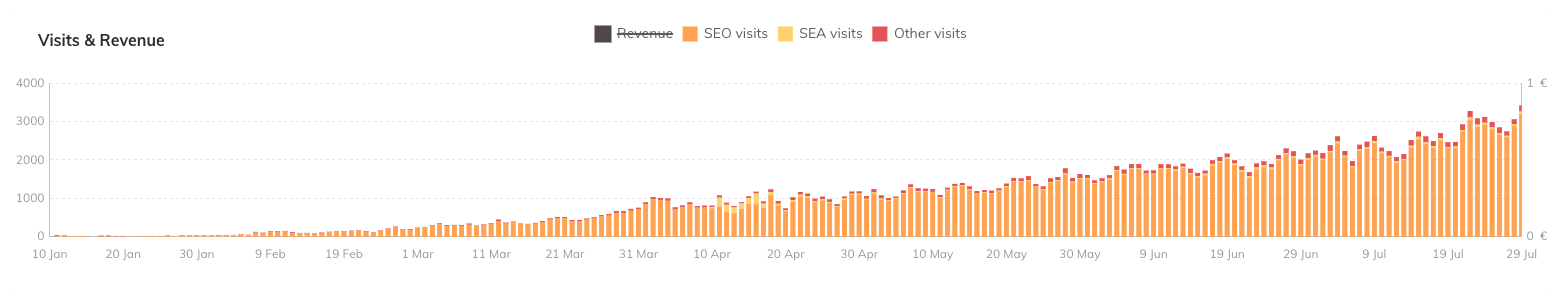 11. Monitor revenue
Attribution model: 
“user landed on PLP” AND “user purchased within 3d”
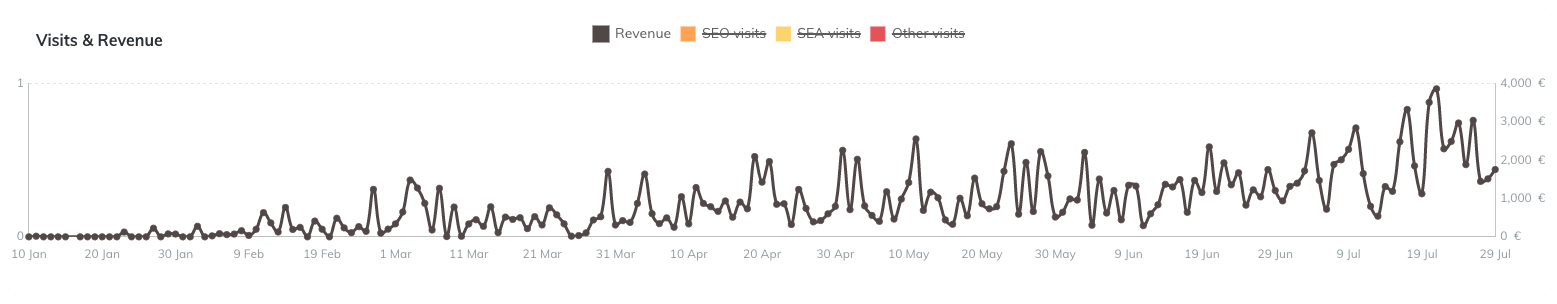 6. Link all PLP
8. Monitor indexation
3. Create specific PLP for each keyword
7. Monitor crawlability
10. Monitor visits
1. Find tons of keywords
12. Aaaand… start over!
5. Insert relevant content on each PLP
4. Optimize CWV of each PLP
2. Select most relevant keywords
11. Monitor revenue
9. Monitor ranking
When you get there…
+15% to +30% 
of your non-branded SEO traffic
When you get there…
+15% to +30% 
of your non-branded SEO traffic
(btw, Verbolia can probably help you)
Get in touch!
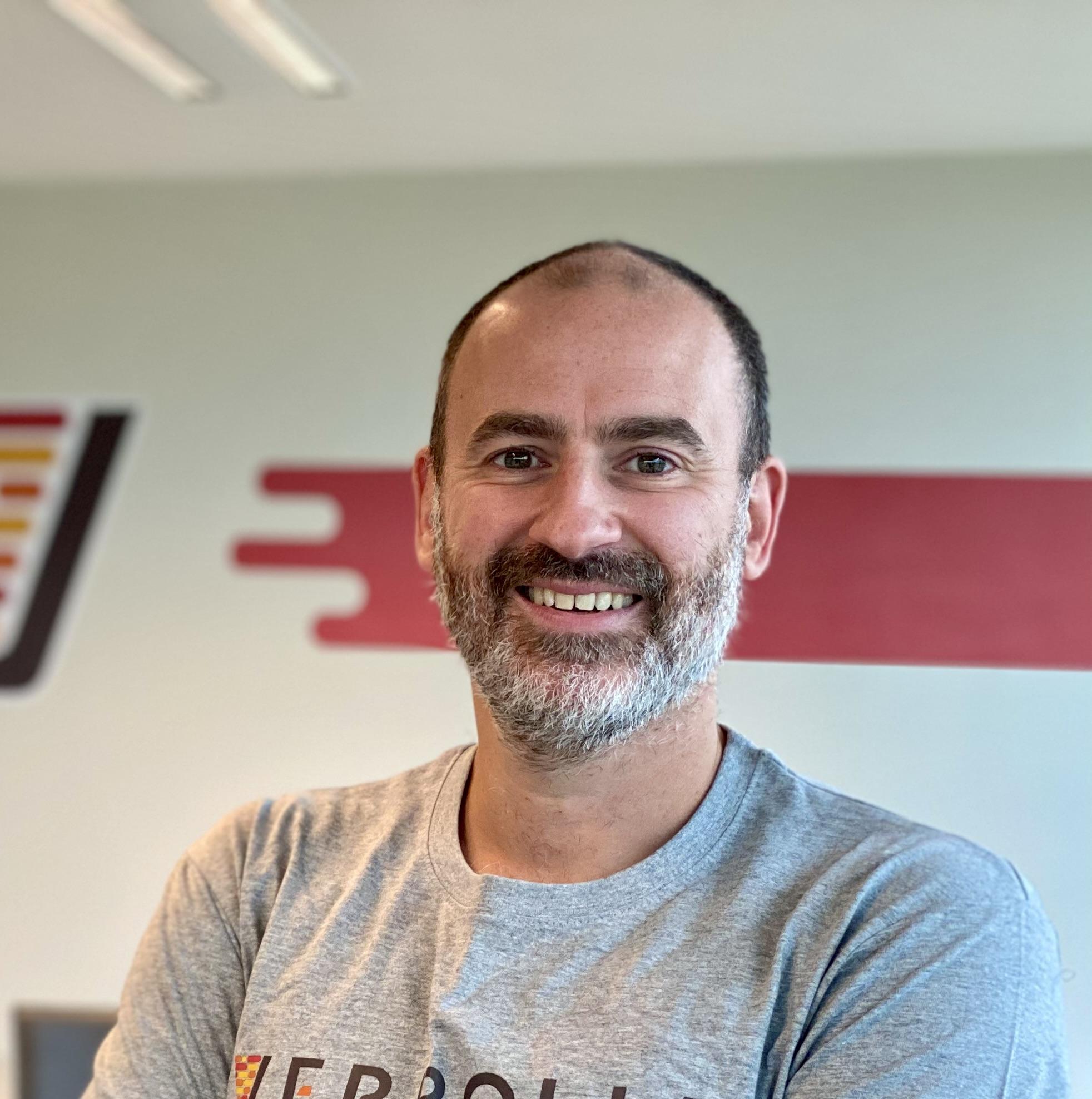 Pierre-Olivier Danhaive
Co-founder & CEO
pod@verbolia.com
https://www.linkedin.com/in/pierre-olivier-danhaive-468a51/
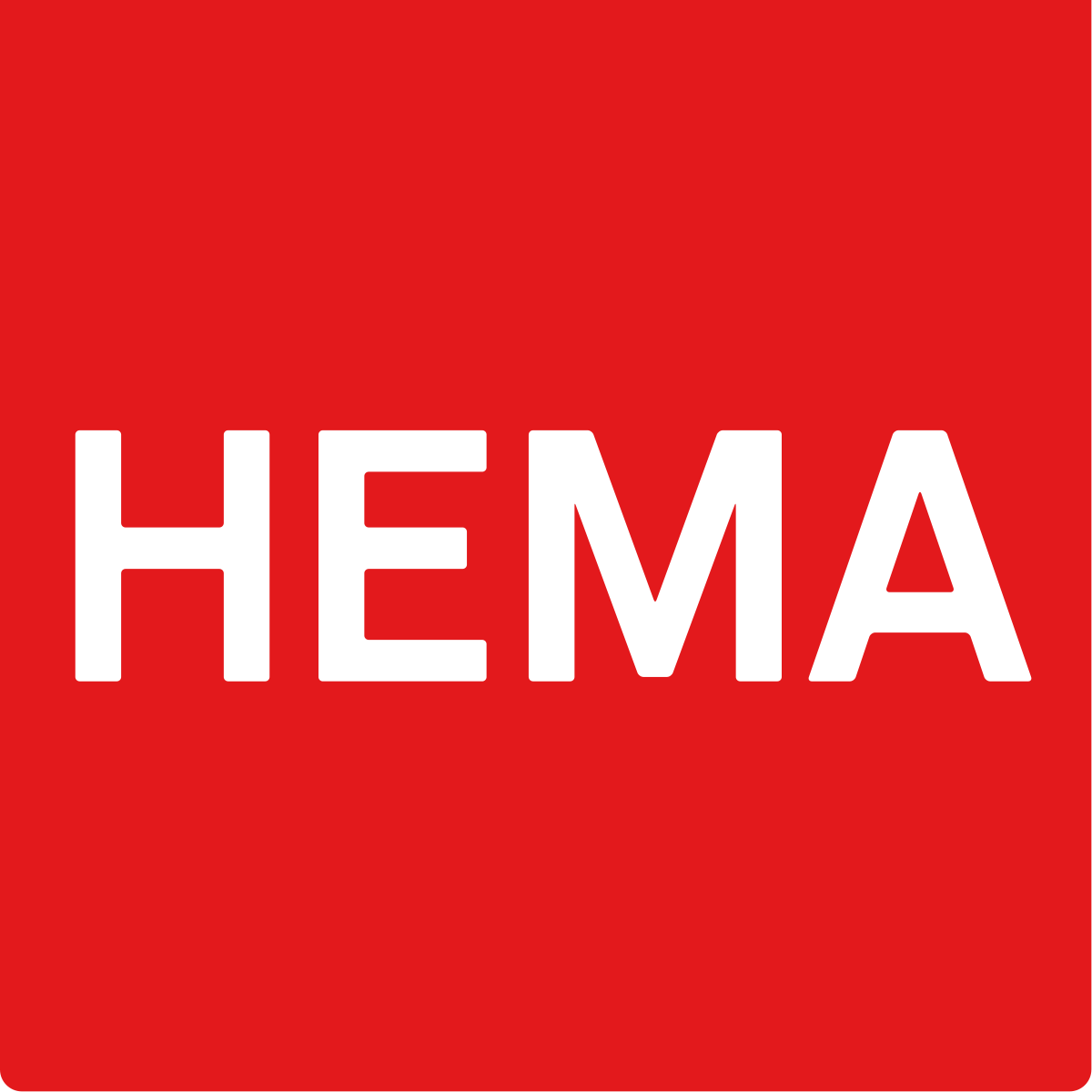 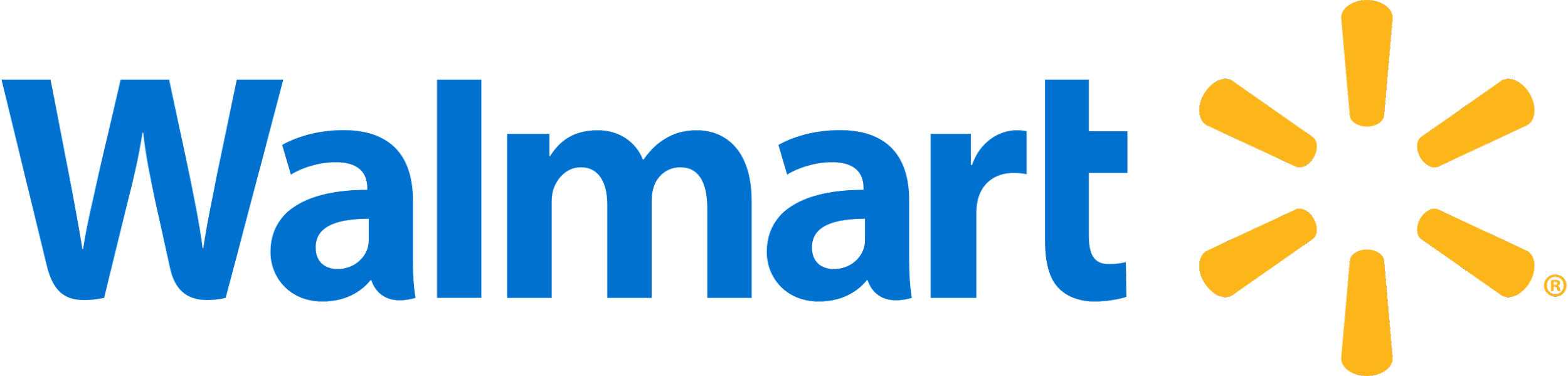 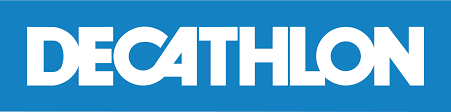 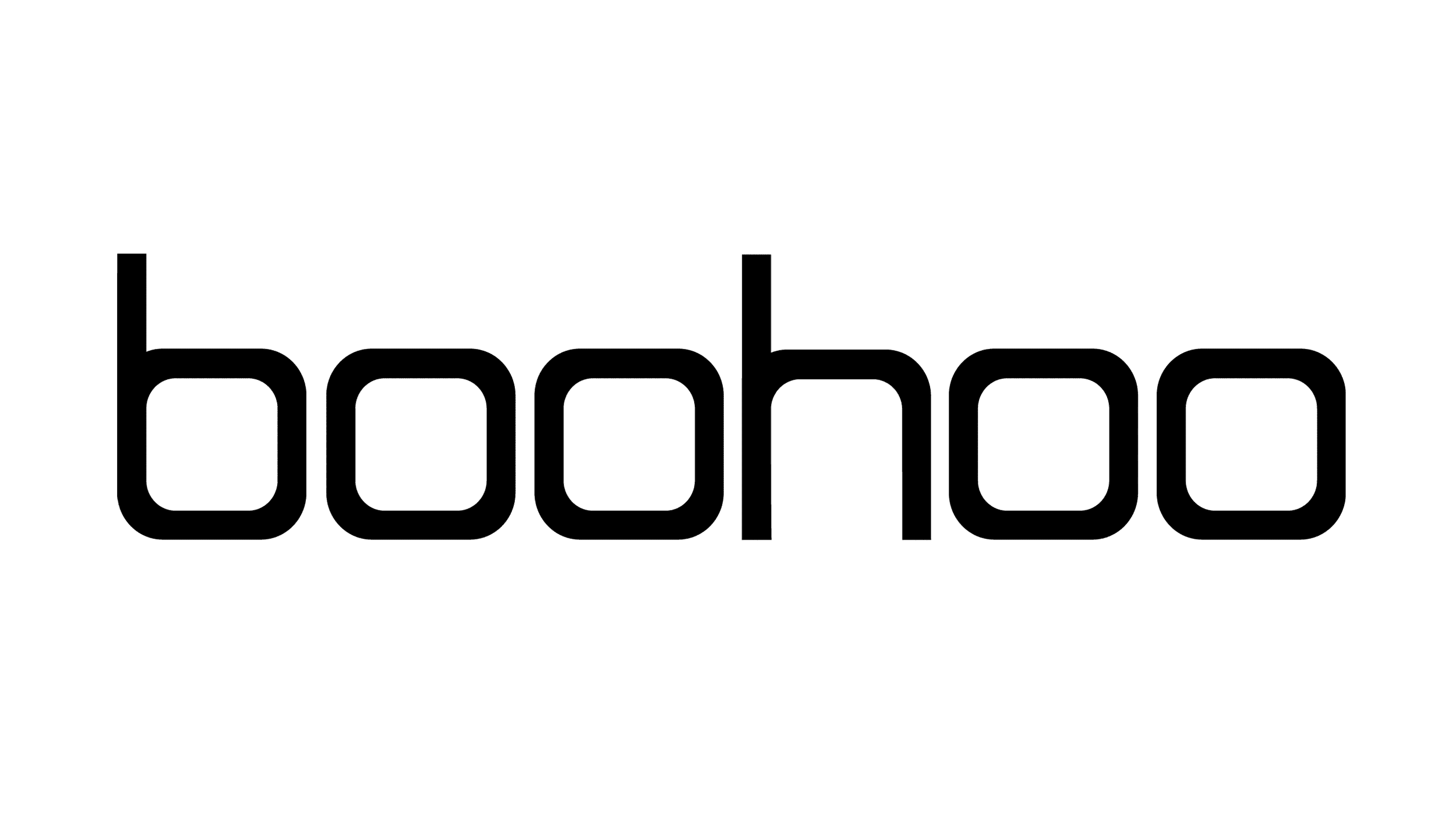 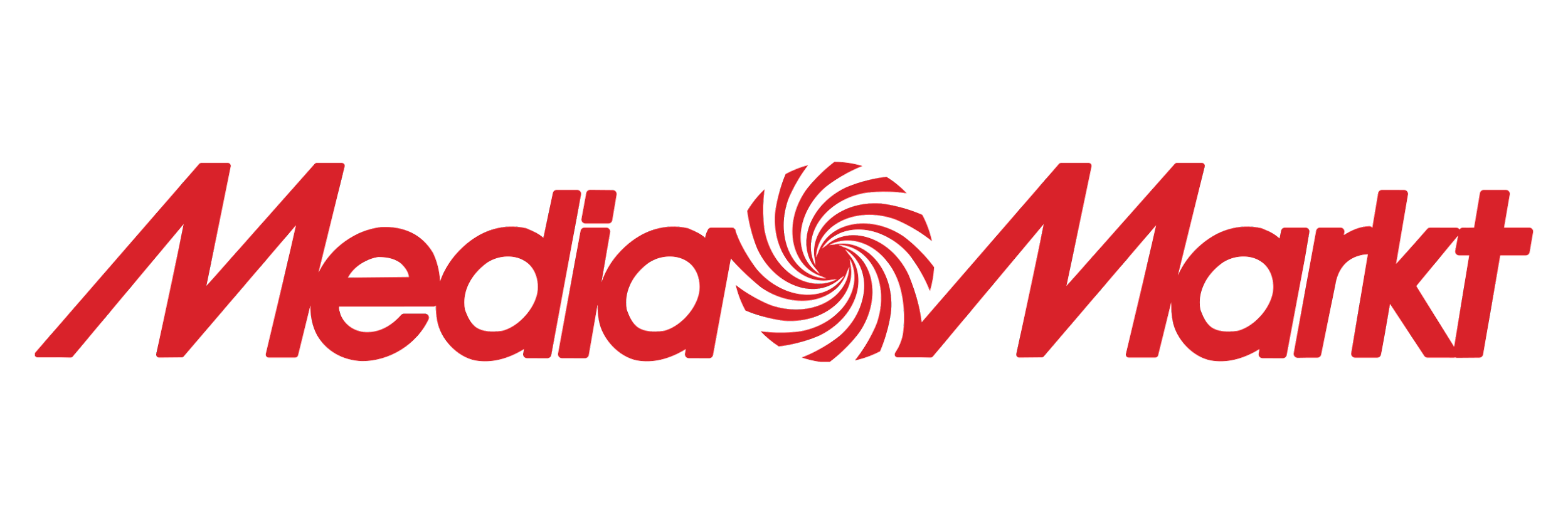 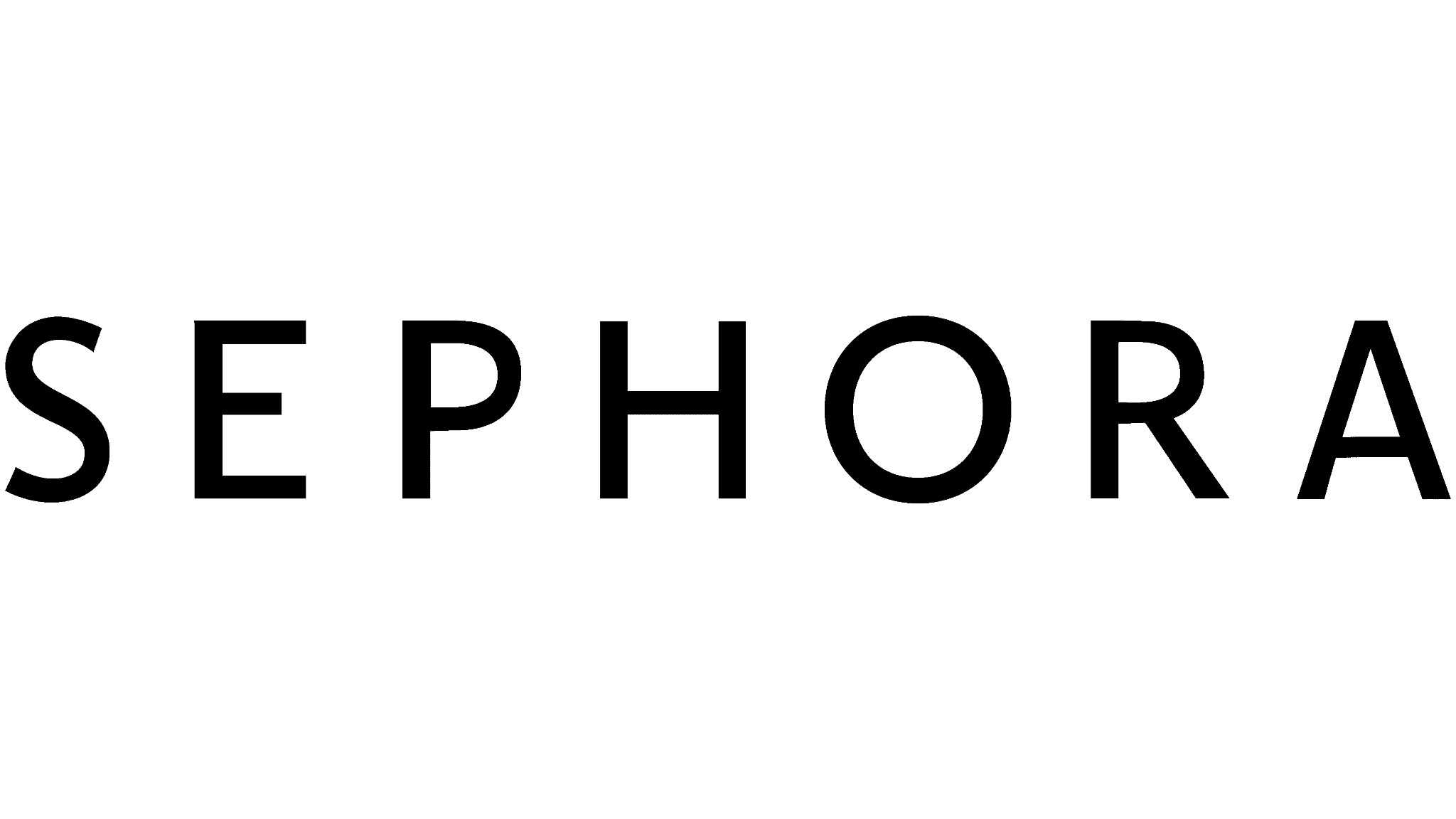